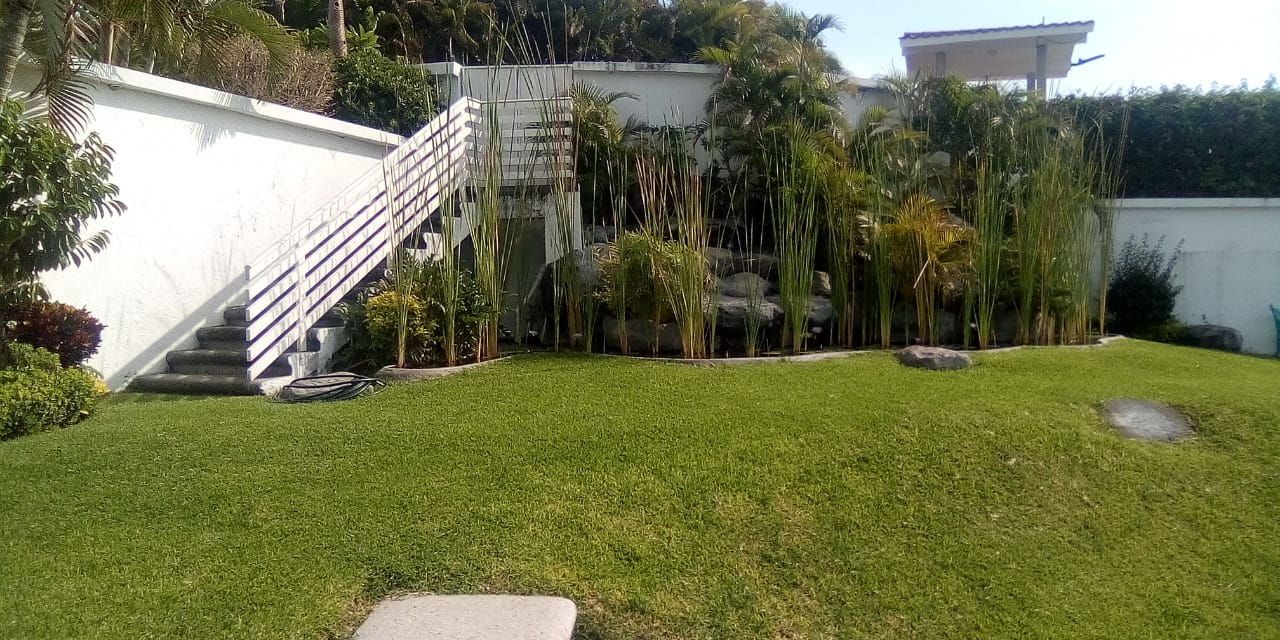 Primer trimestre 2021
INICIO DE ACTIVIDADES
REPARACION DE FUGAS DE AGUA
EN EL CONDOMINIO
Palmeras 42
Laureles 2 y 4
Colinas 36
Manzana 14
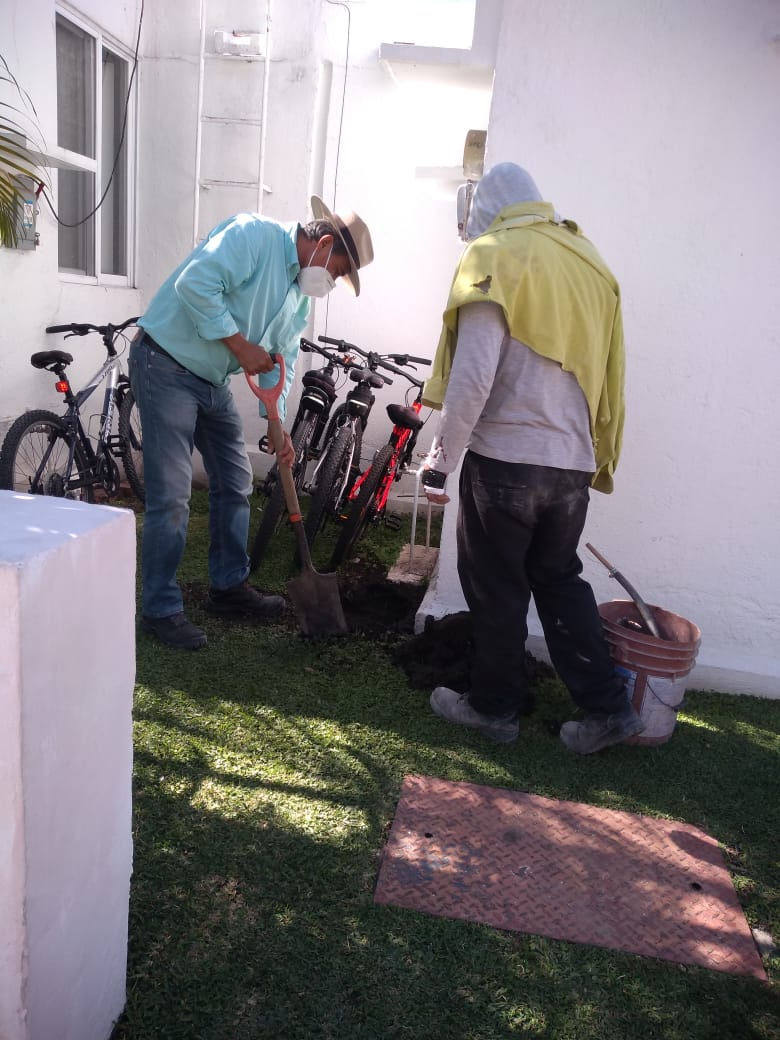 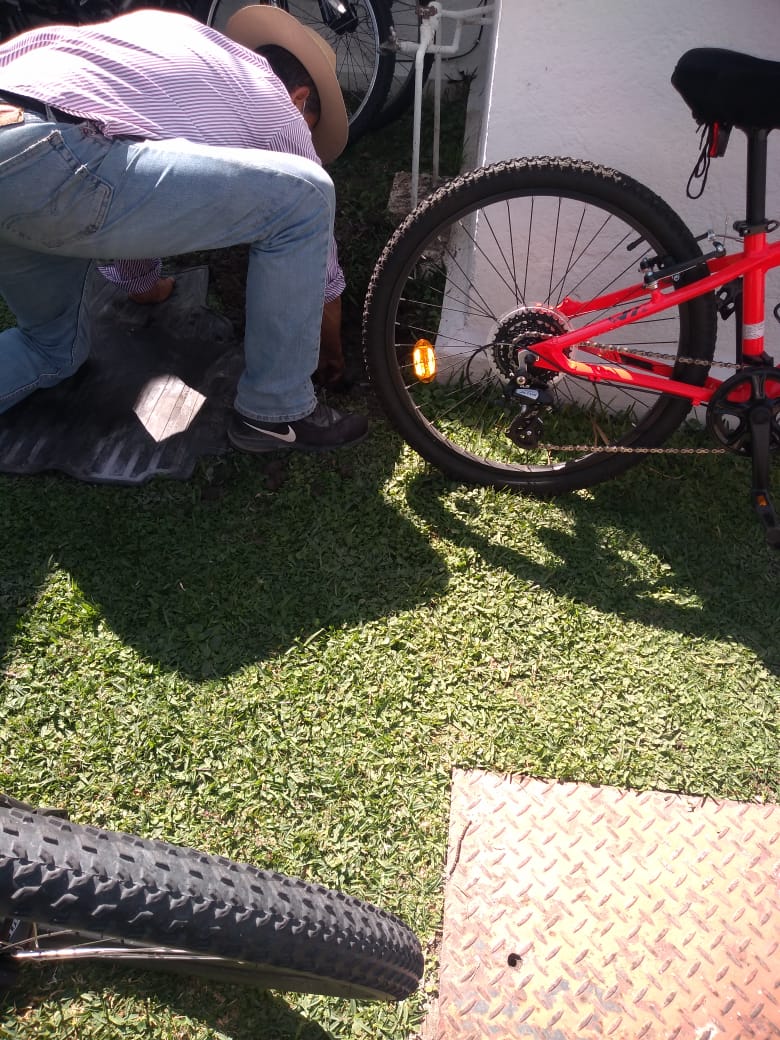 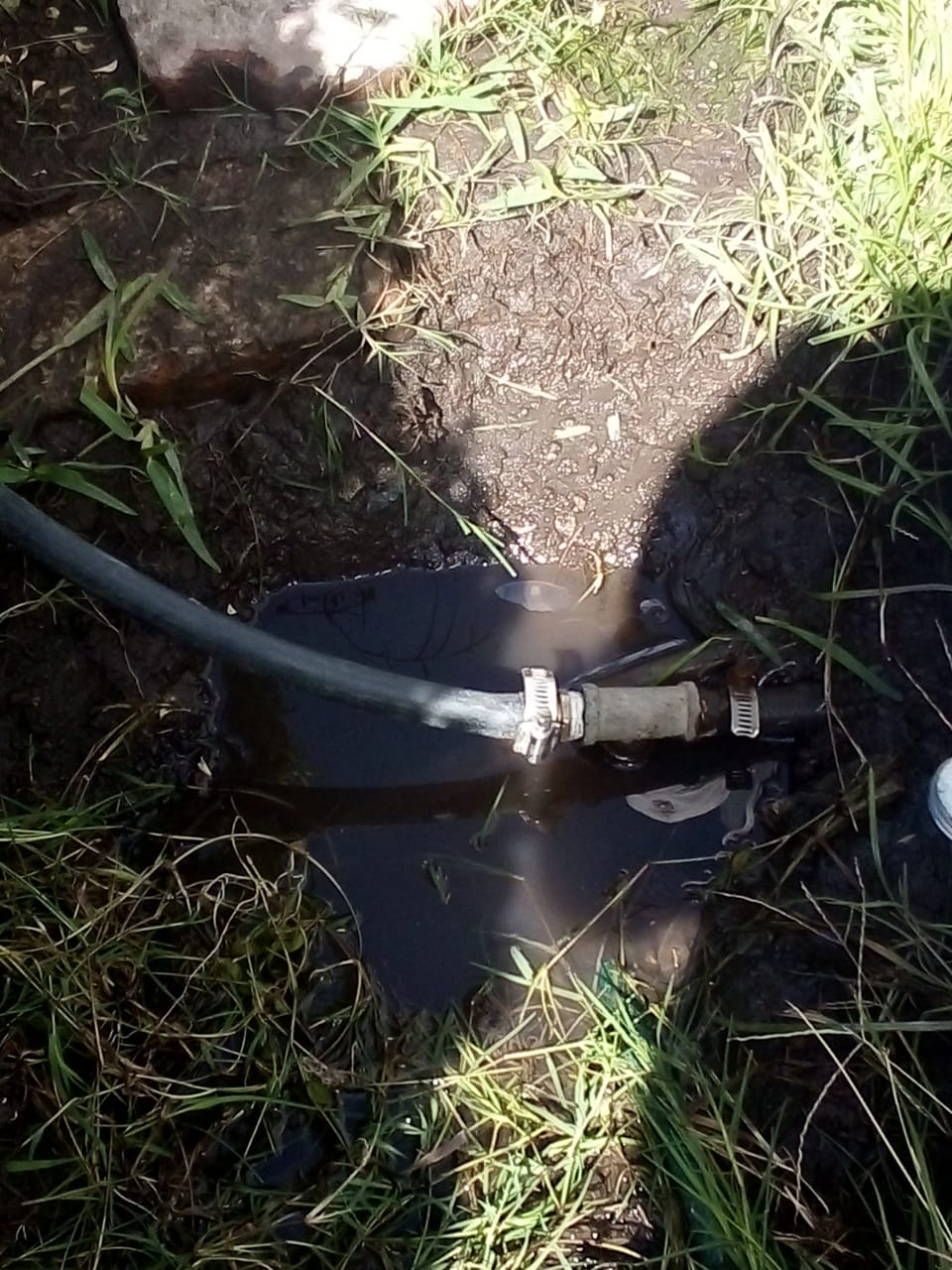 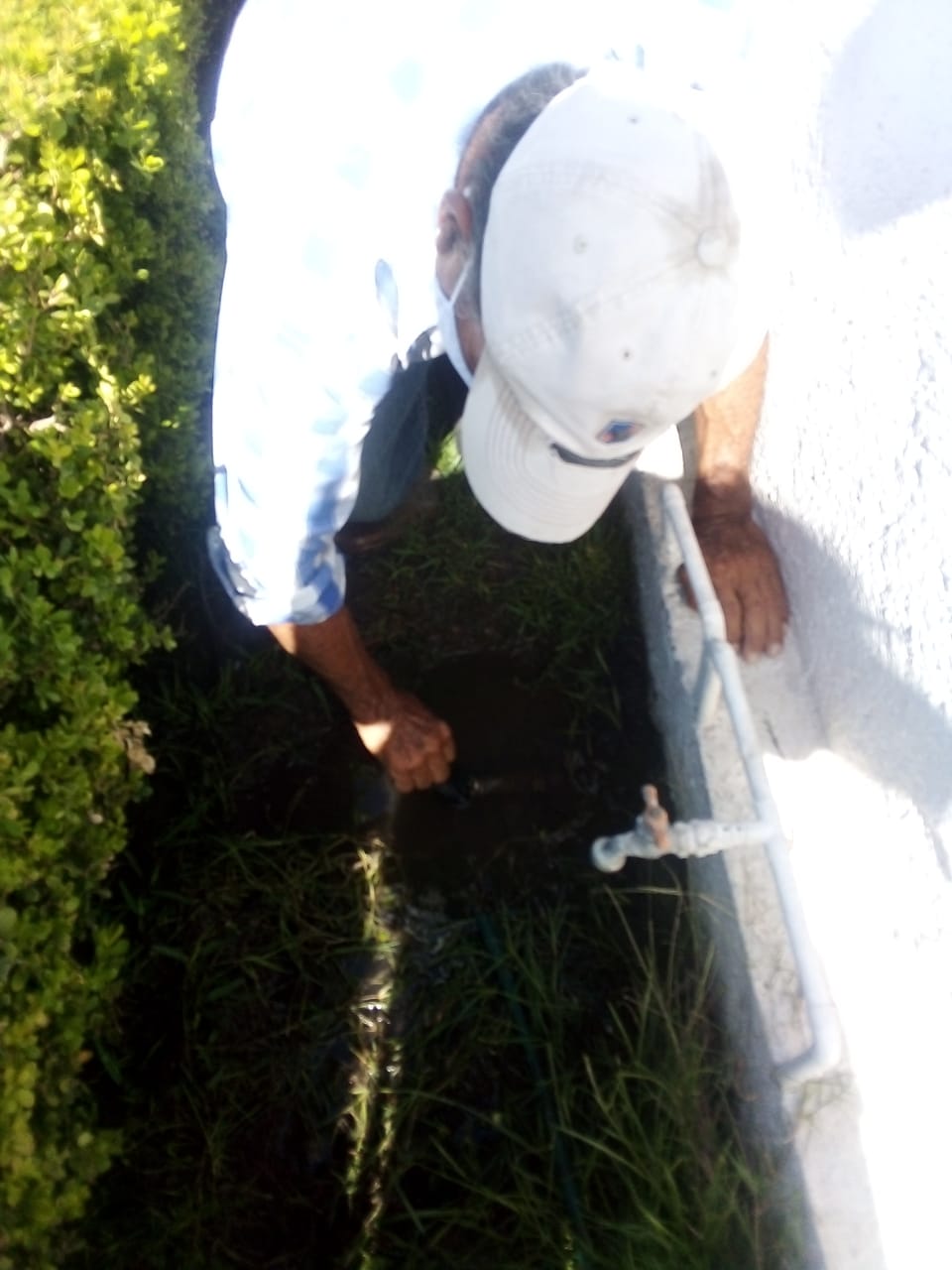 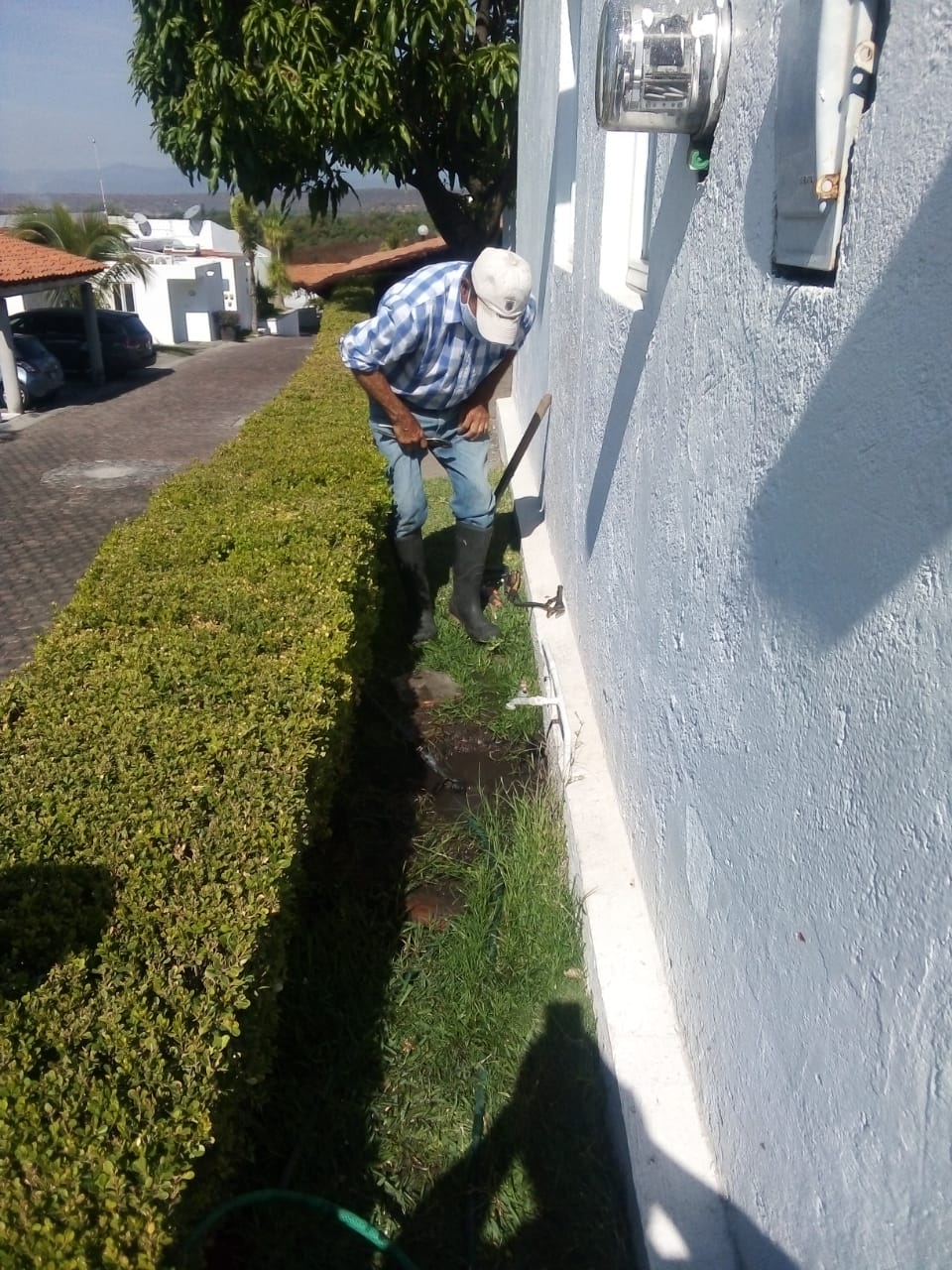 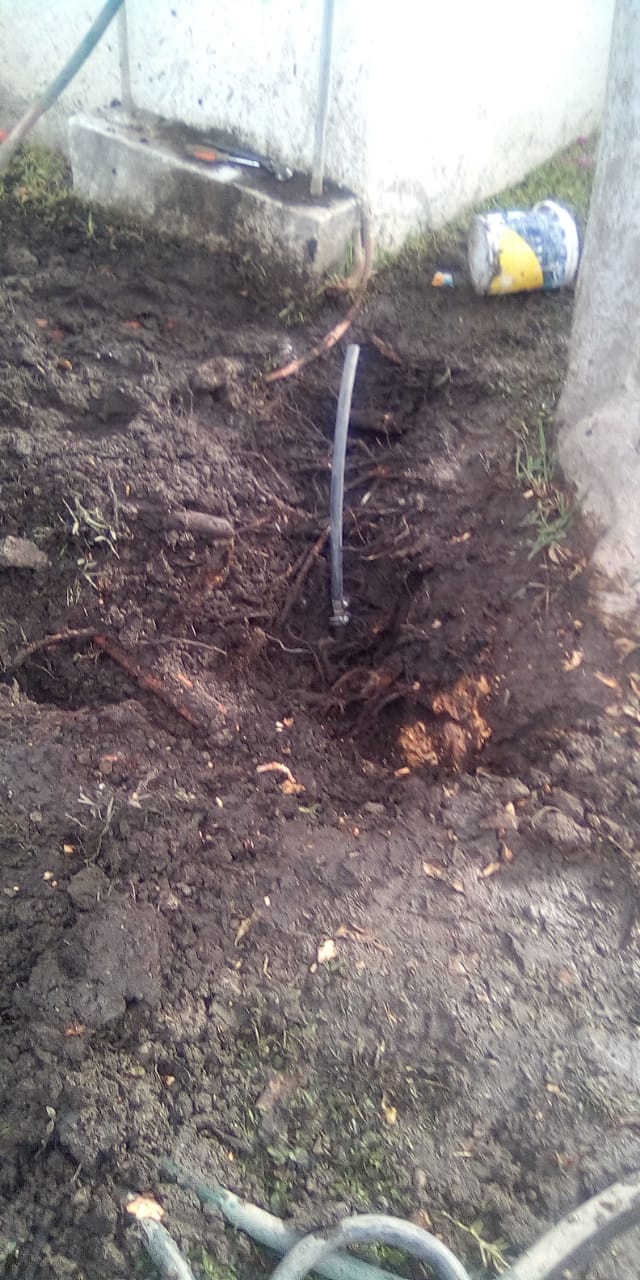 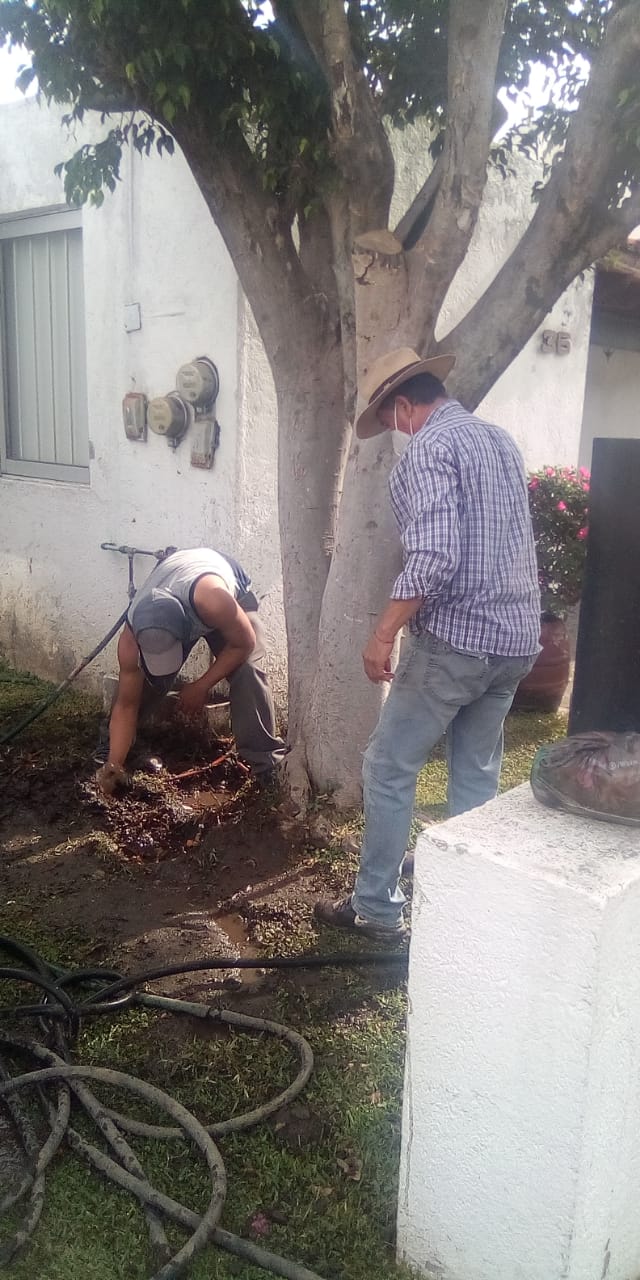 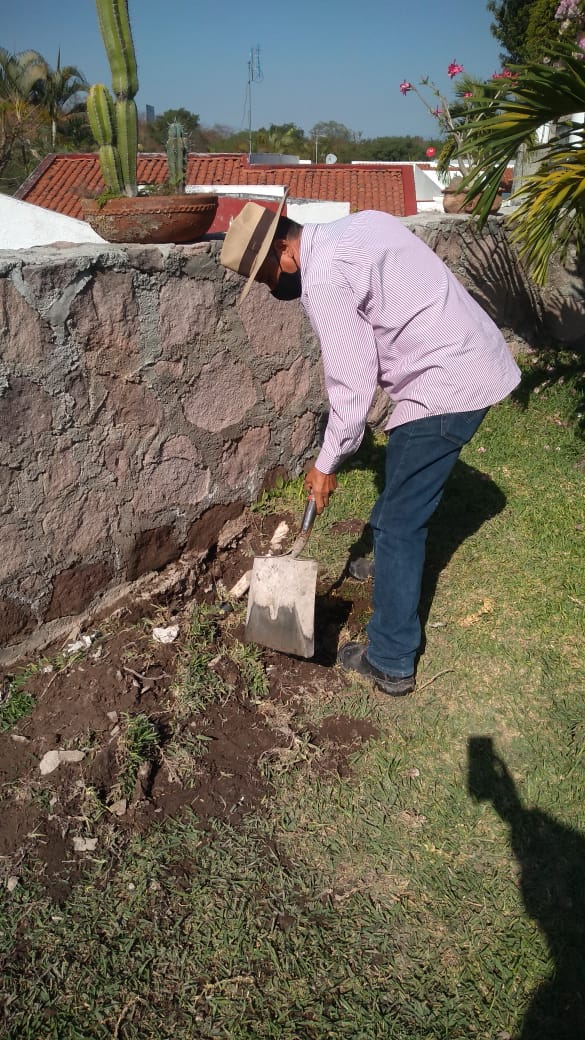 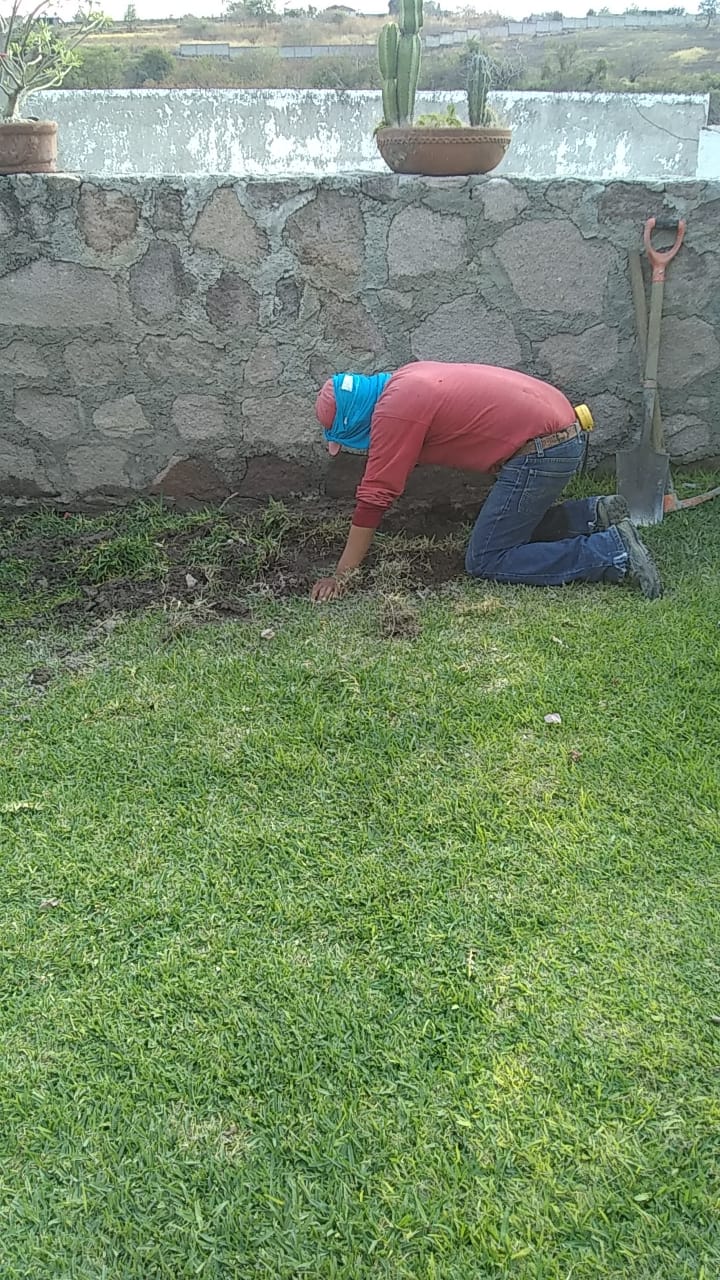 CAMBIO Y REPARACIÓN DE LUMINARIAS EN EL CONDOMINIO
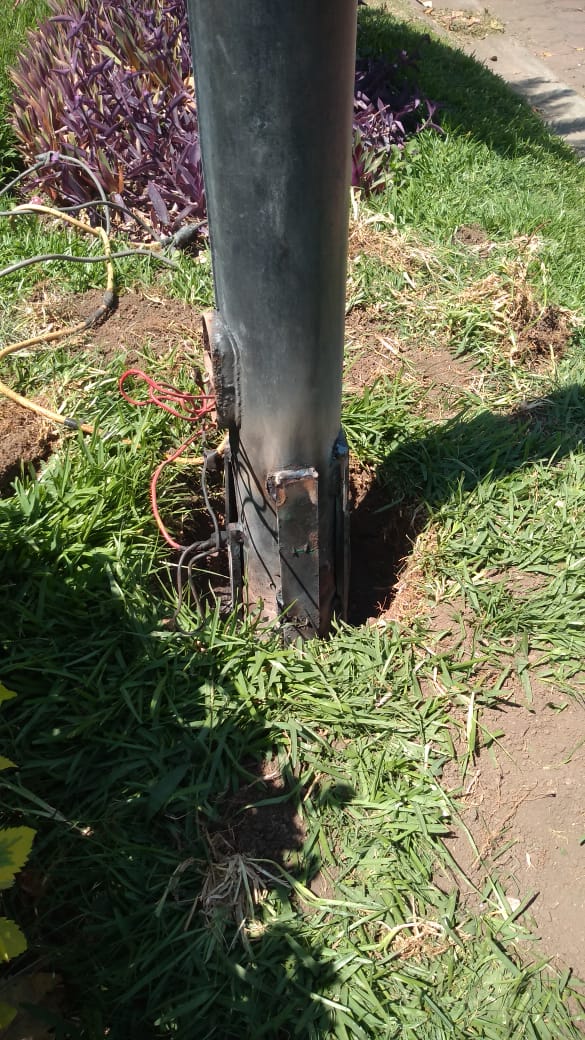 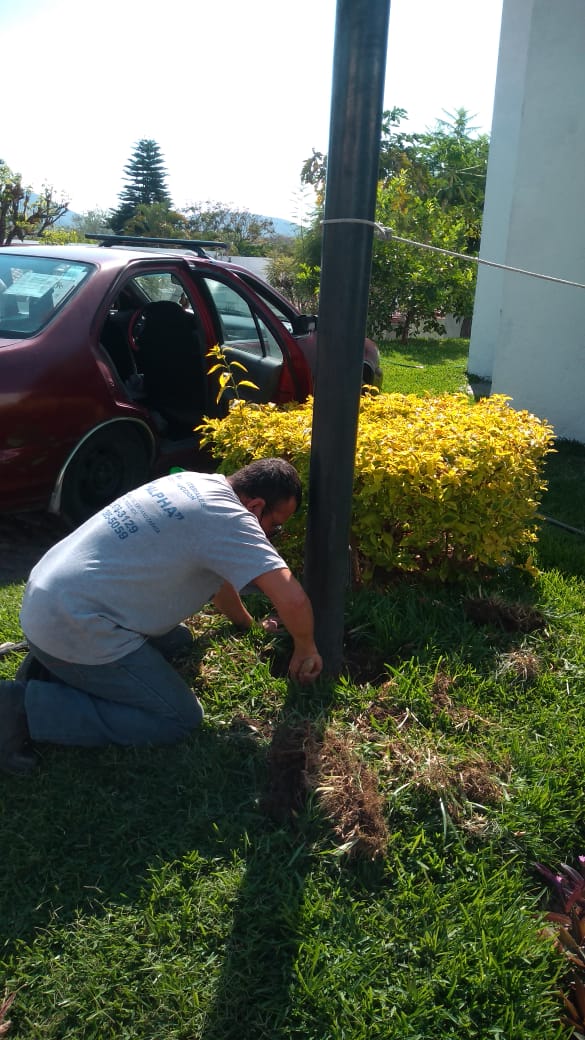 REPARACIÓN DE POSTES DAÑADOS DE LAS LUMINARIAS
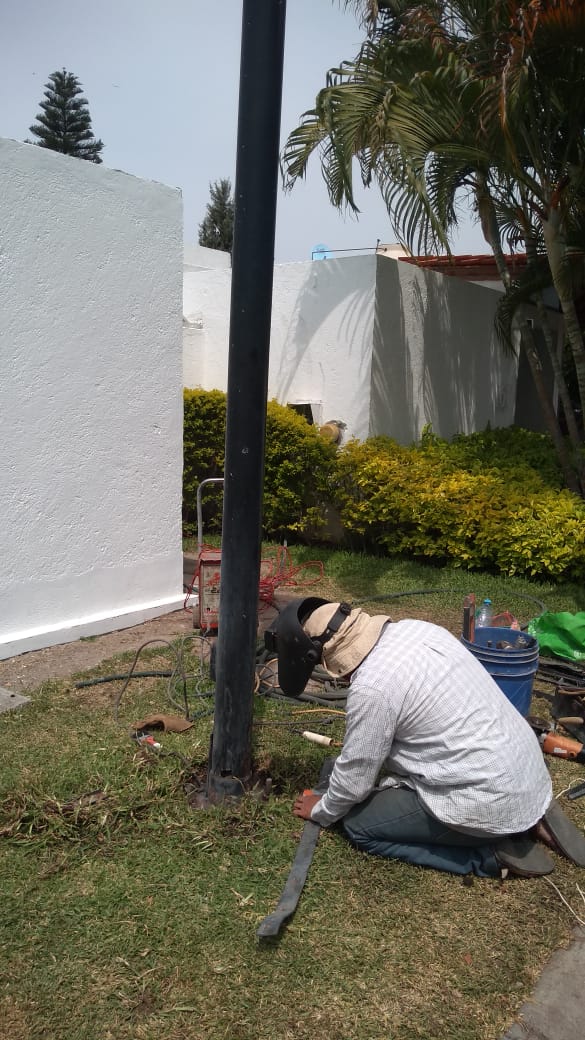 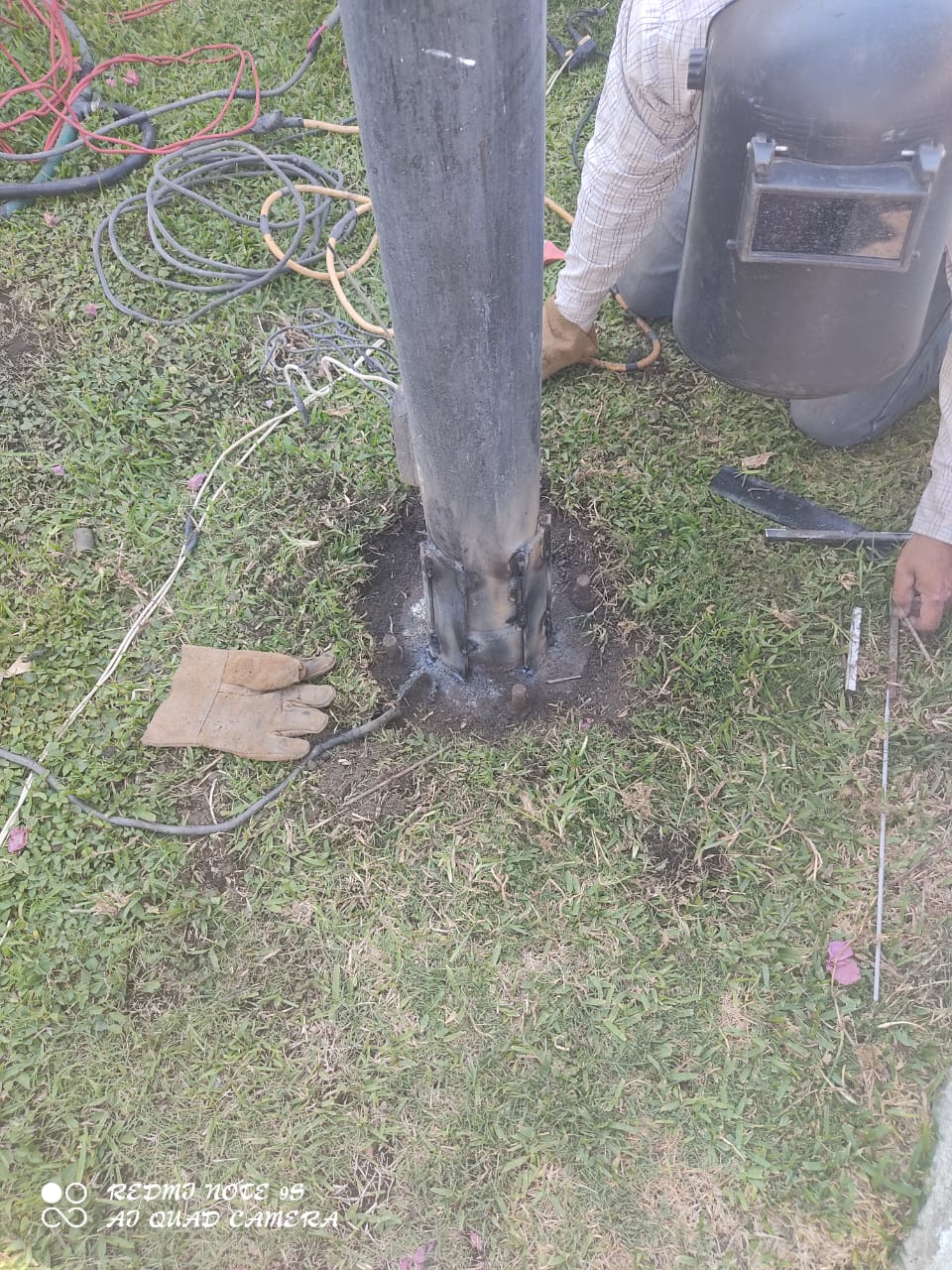 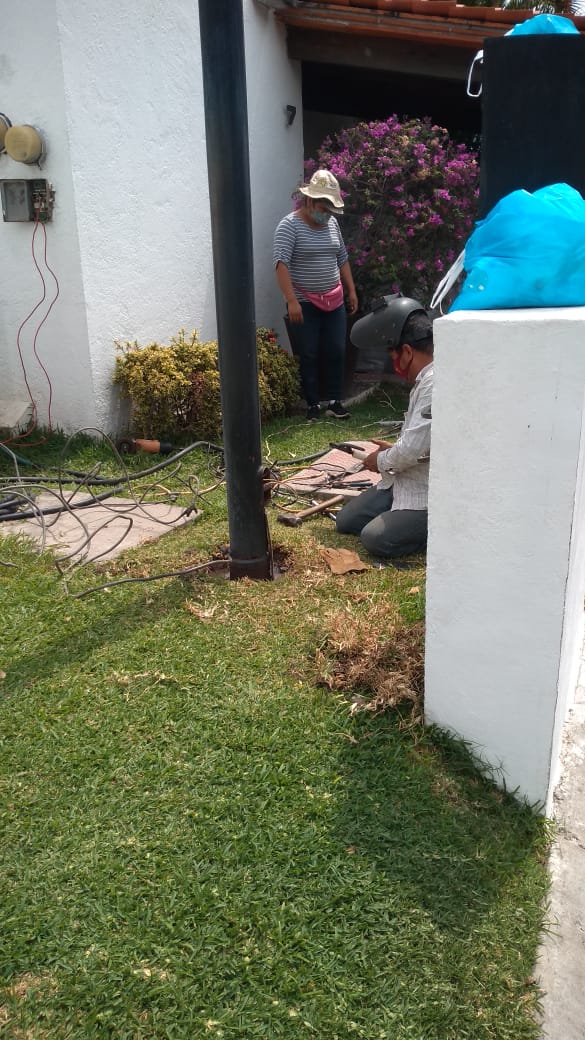 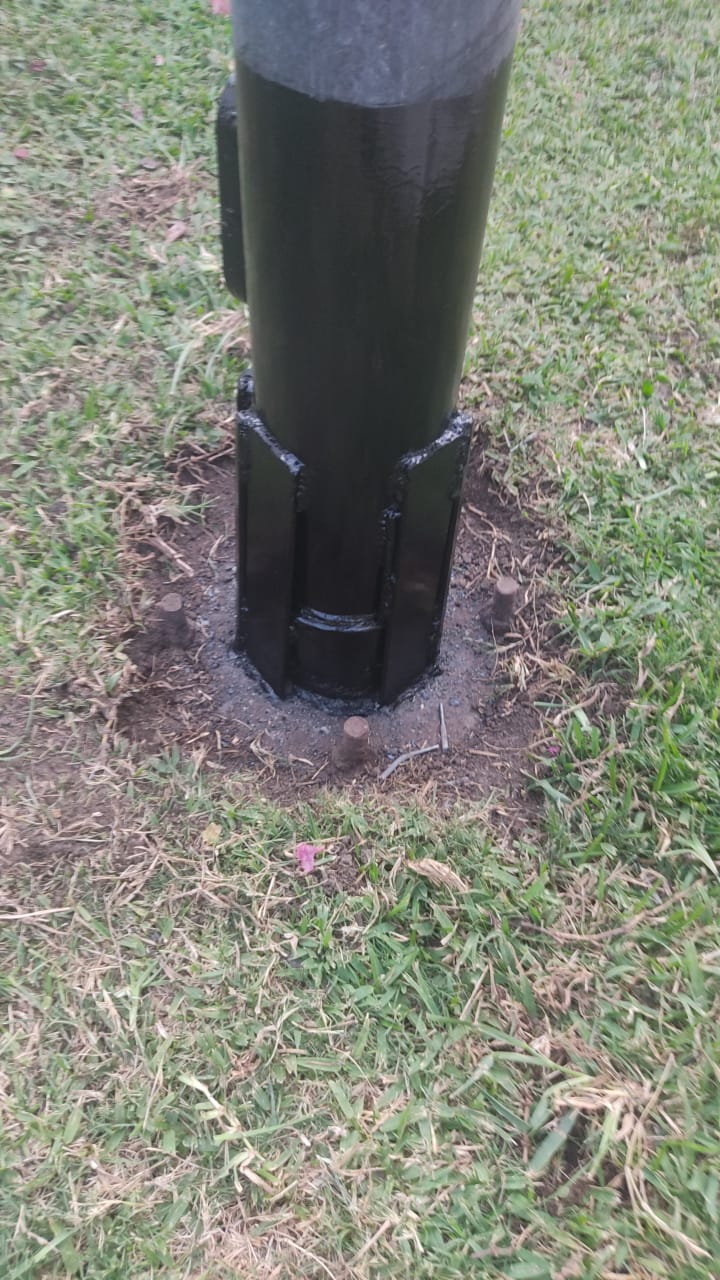 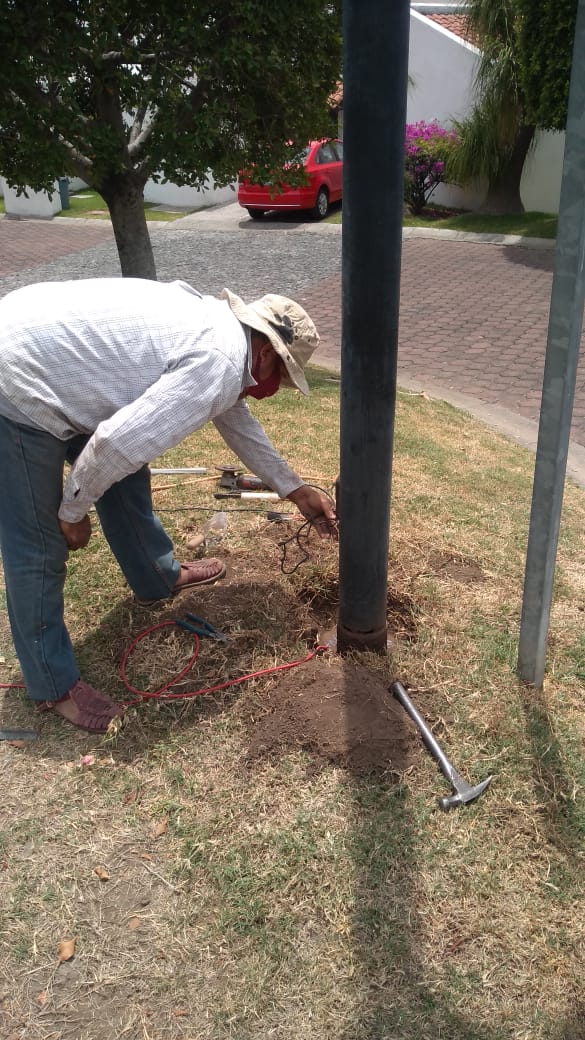 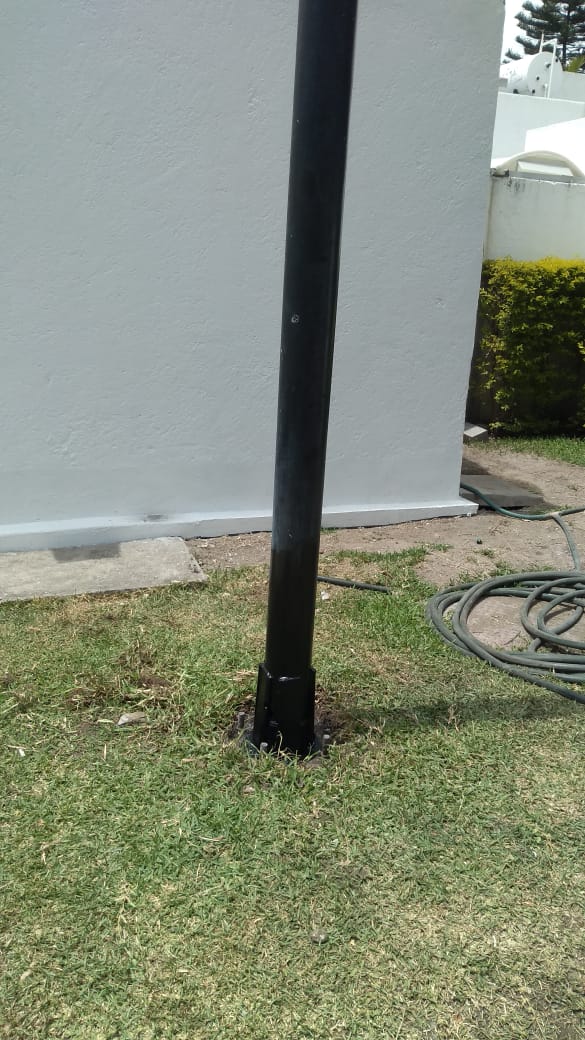 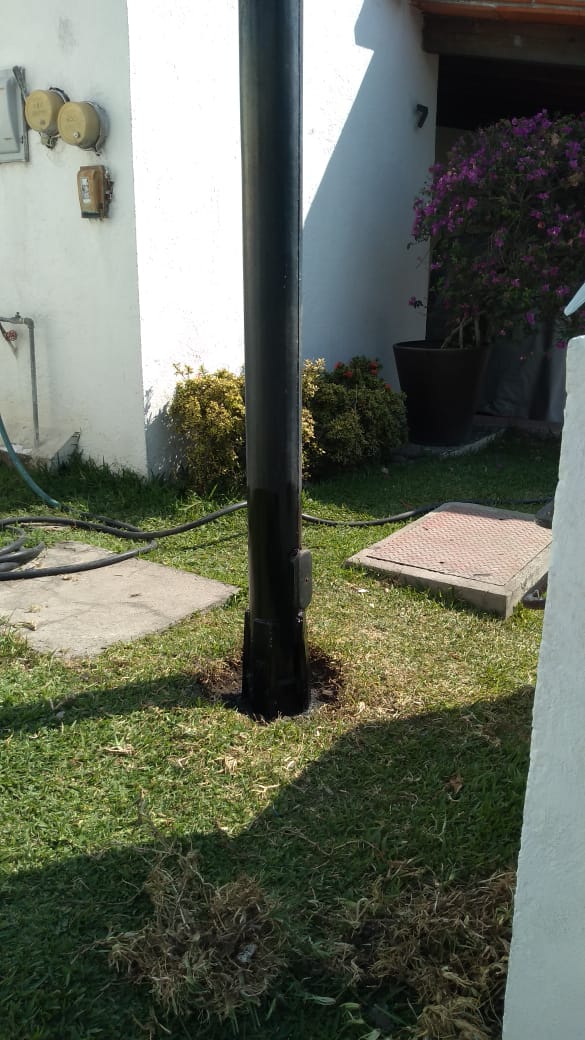 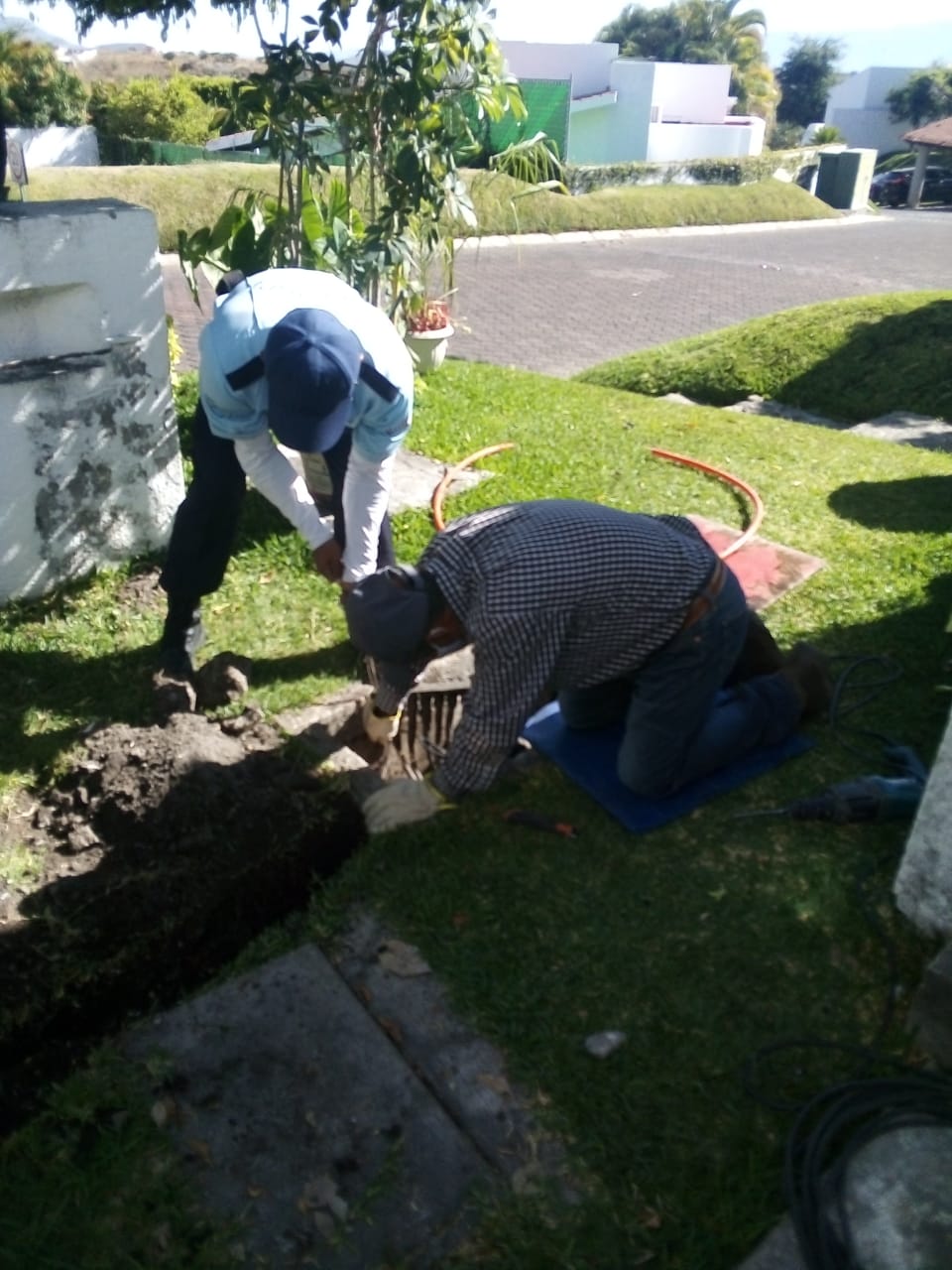 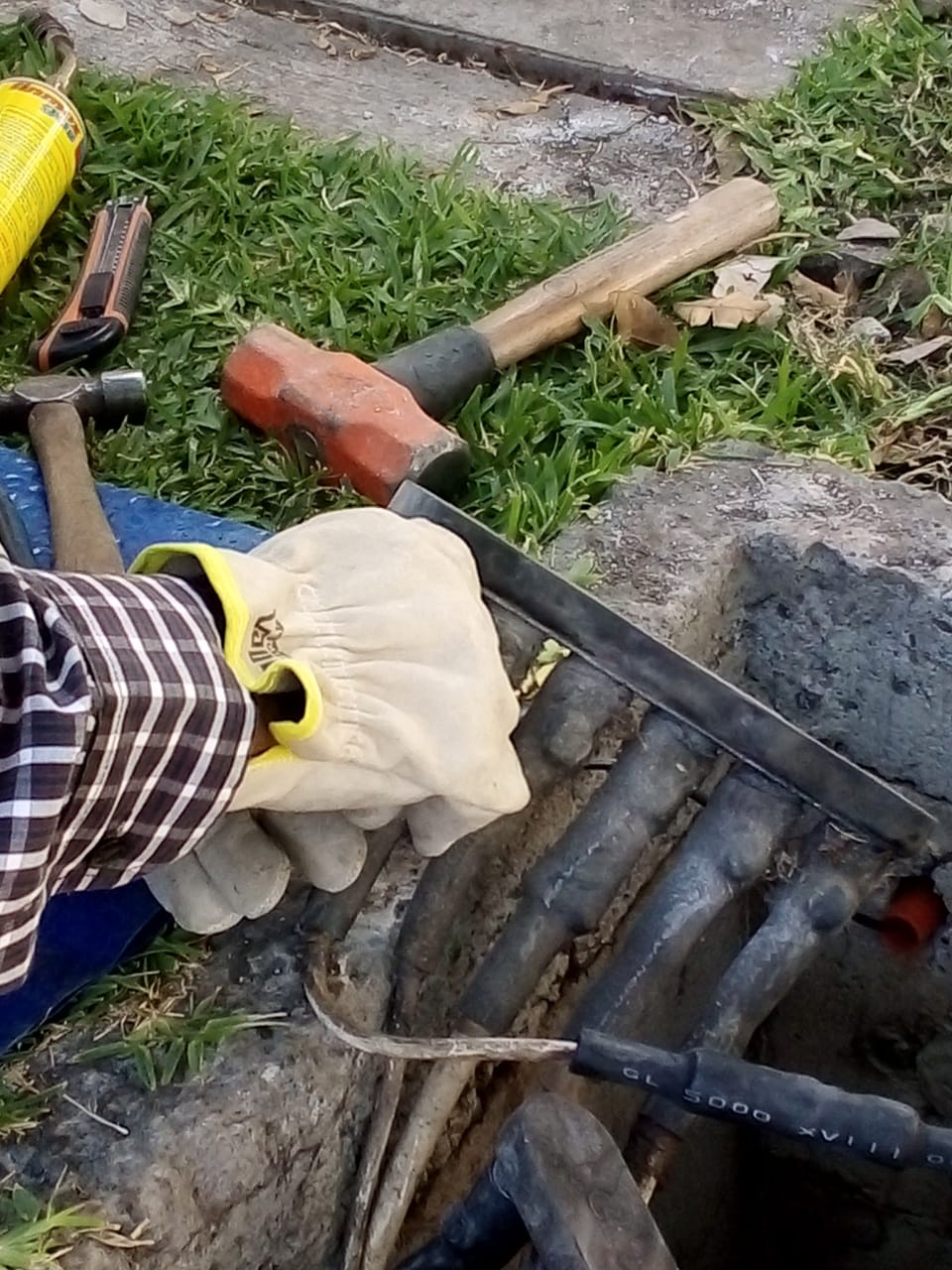 TRABAJOS EN ALBERCAS
Arreglo andador alberca Mza 15 Colinas 57
Limpieza raíces Mza 5
Limpieza raíces Colinas 51
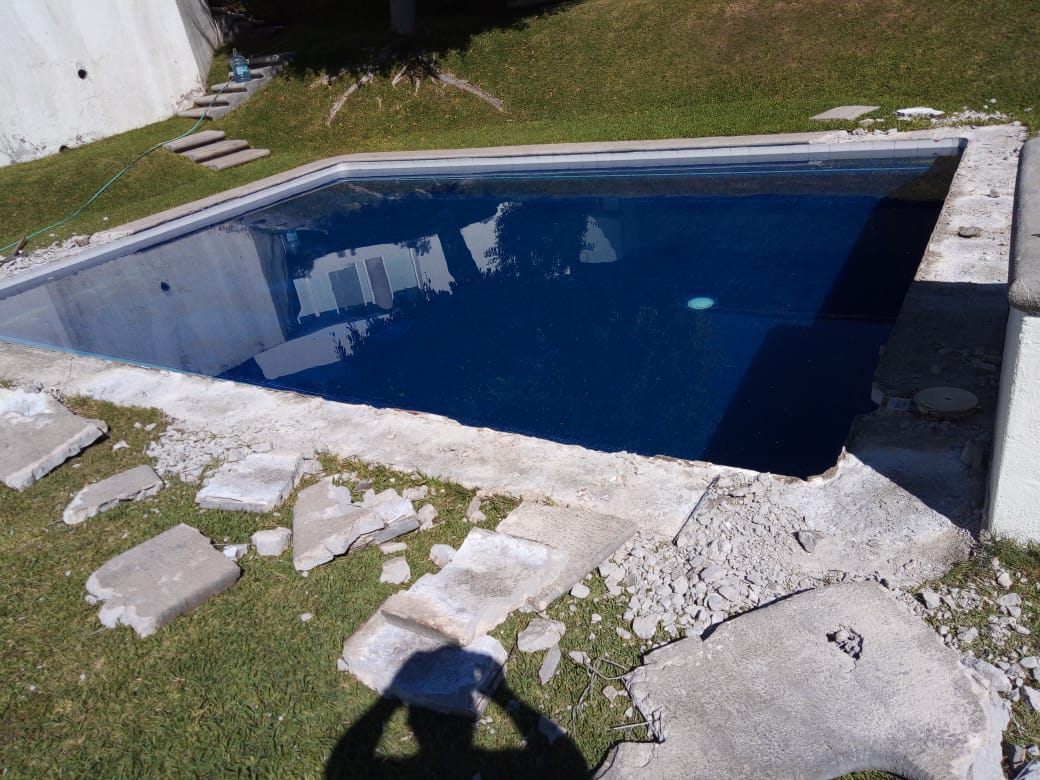 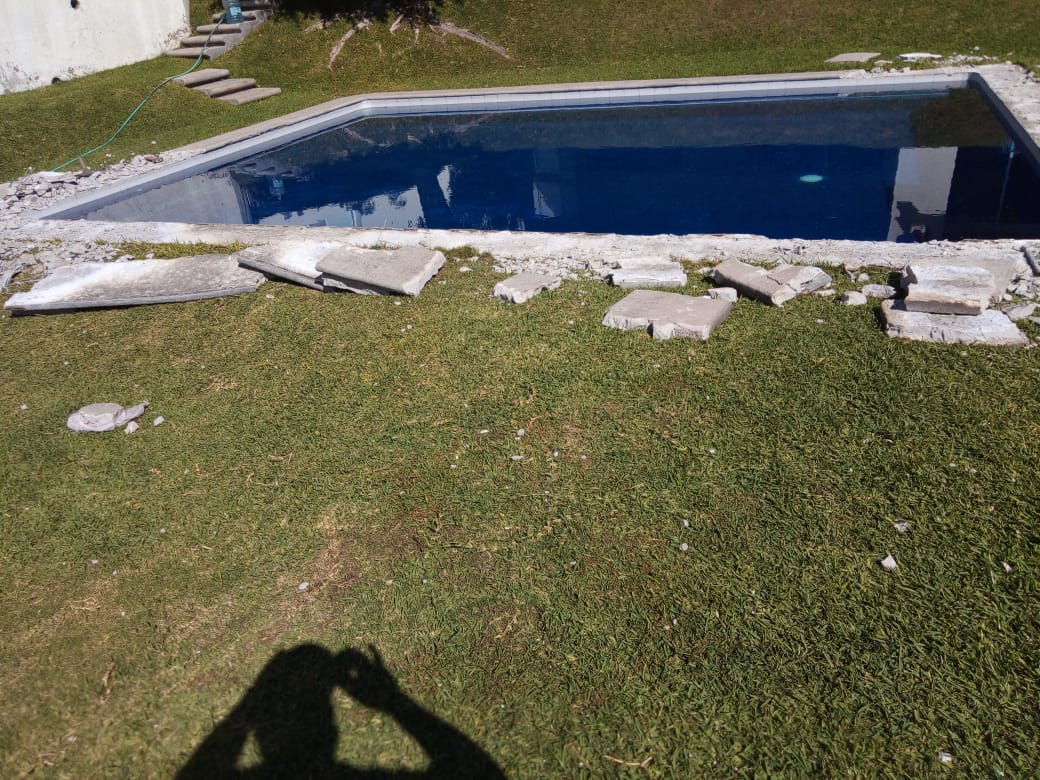 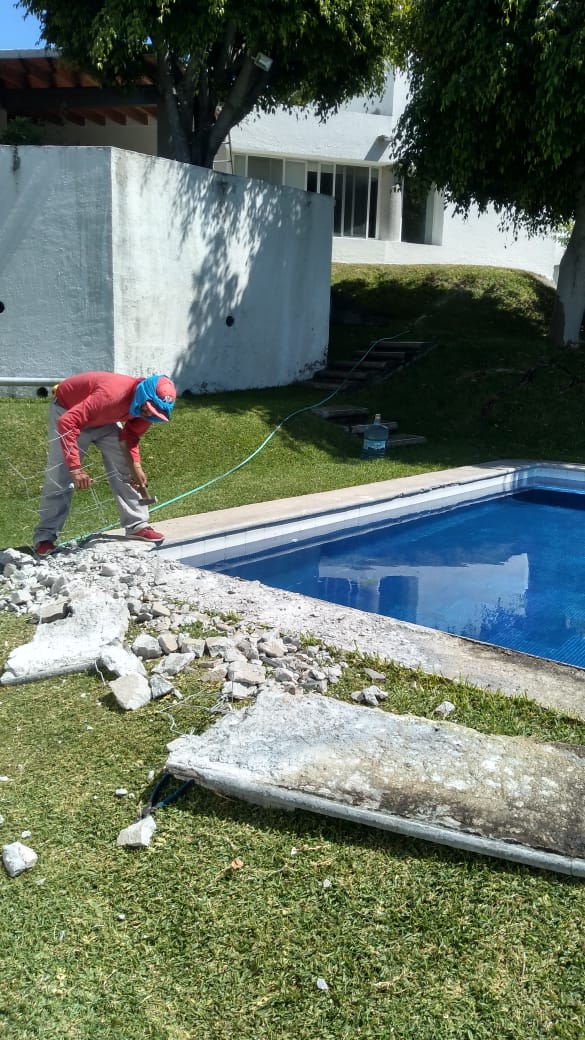 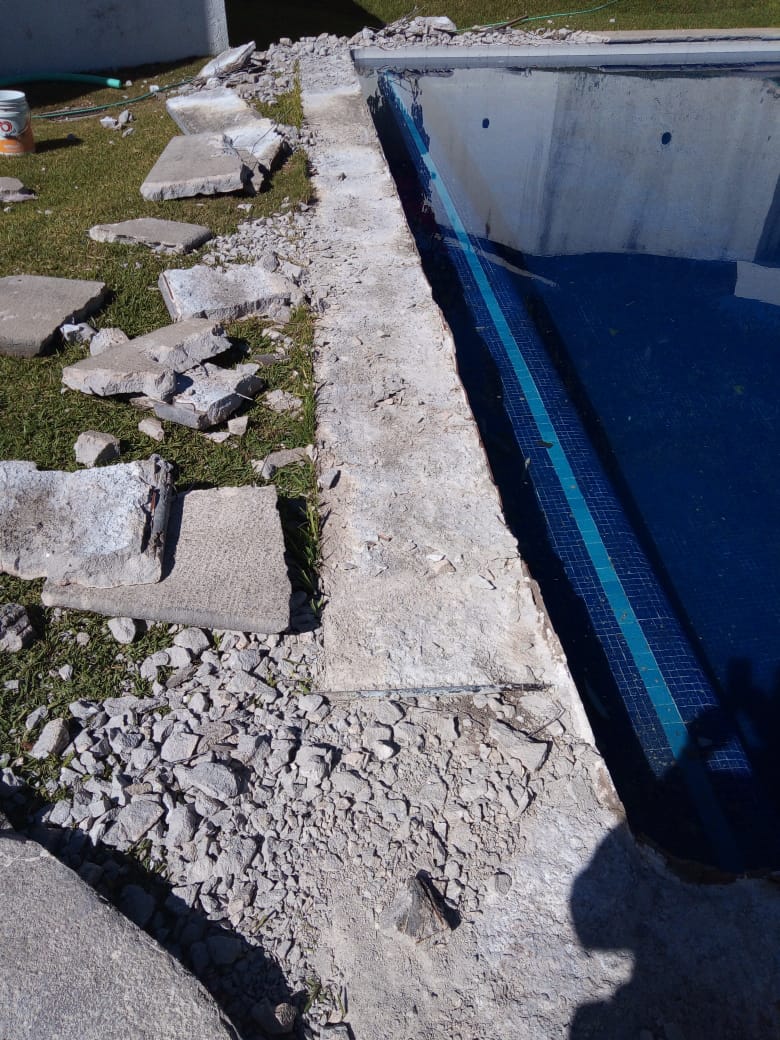 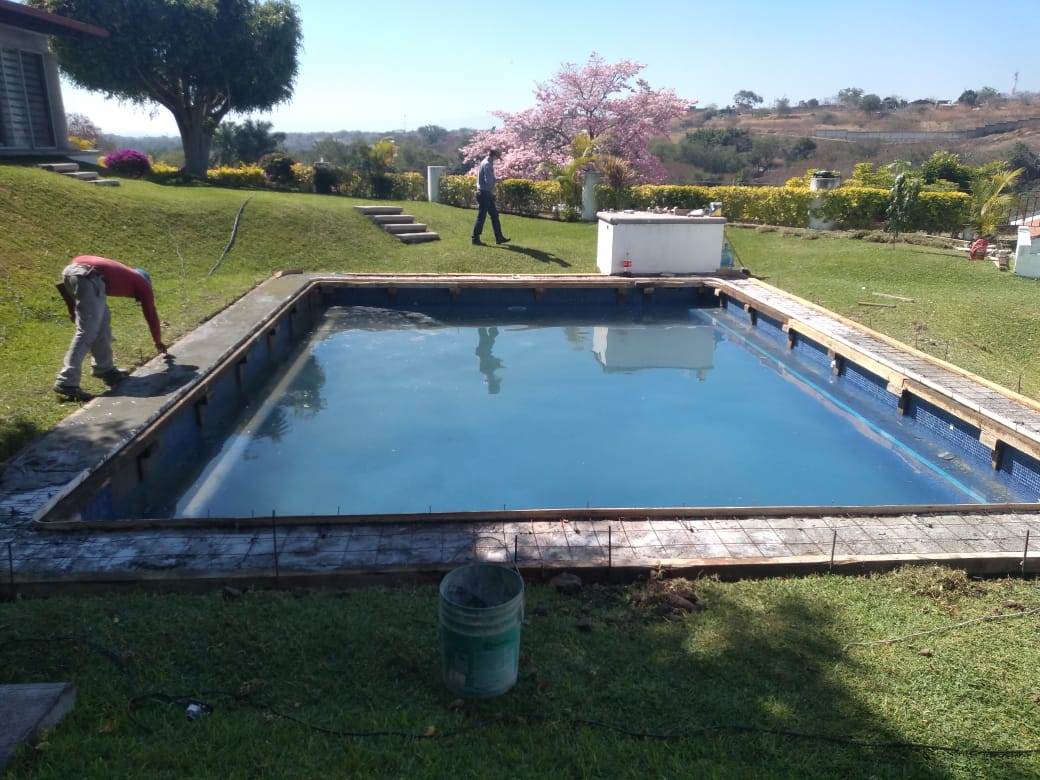 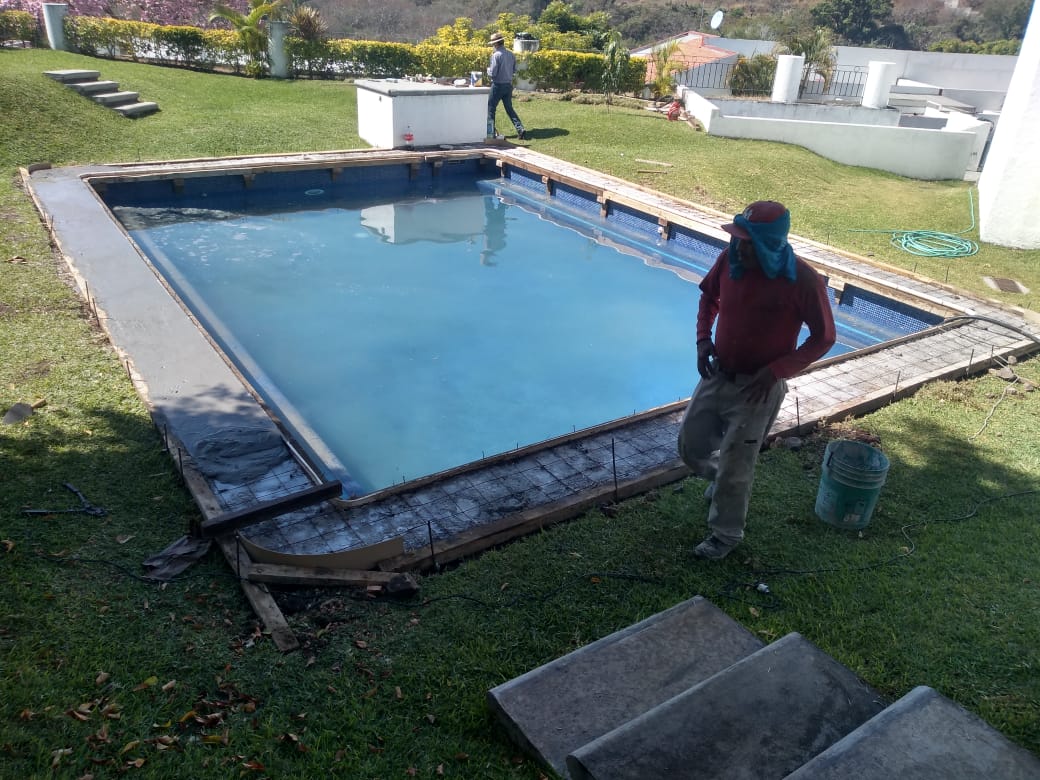 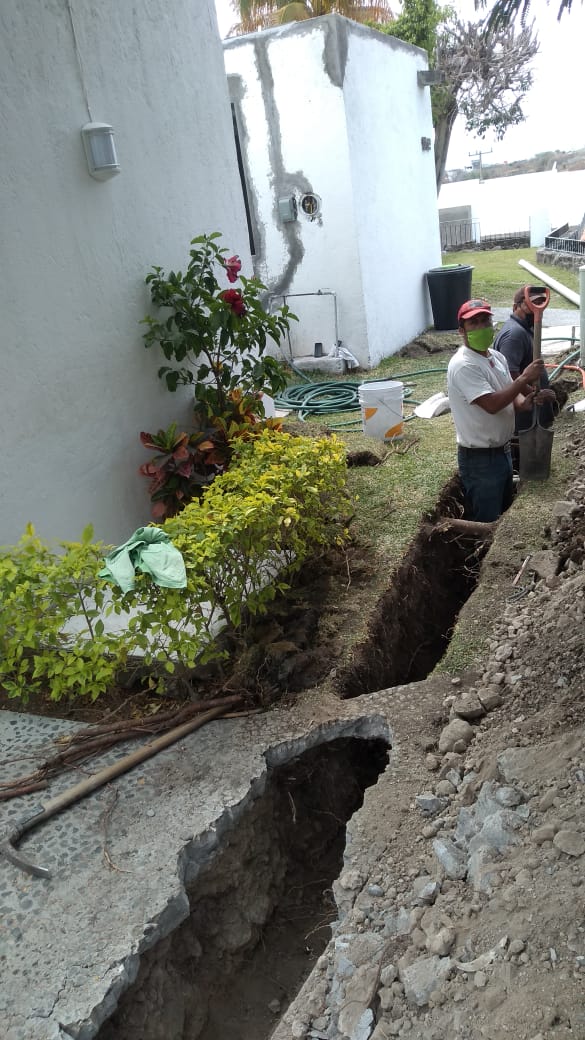 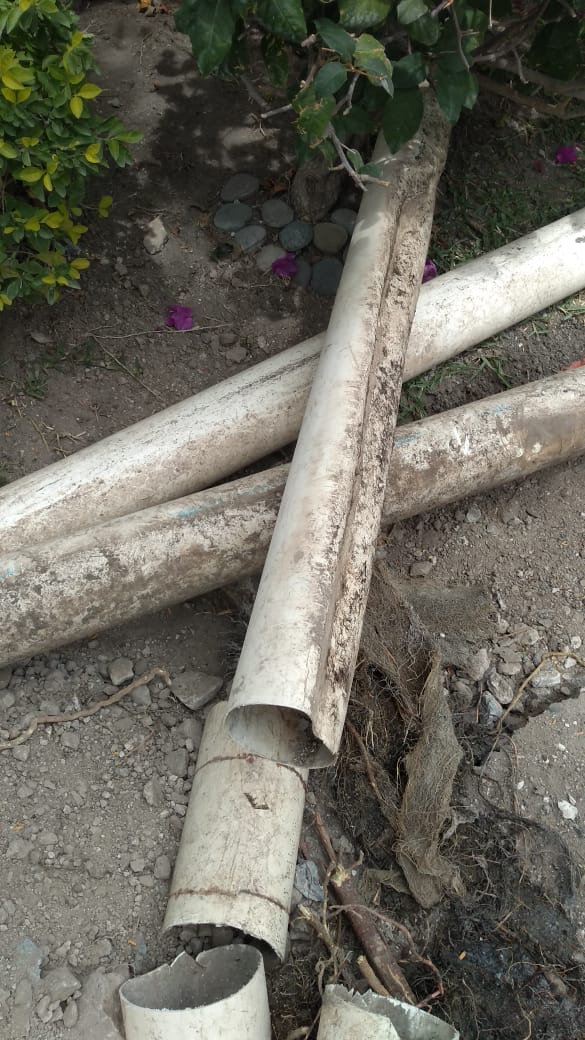 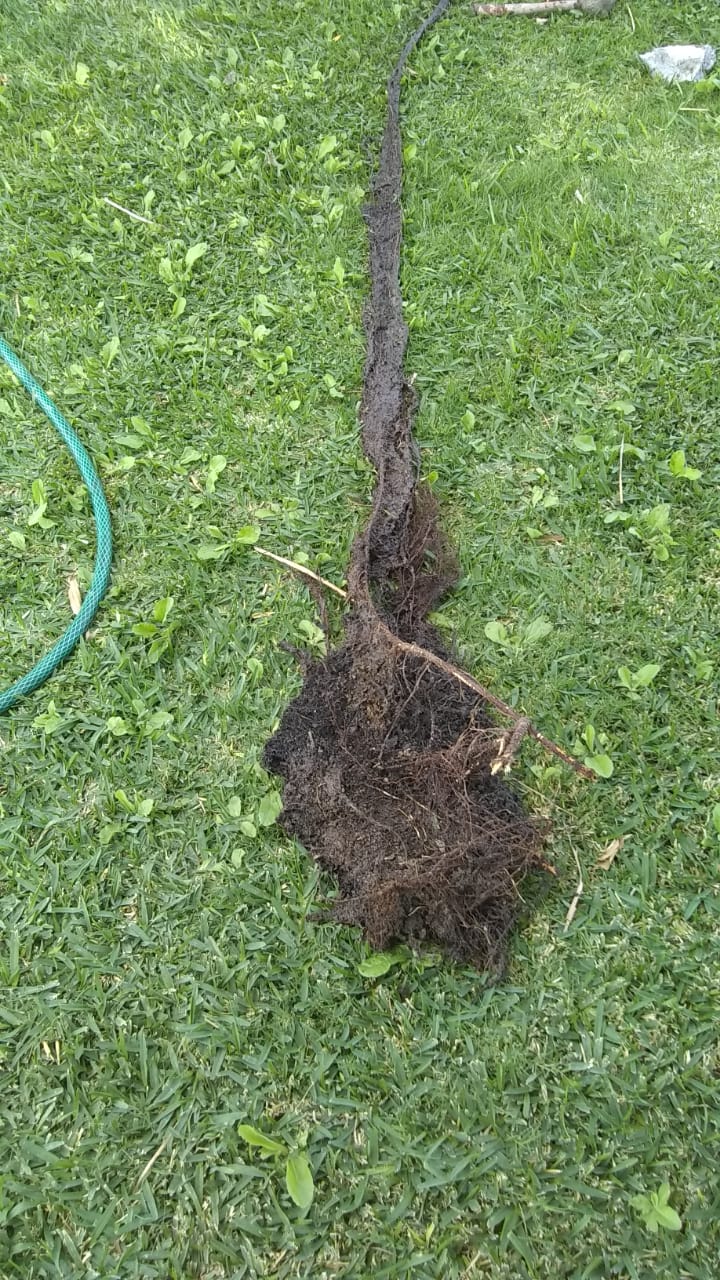 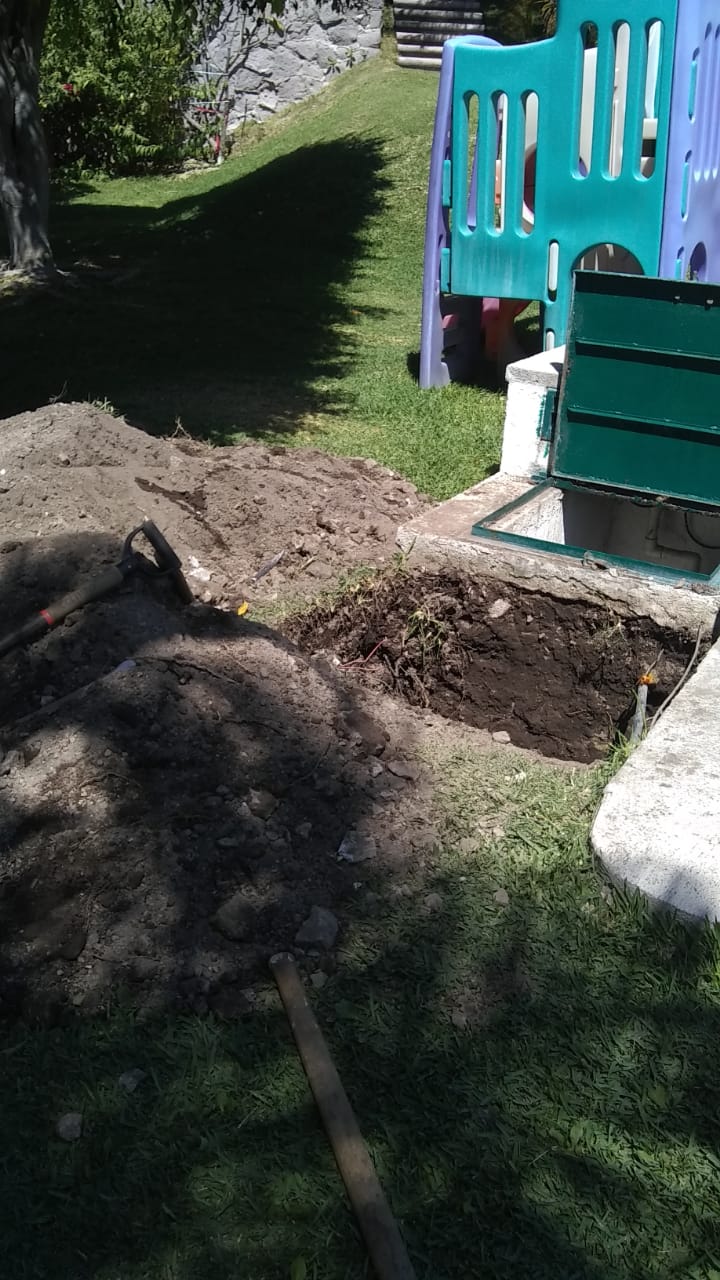 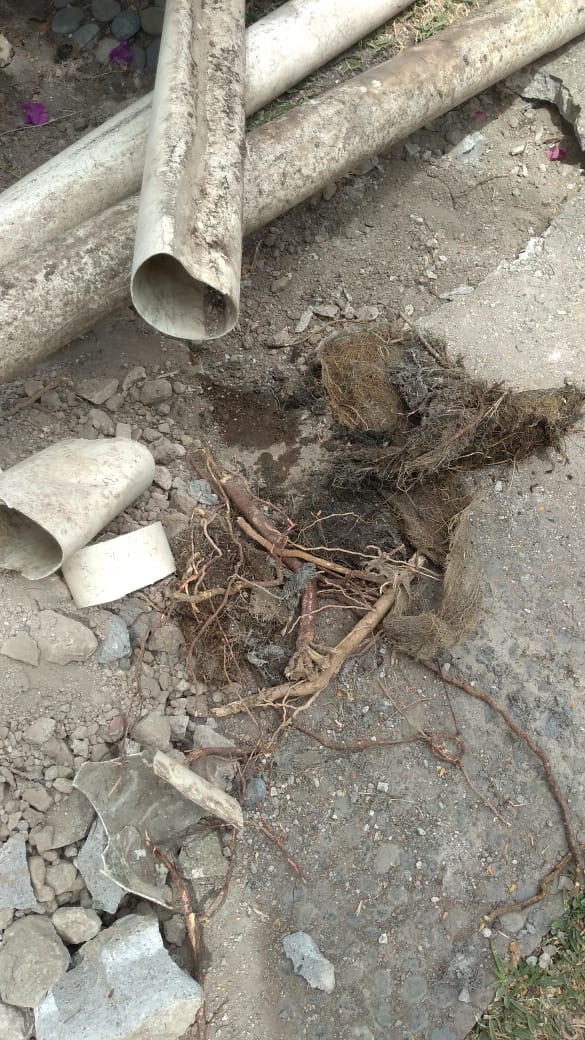 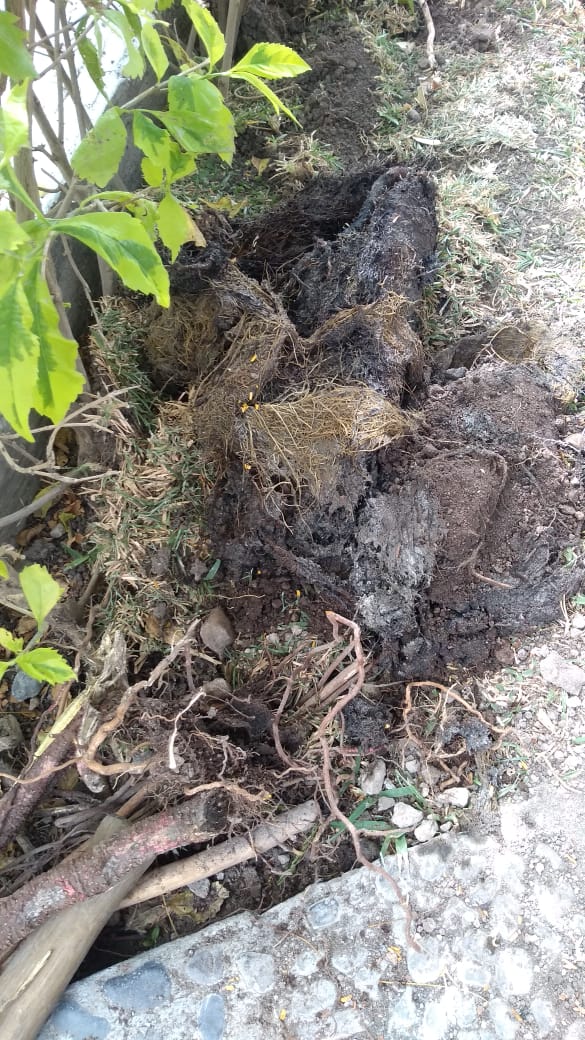 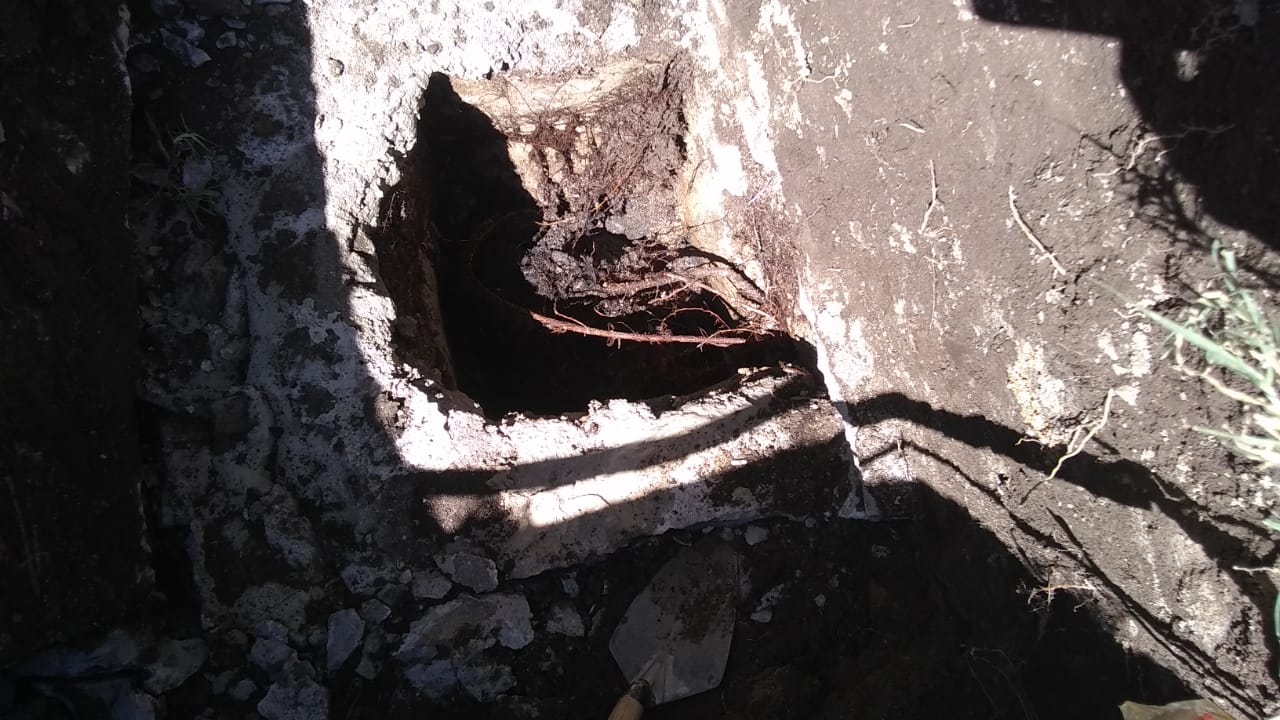 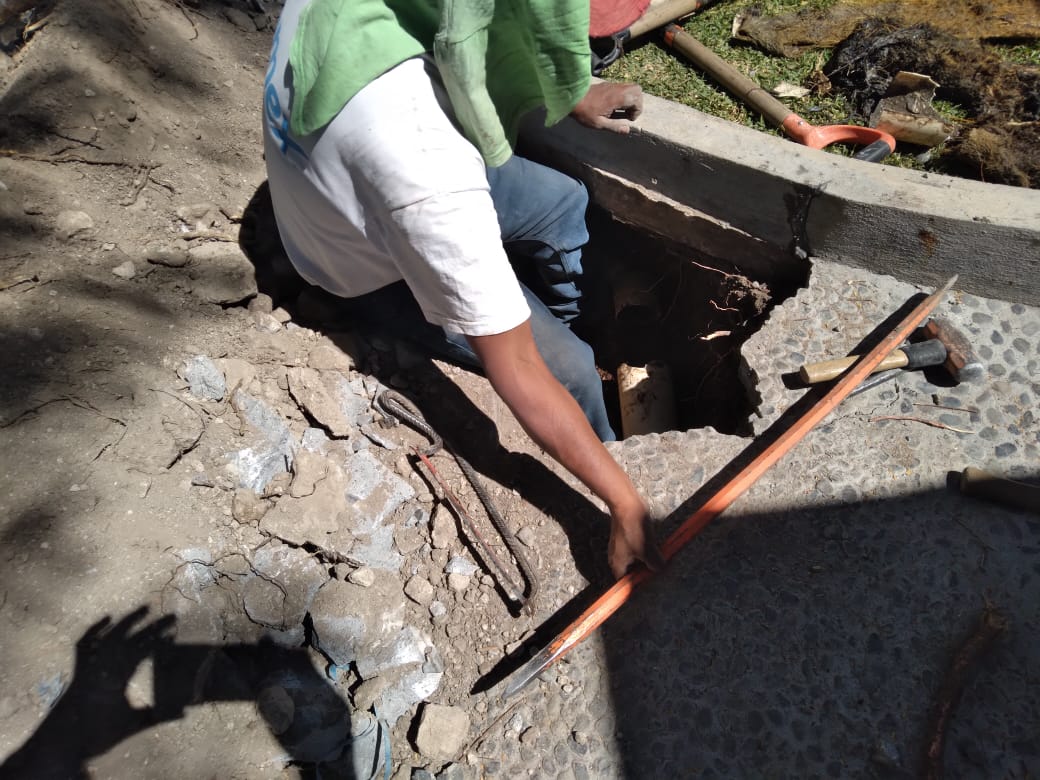 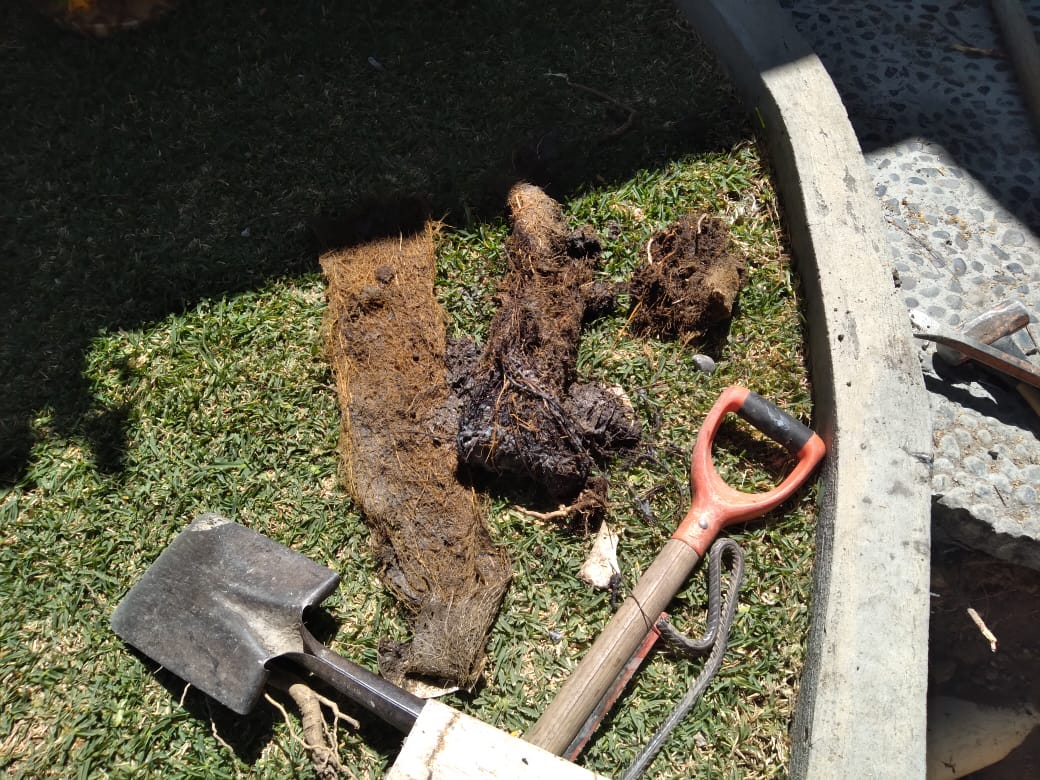 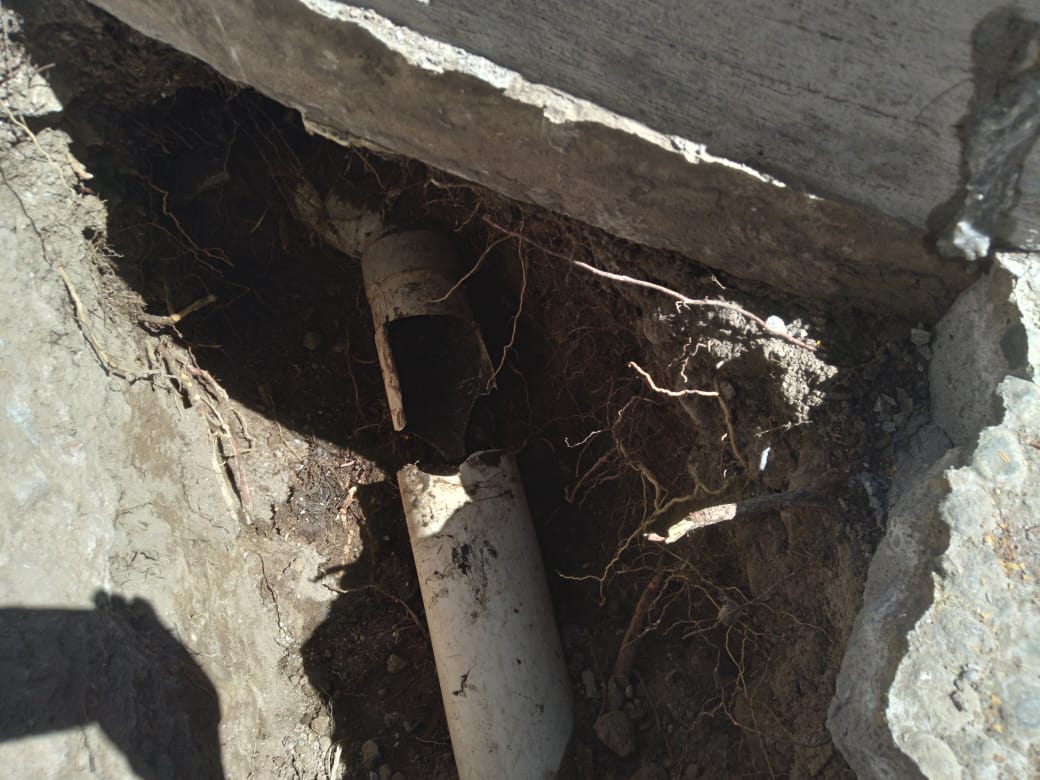 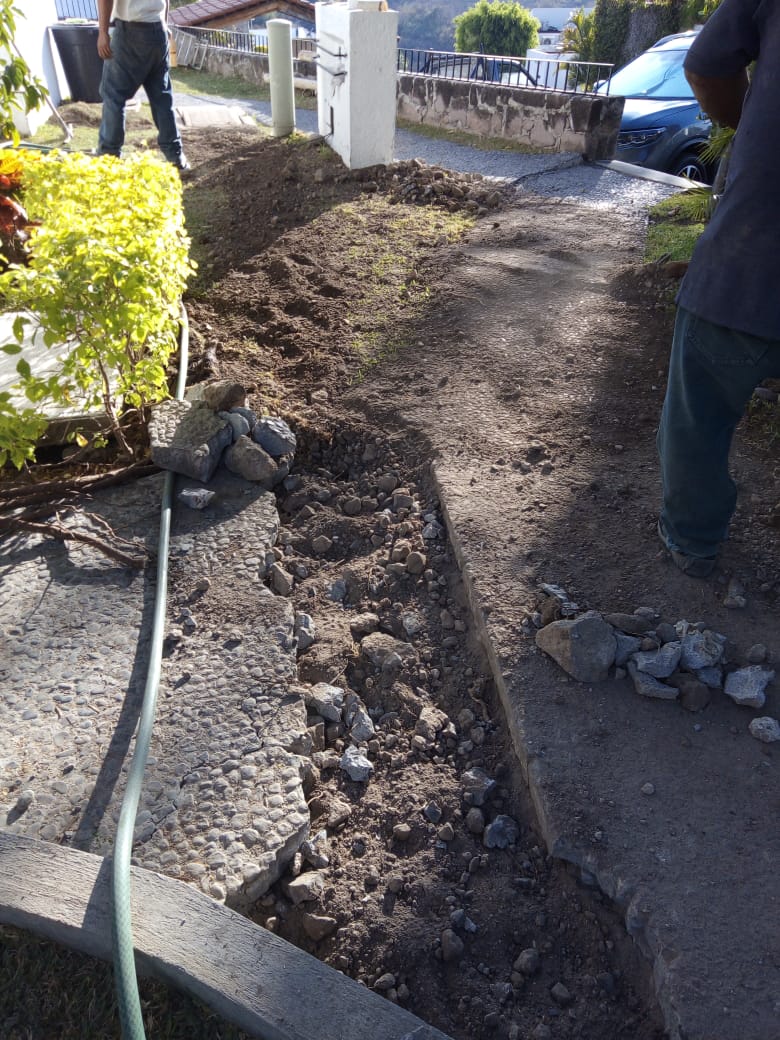 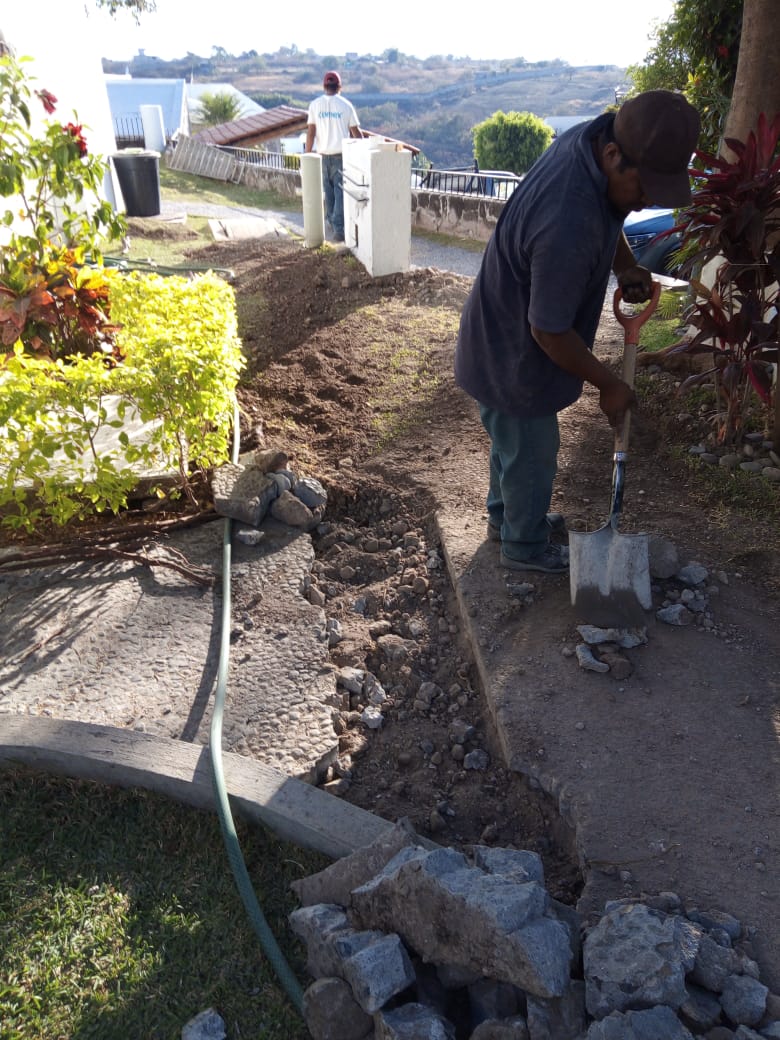 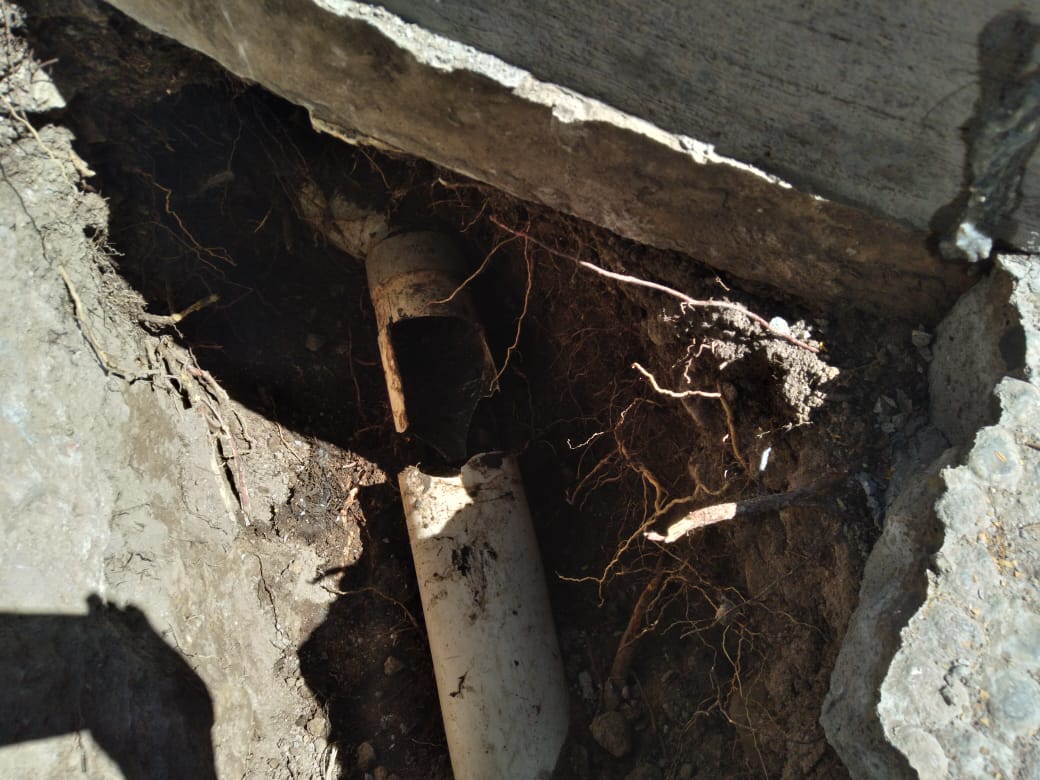 ARREGLO DE LA PLUMA DE VIGILANCIA
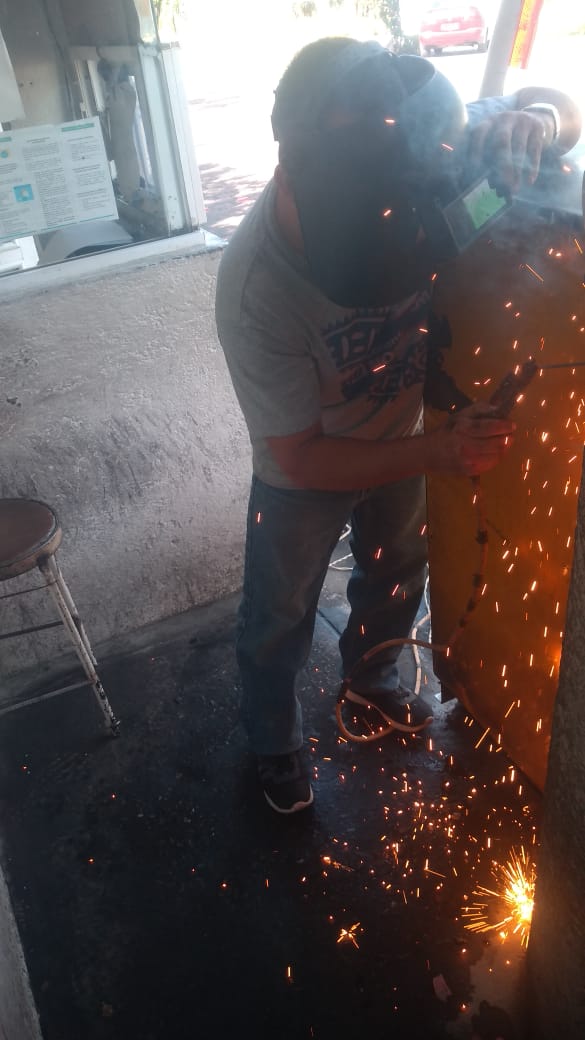 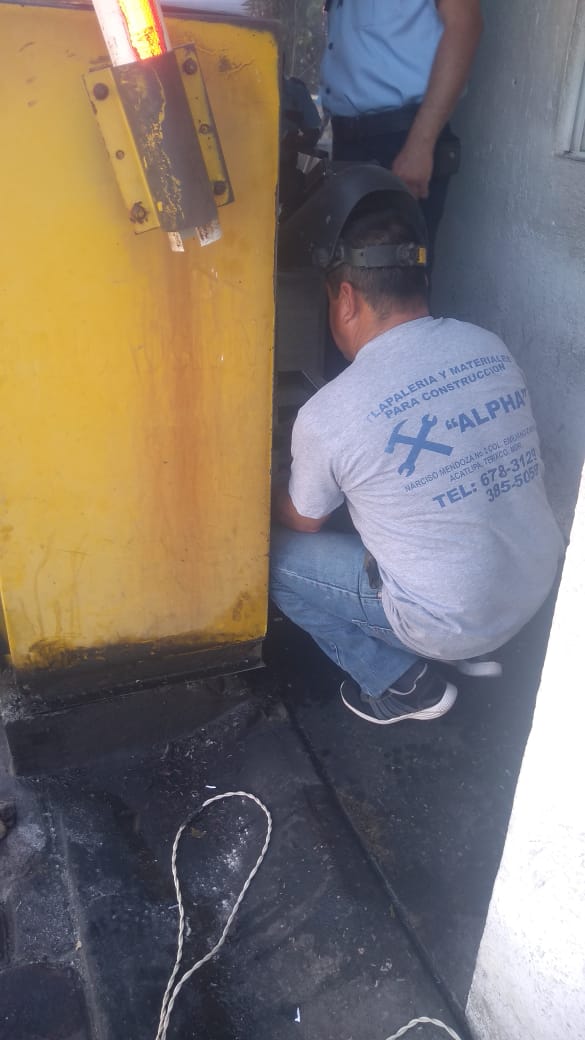 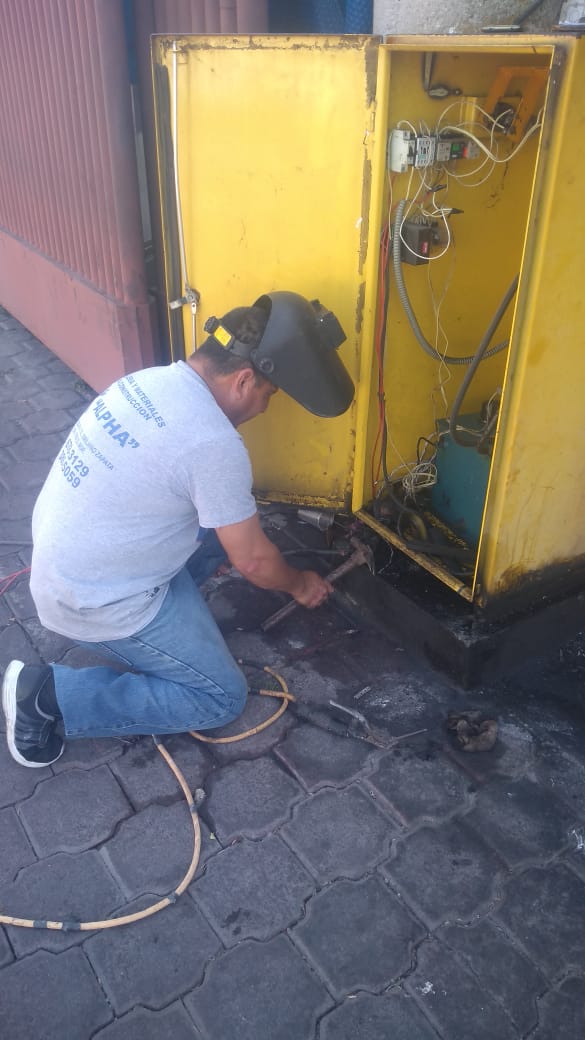 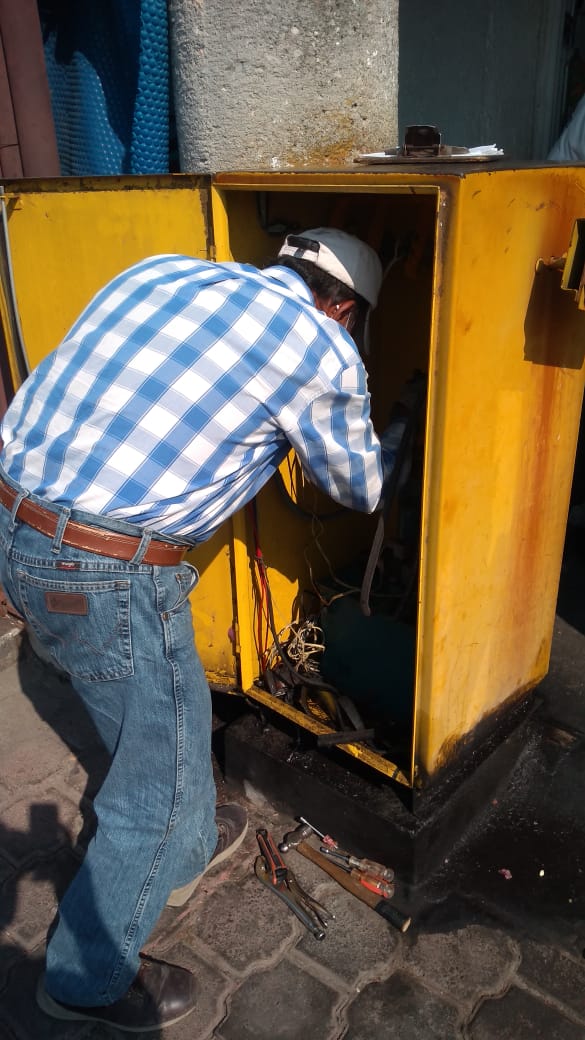 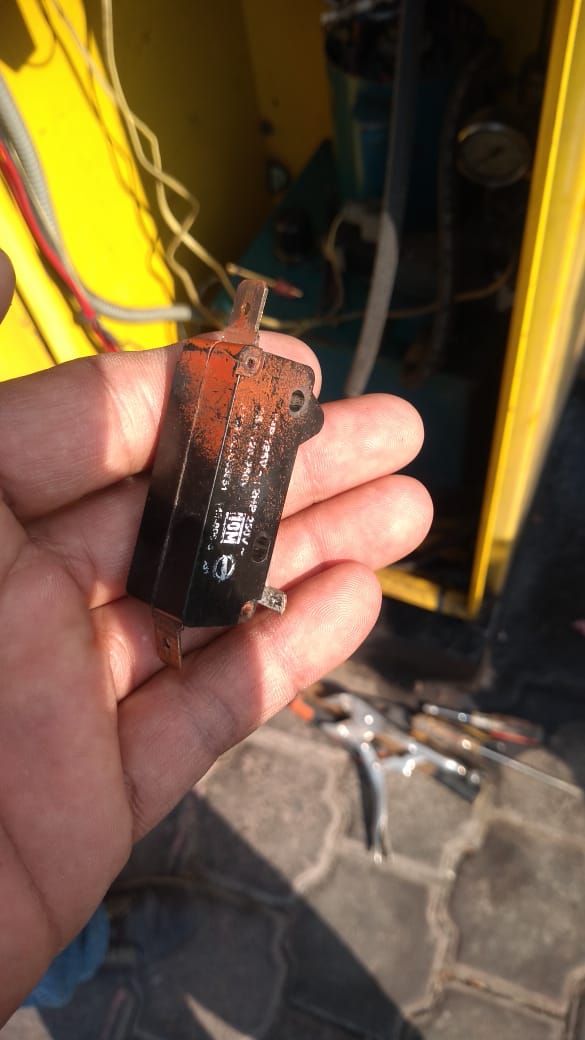 TRABAJOS VARIOS DENTRO DEL CONDOMINO
PERSONAL EXTENDIENDO TIERRA
REPARACION MONITOR DE CAMARAS DE VIGILANCIA
BAJAR MEDIDOR DE NOGALES 13 PARA TOMAR LECTURA
SUBIR MURETE SWICH COLINAS 59
ARREGLAR BOMBA DE LA ALBERCA MZA 17
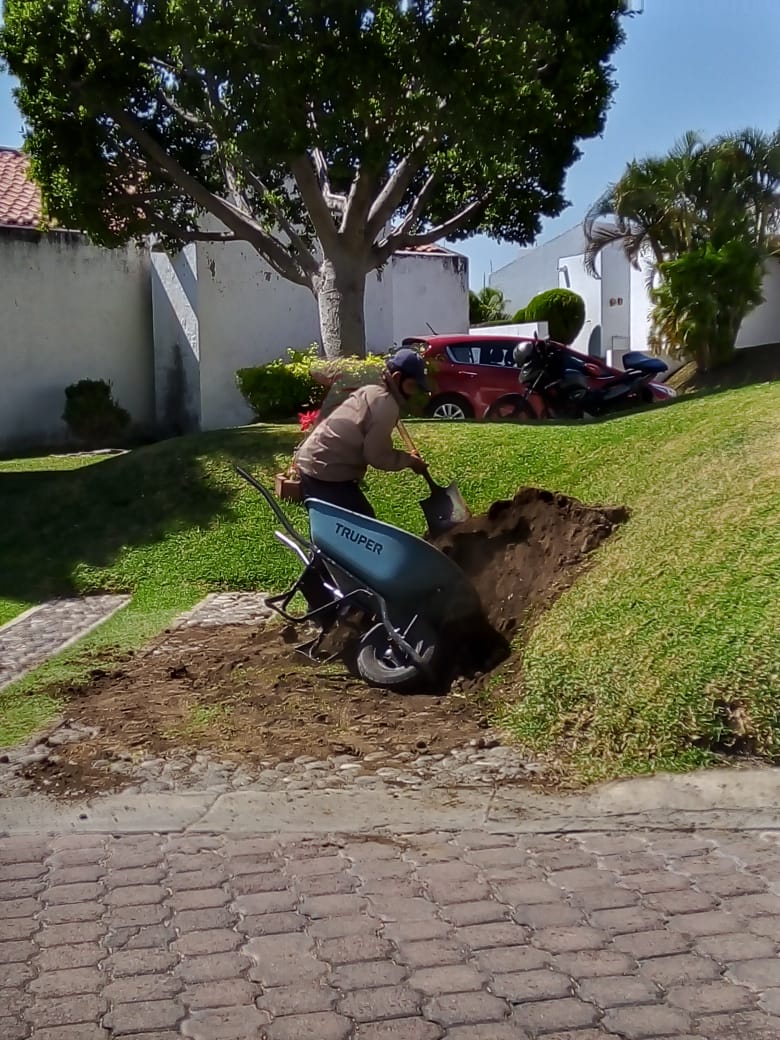 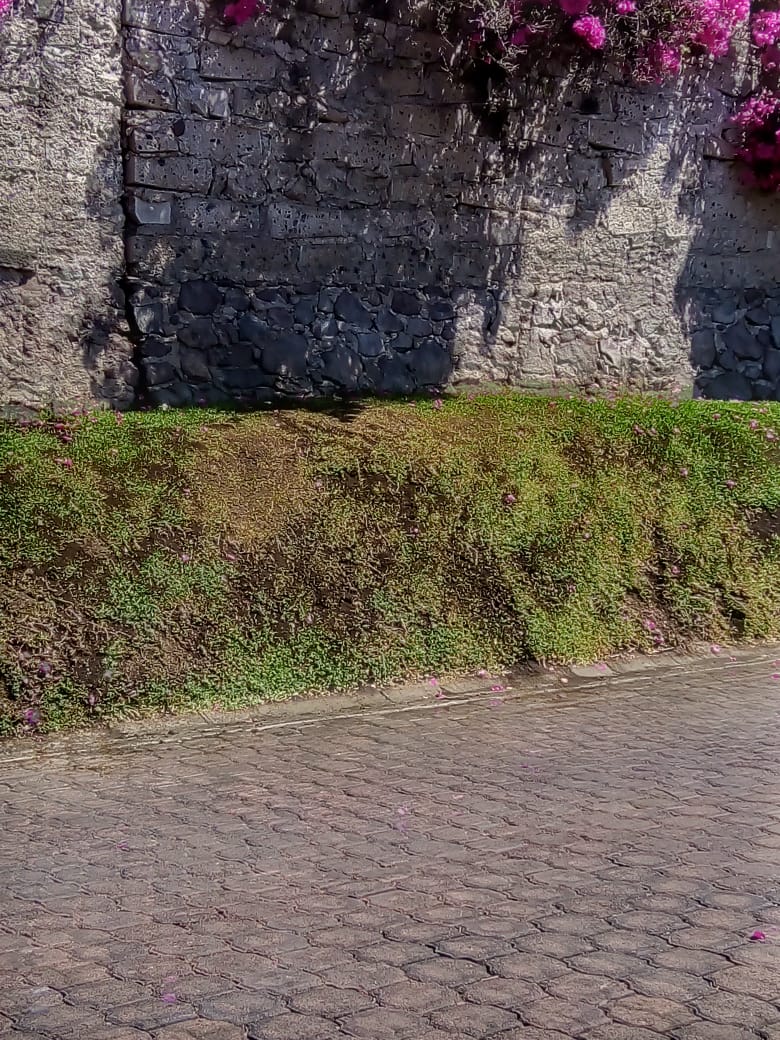 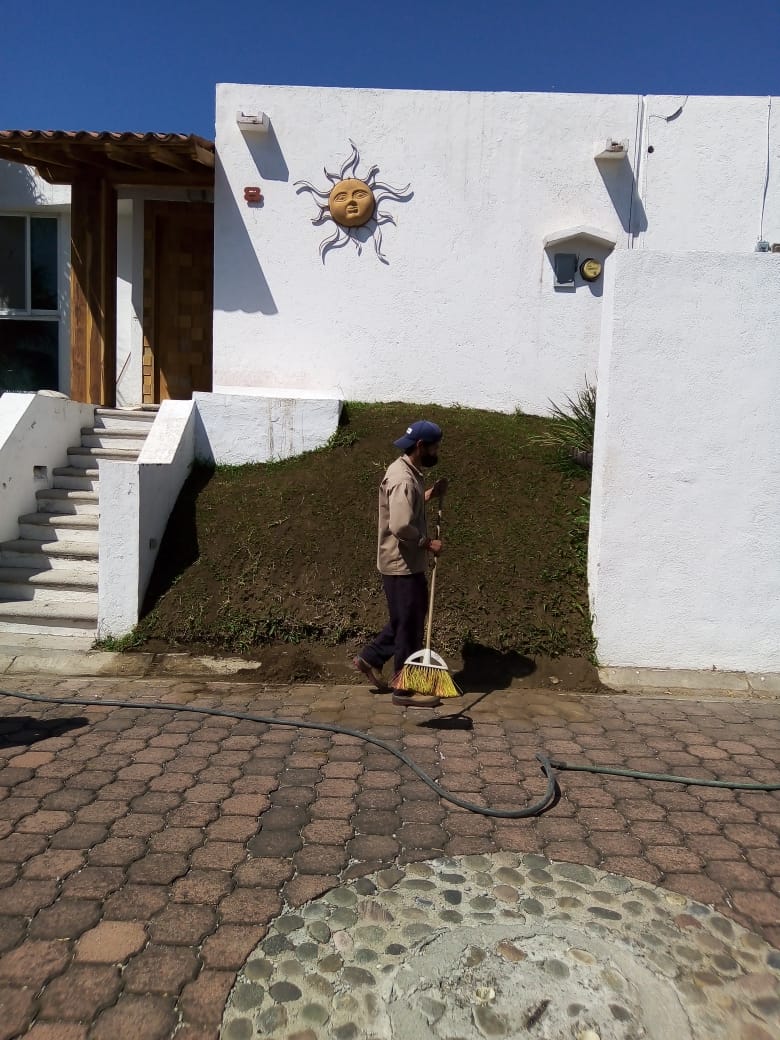 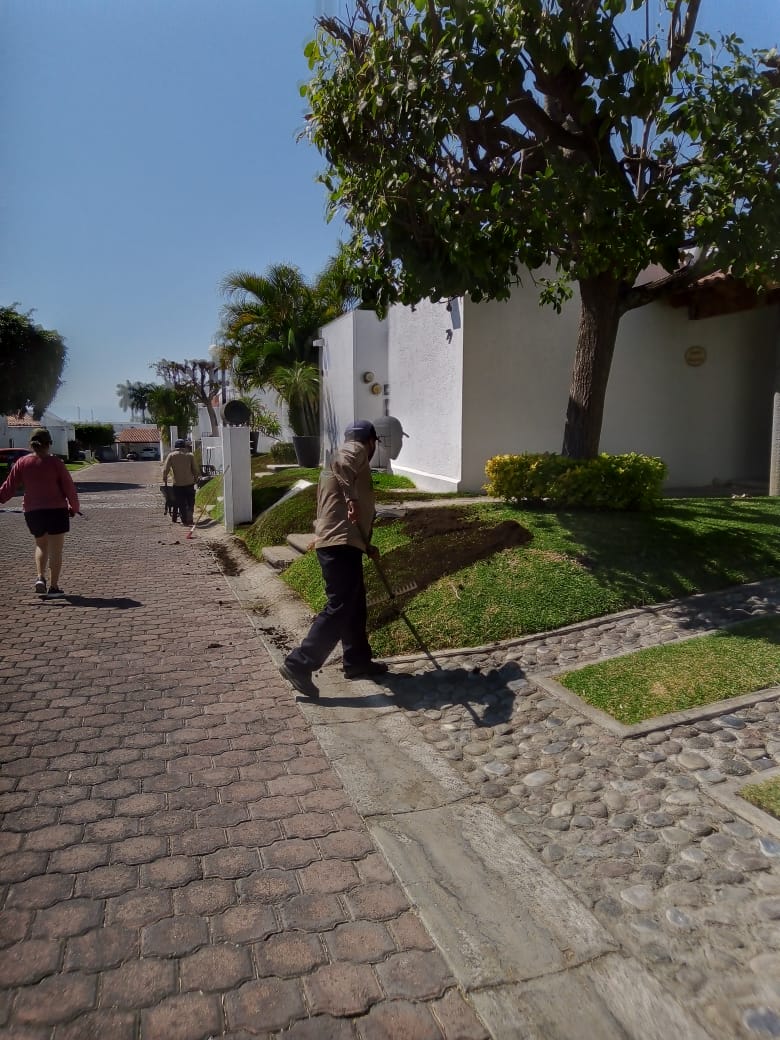 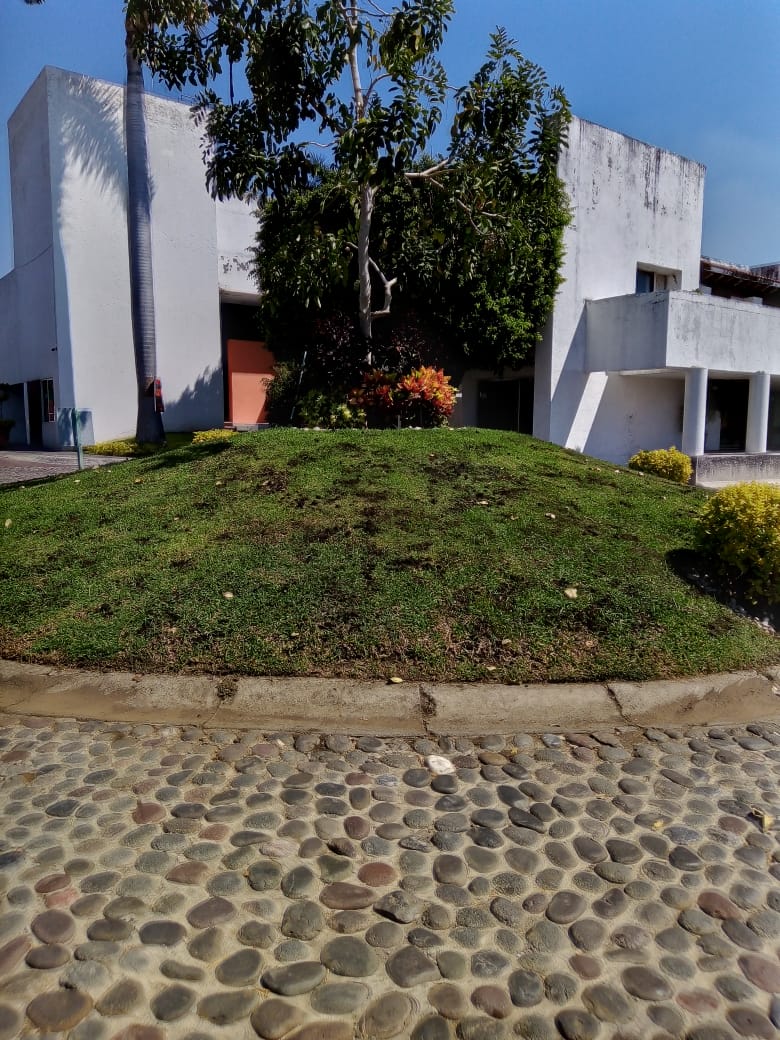 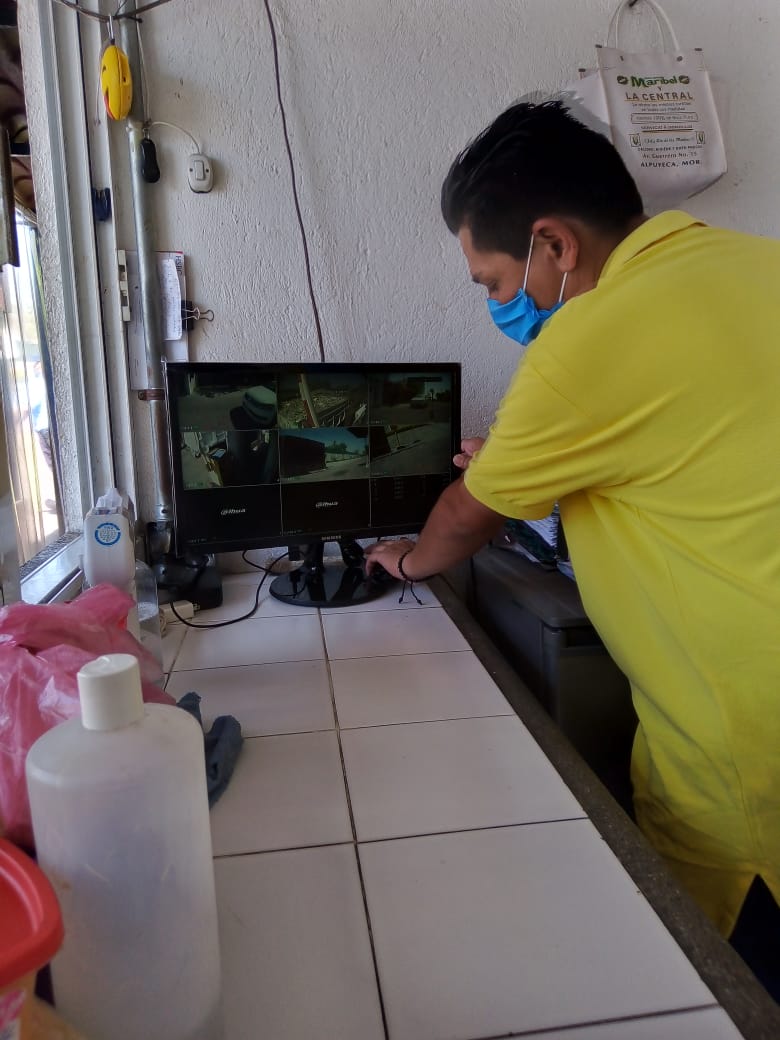 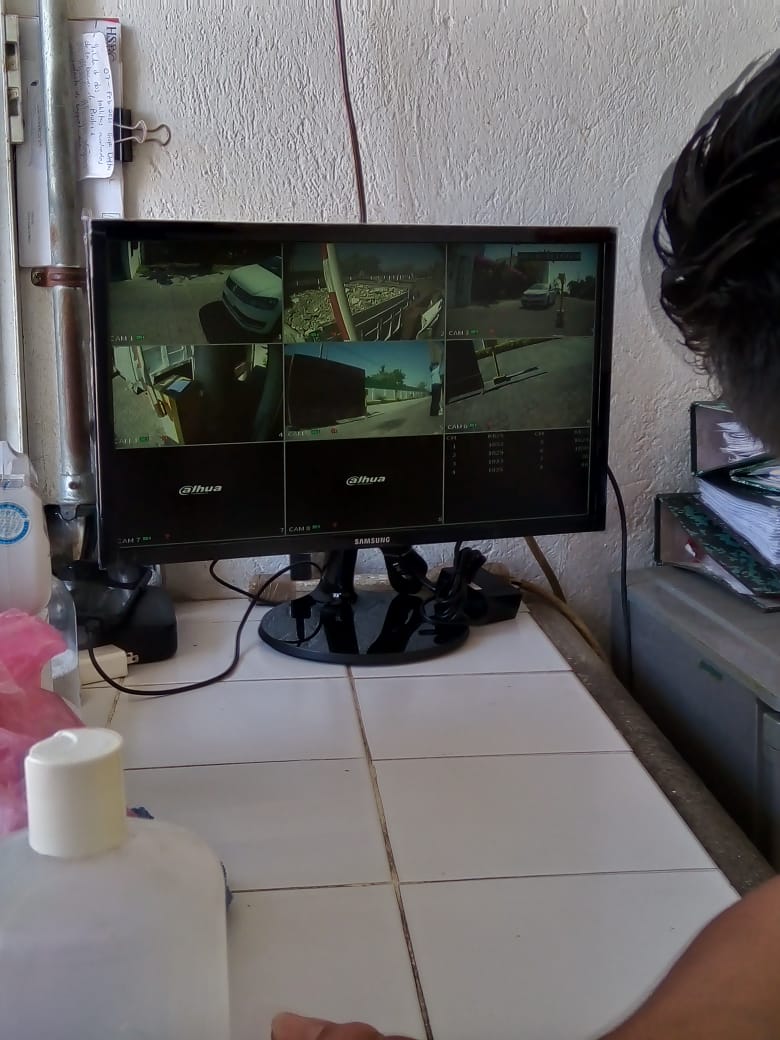 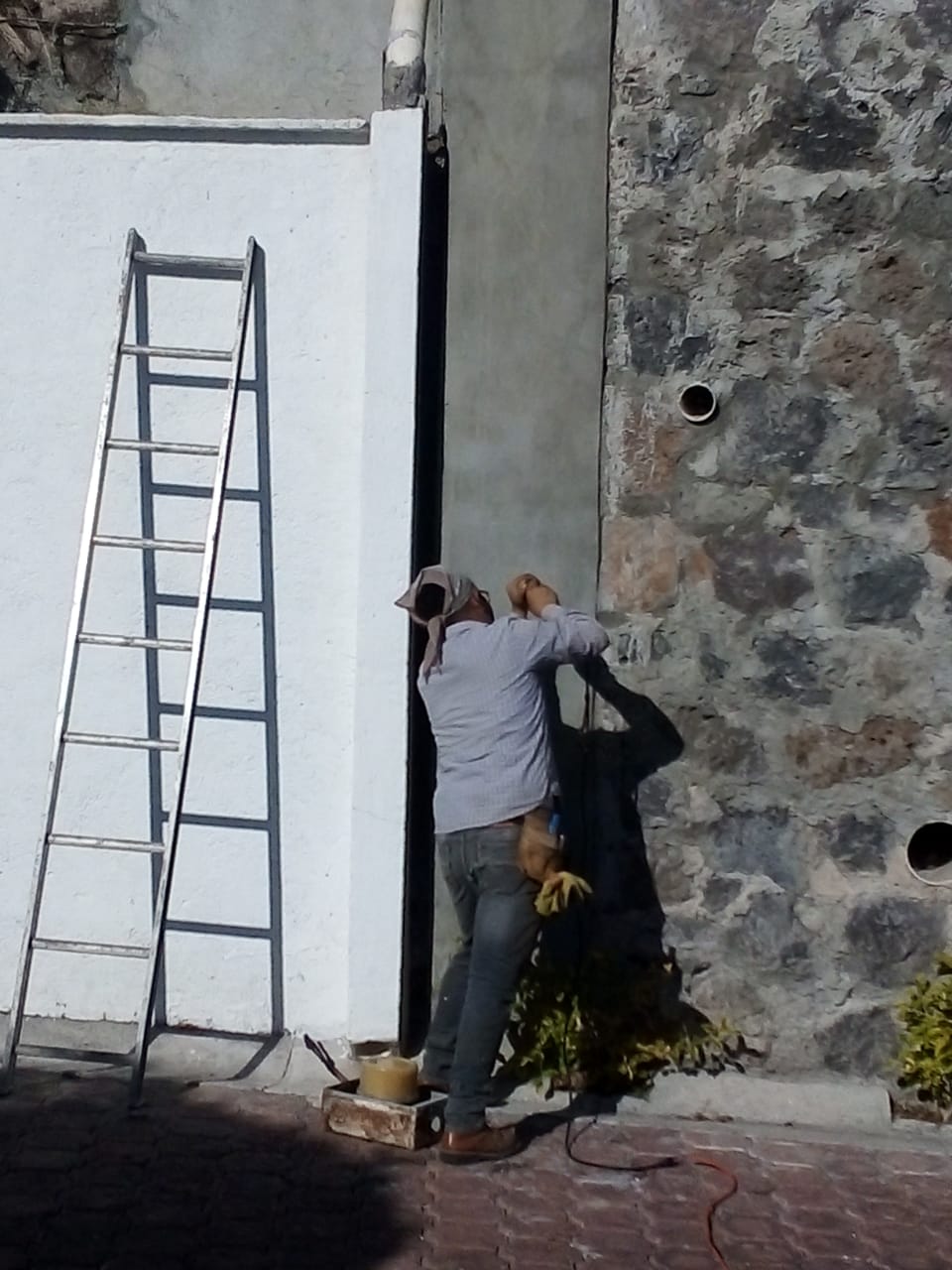 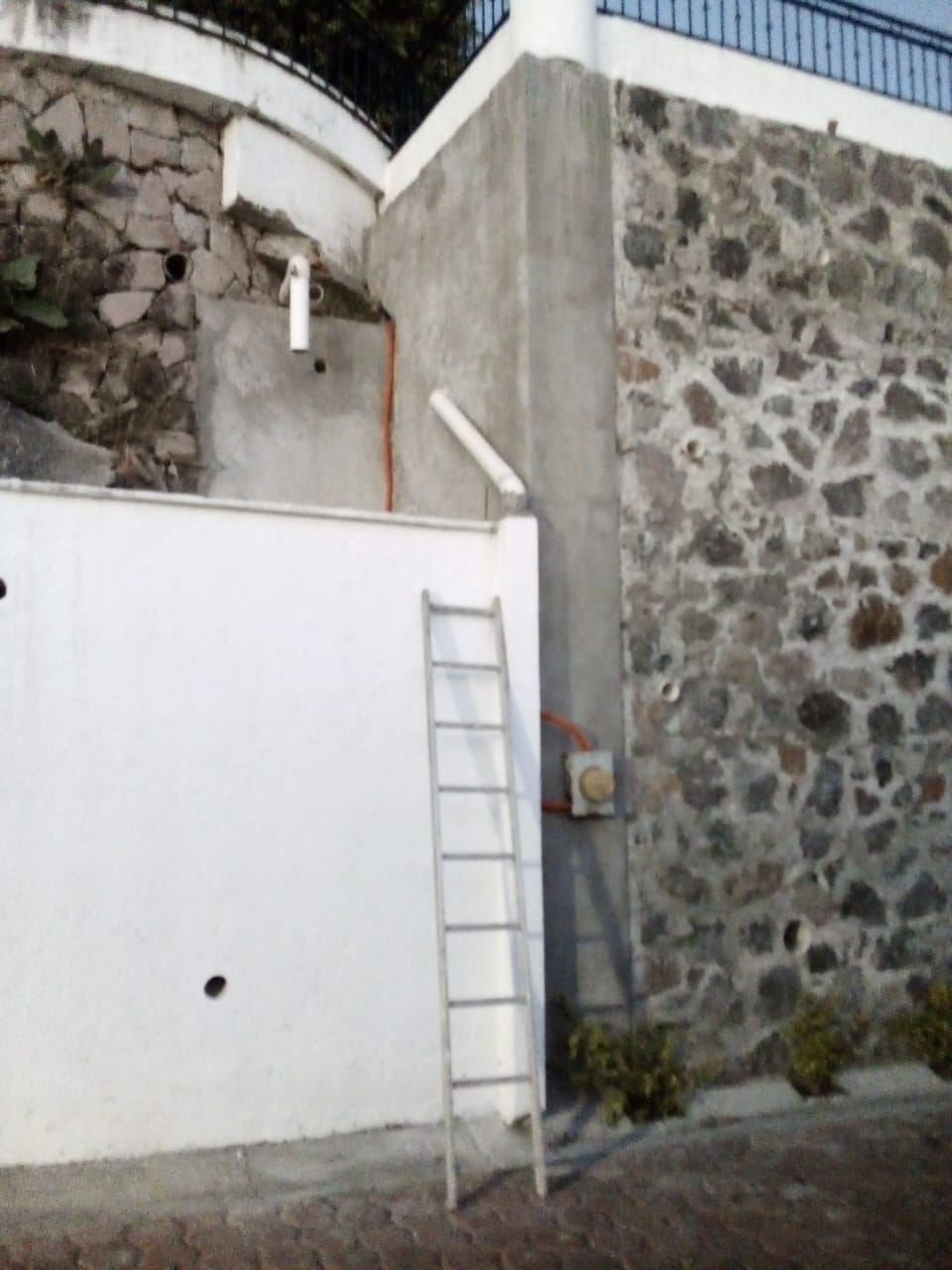 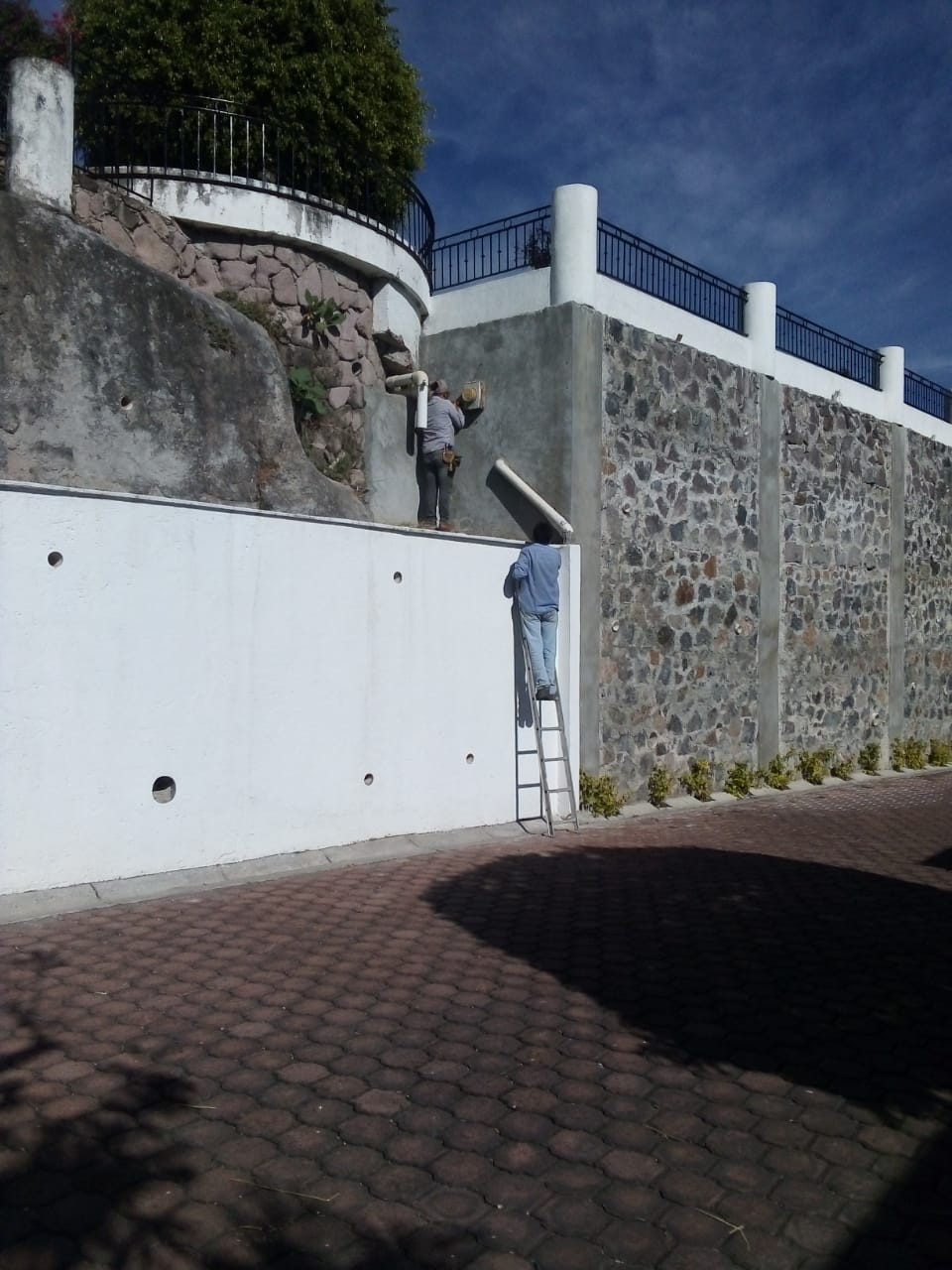 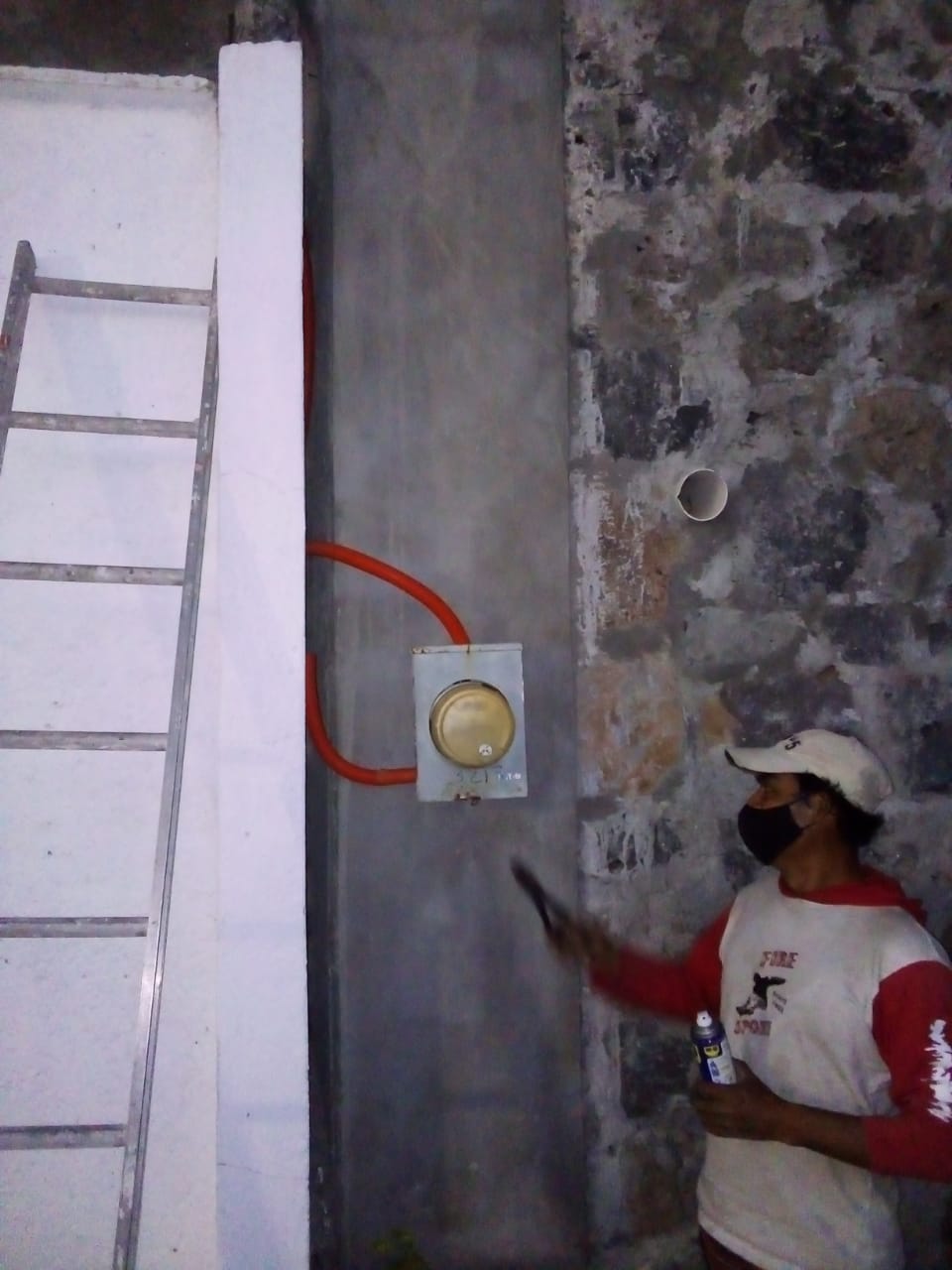 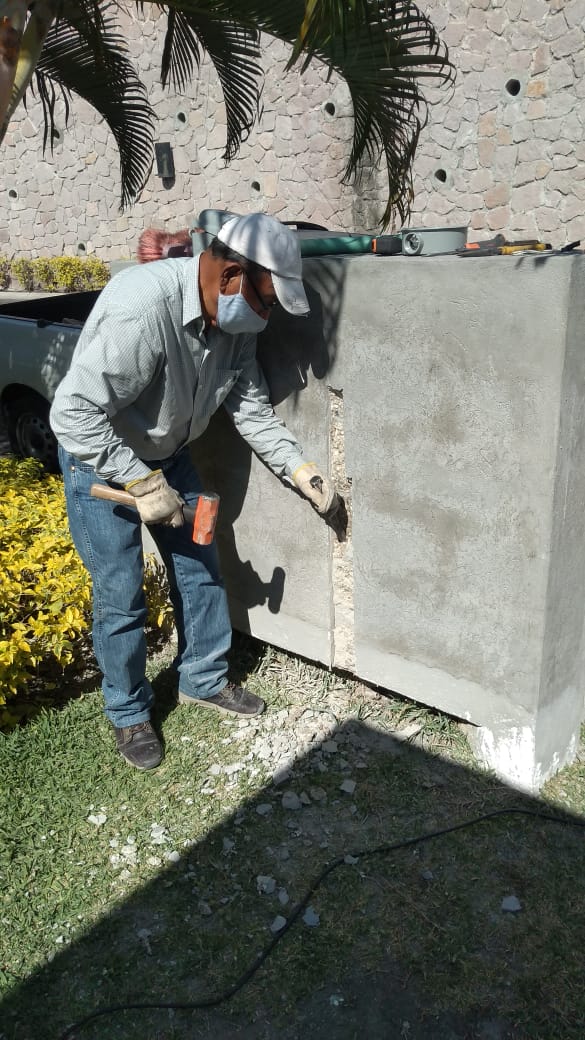 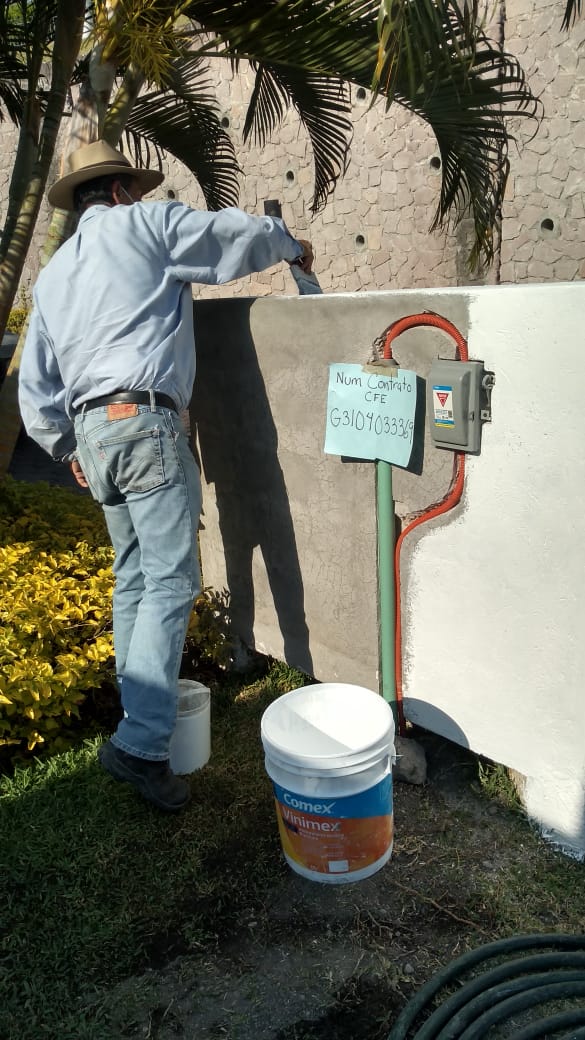 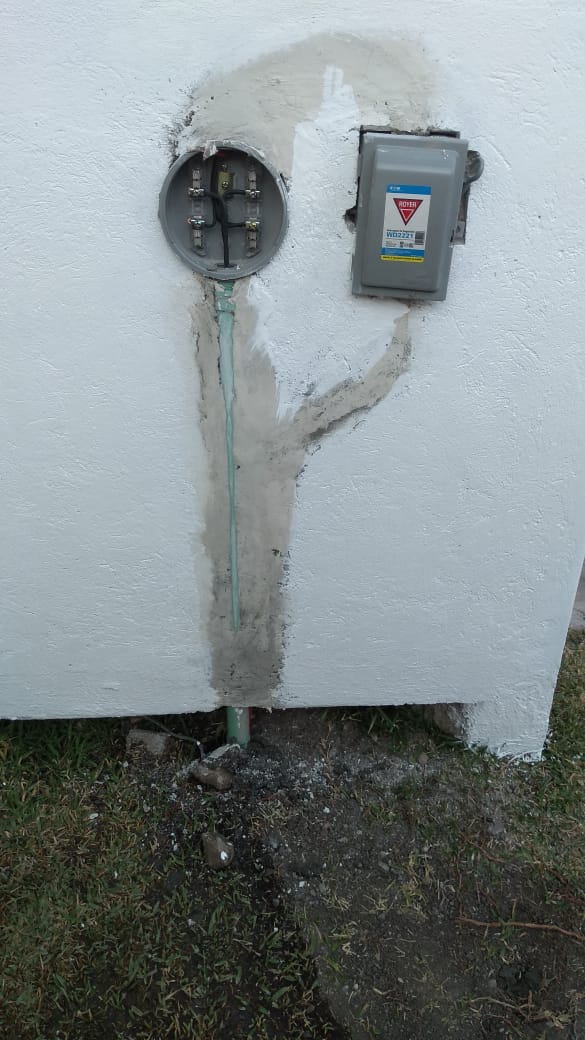 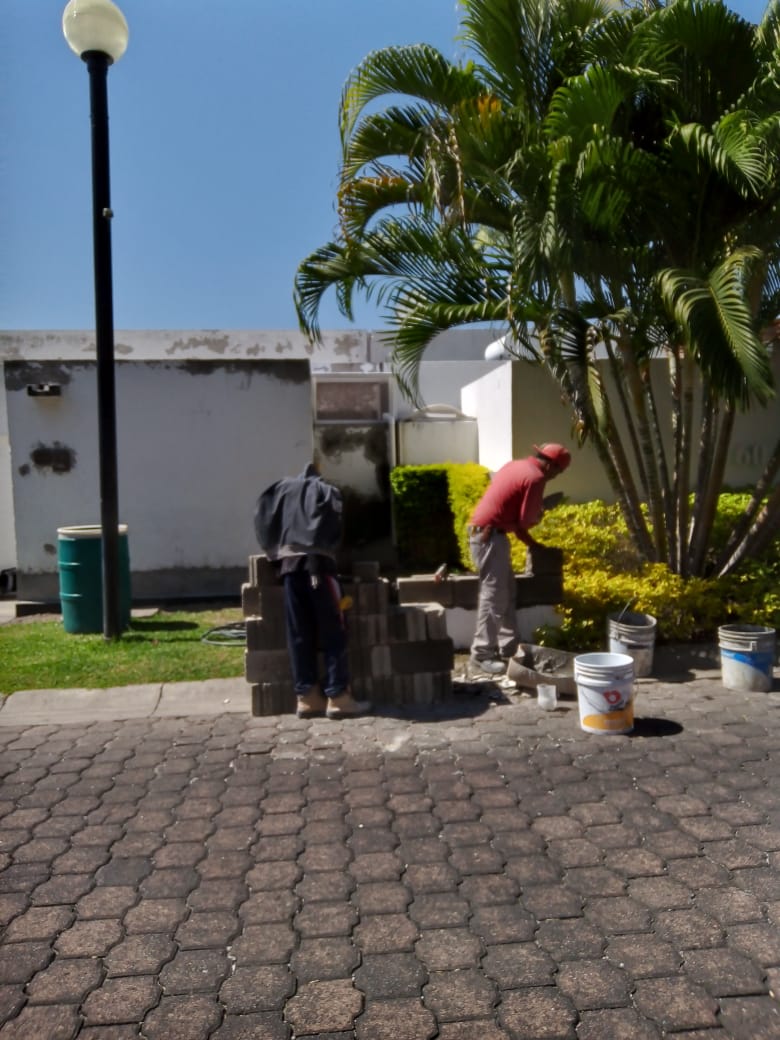 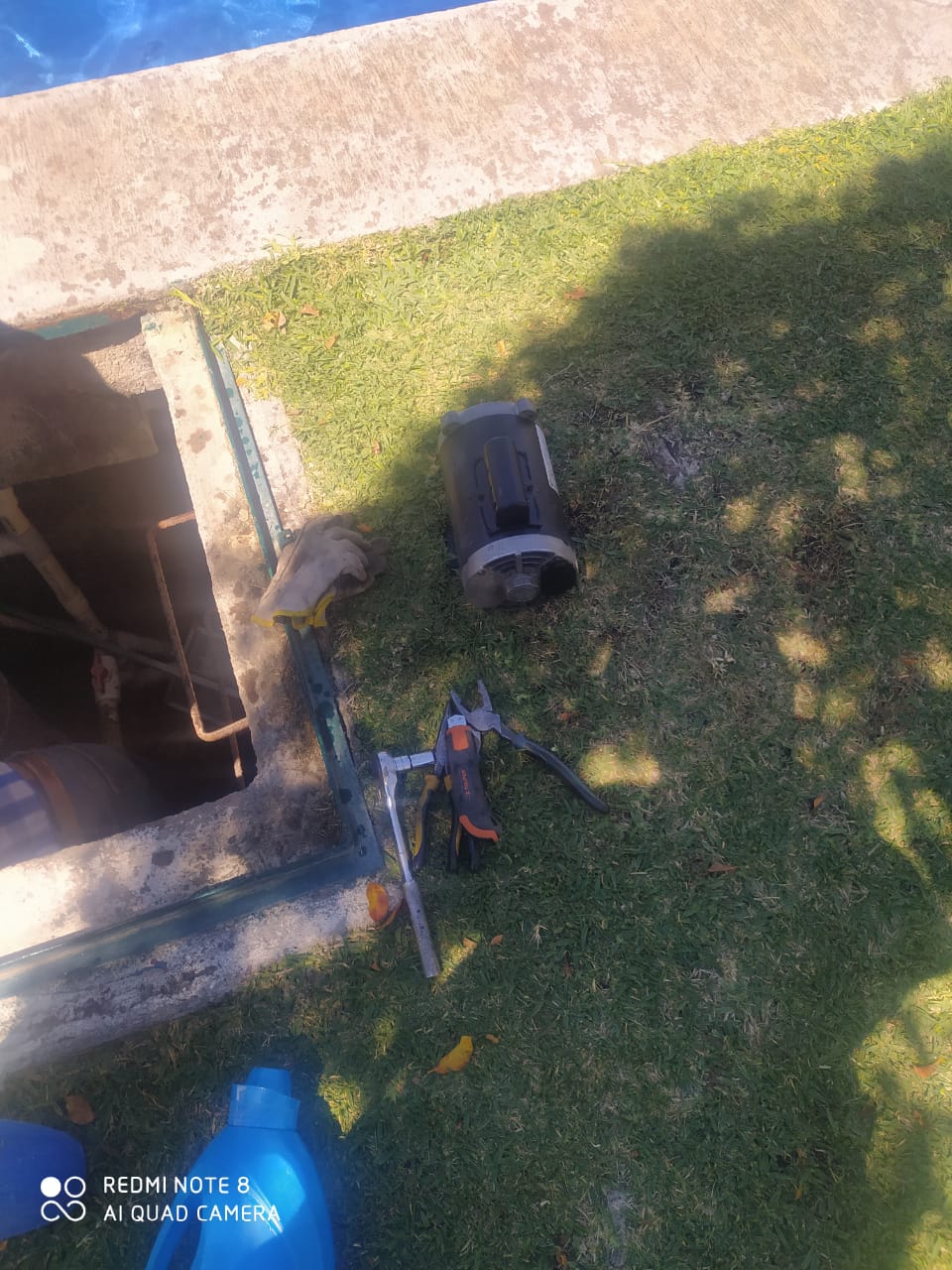 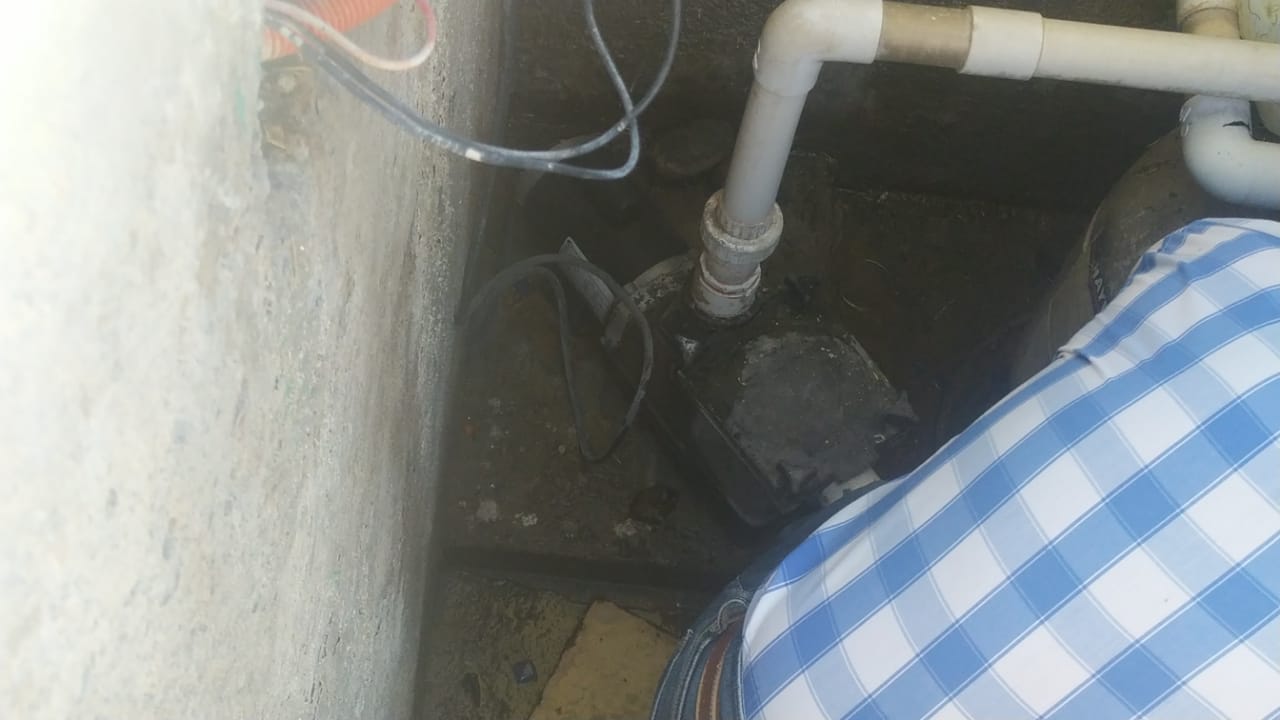 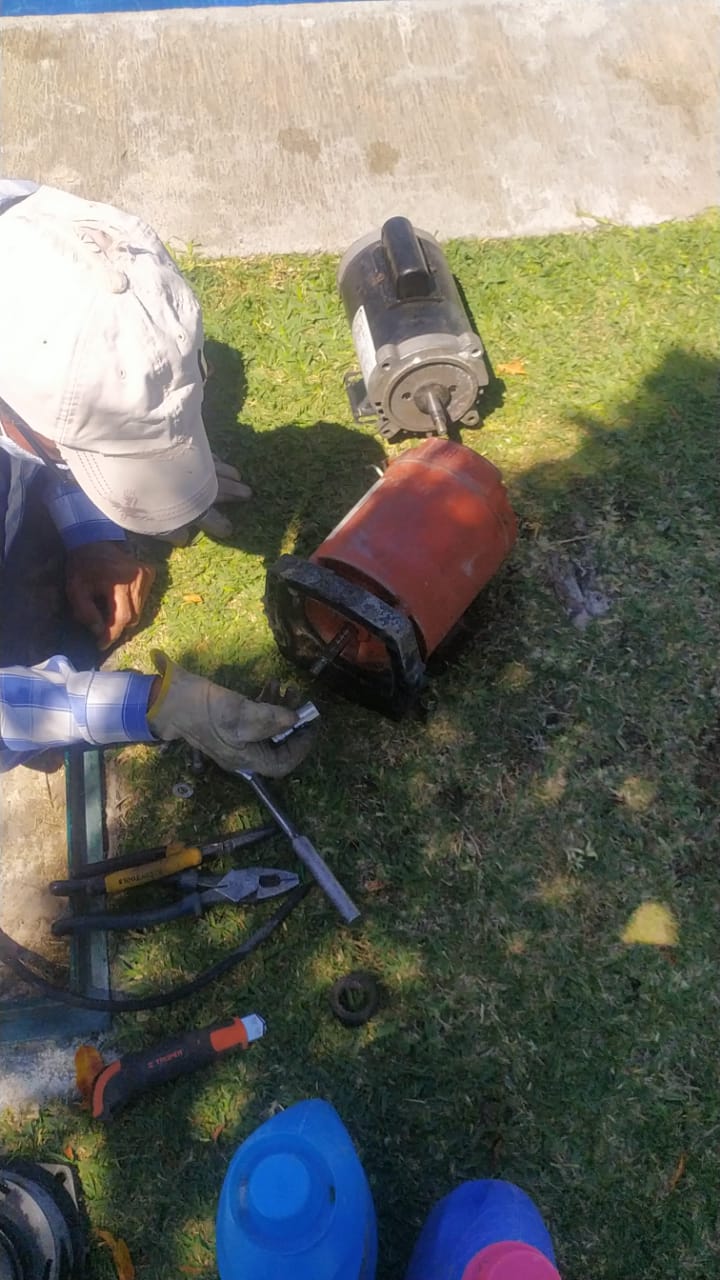 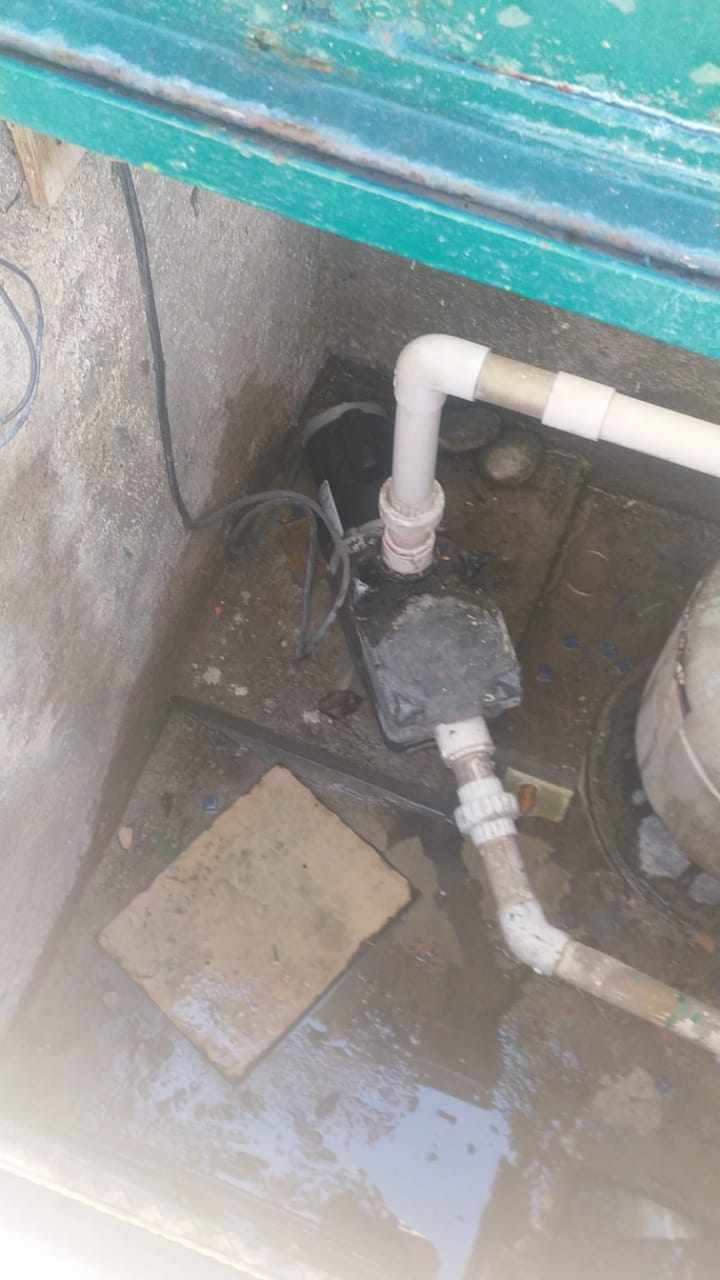 RESPUESTA POSITIVA CON LA ASEGURADORA ARVIDA (SWISS RE)
VIDRIO POR ACCIDENTE ROBLE 2
VIDRIOS POR ACCIDENTE EN CUMBRES
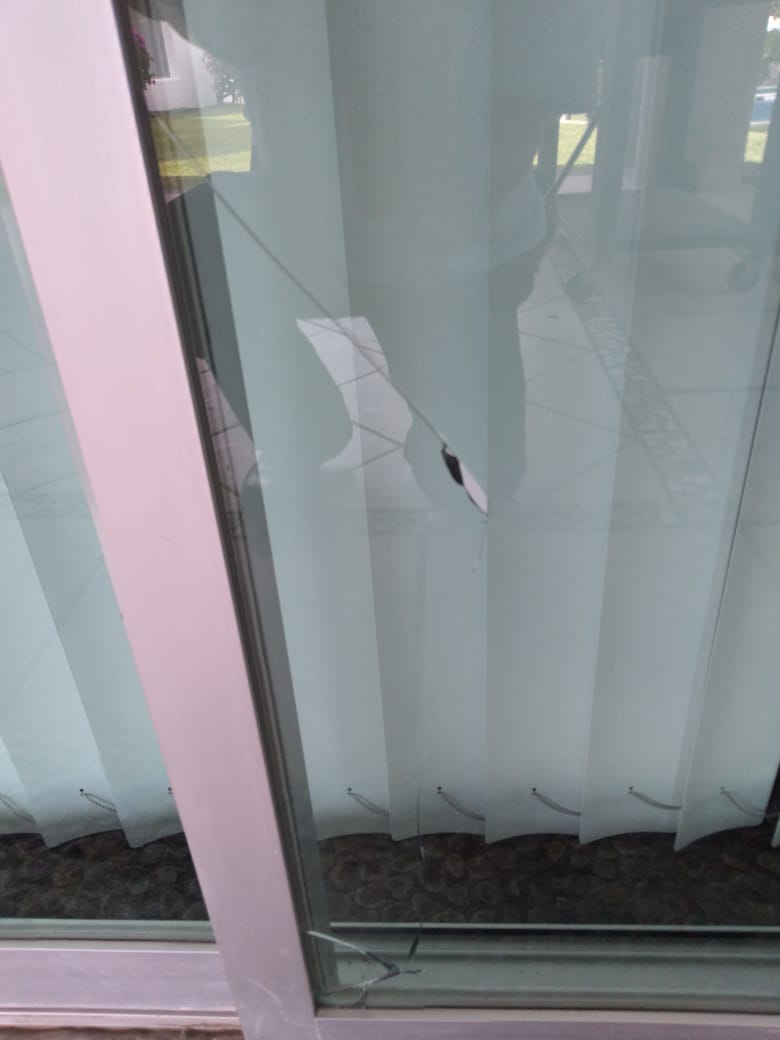 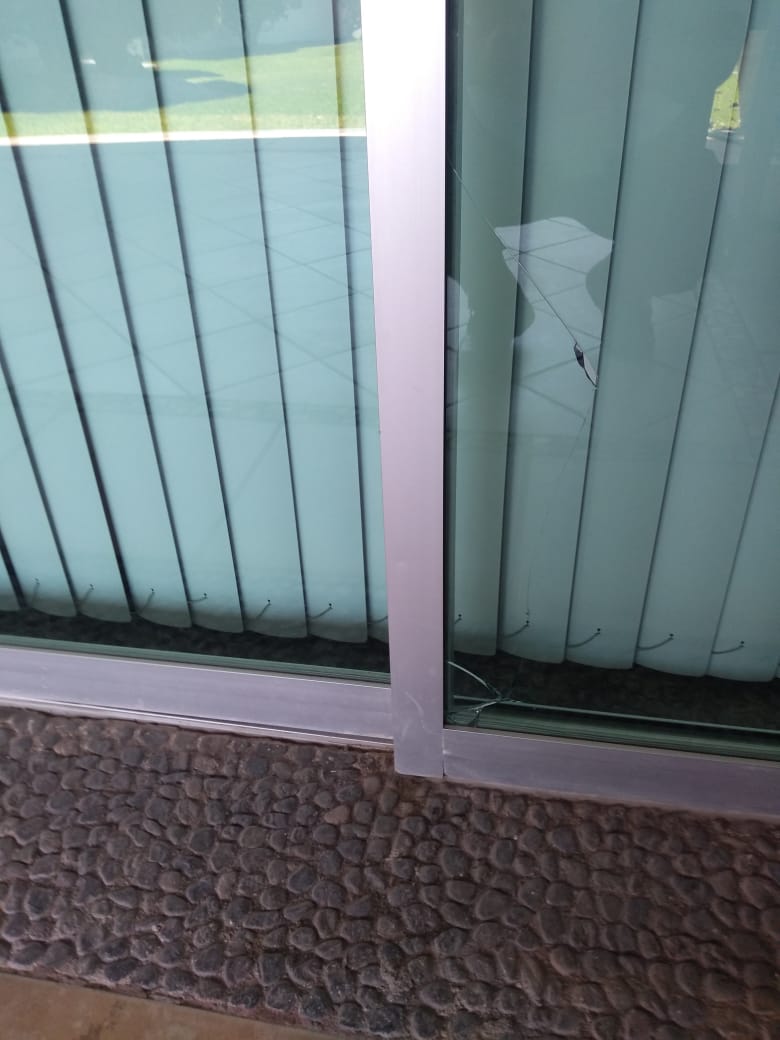 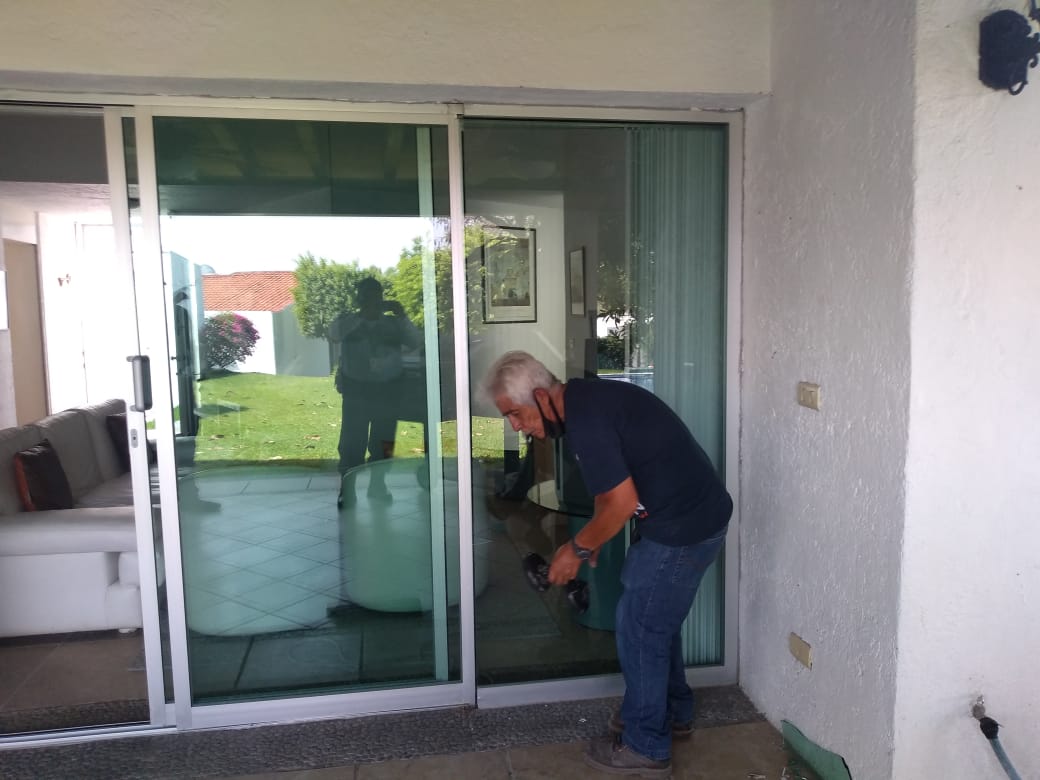 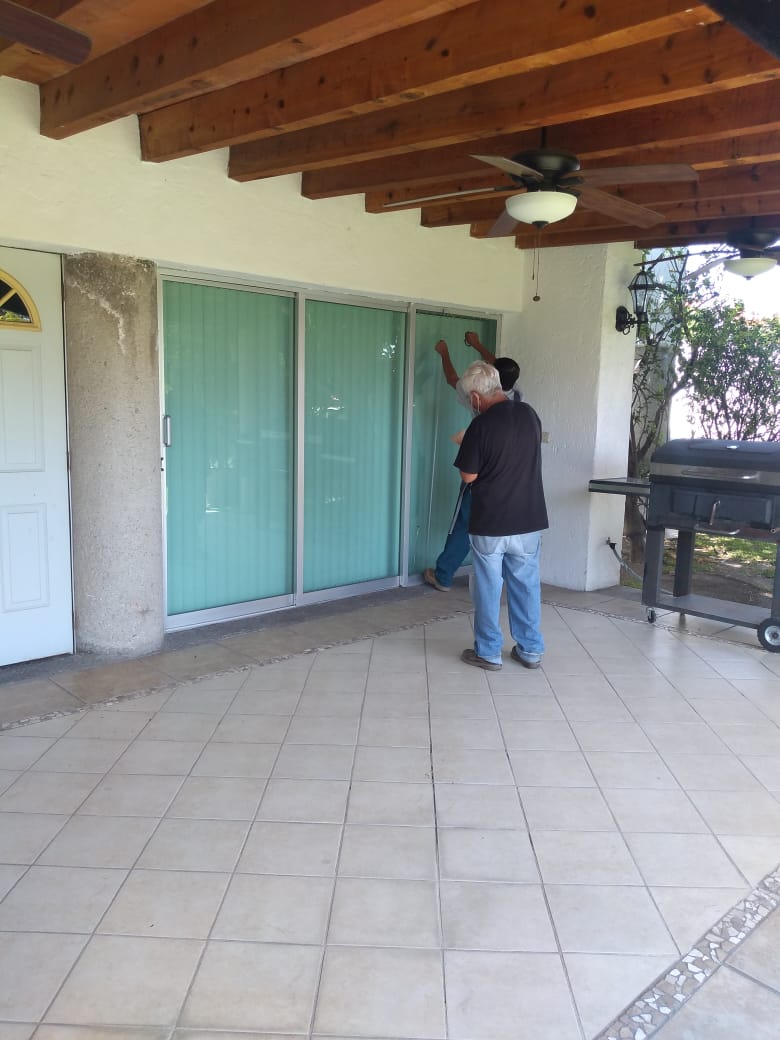 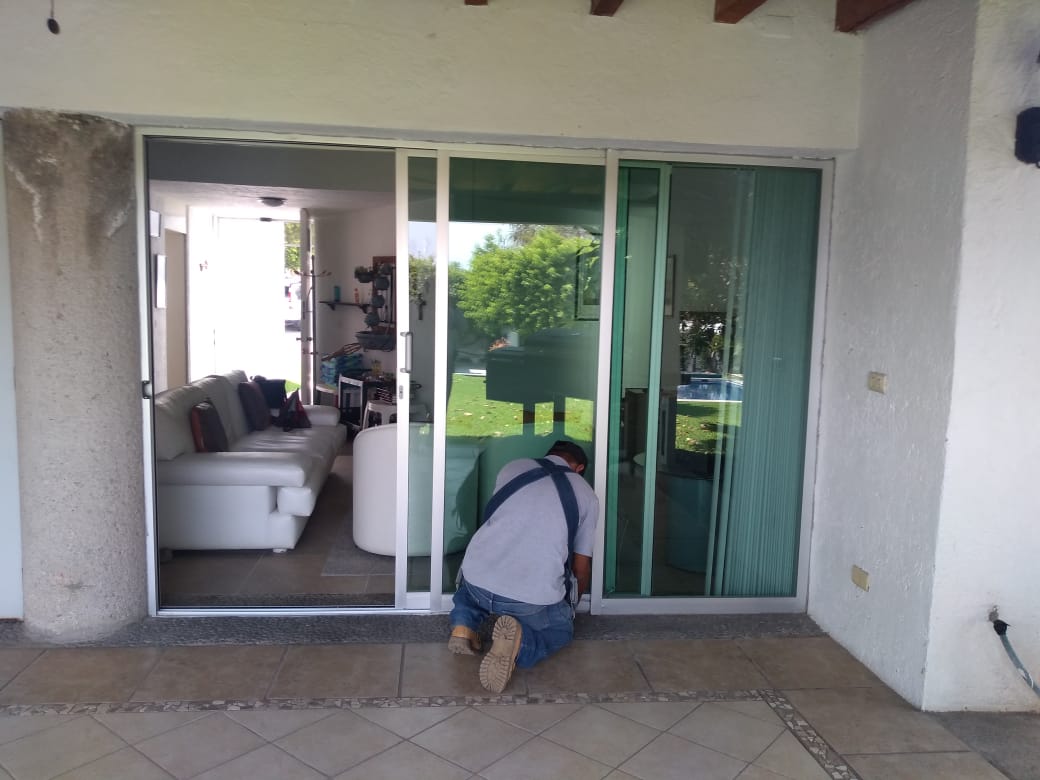 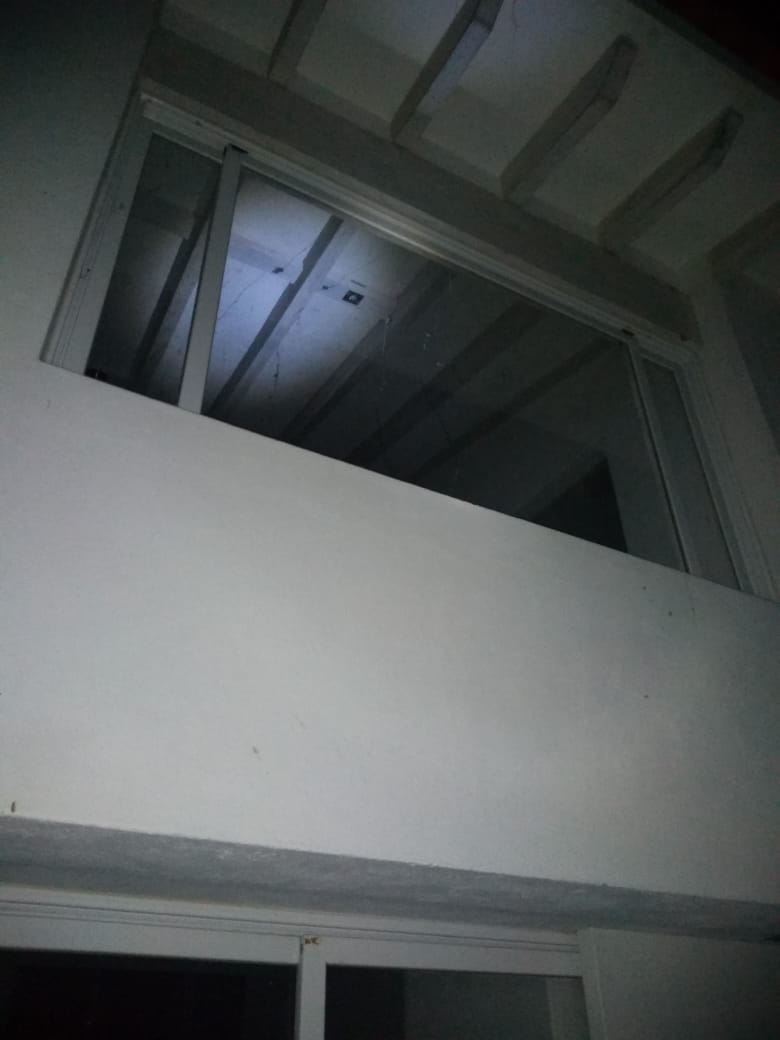 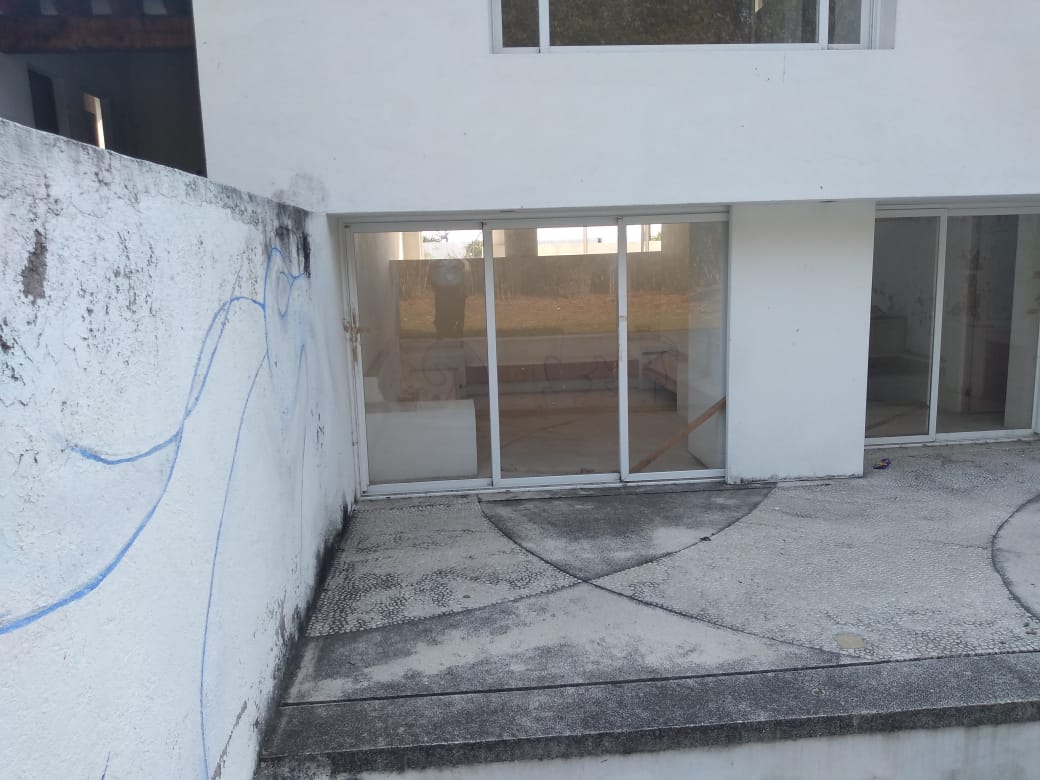 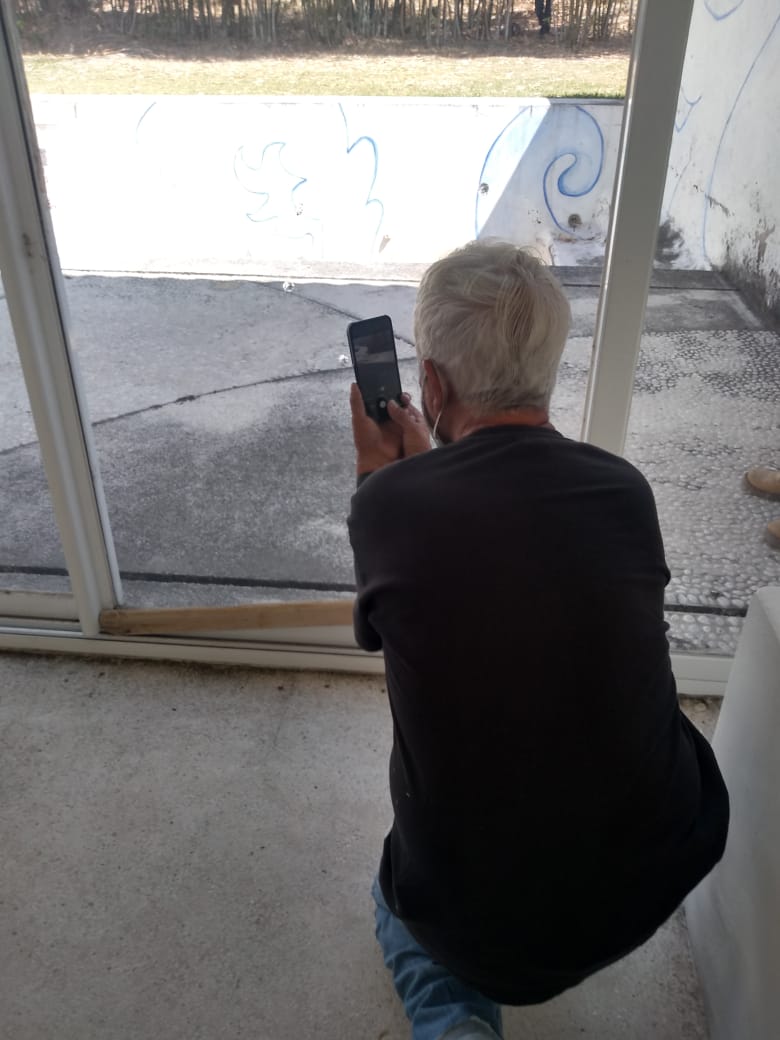 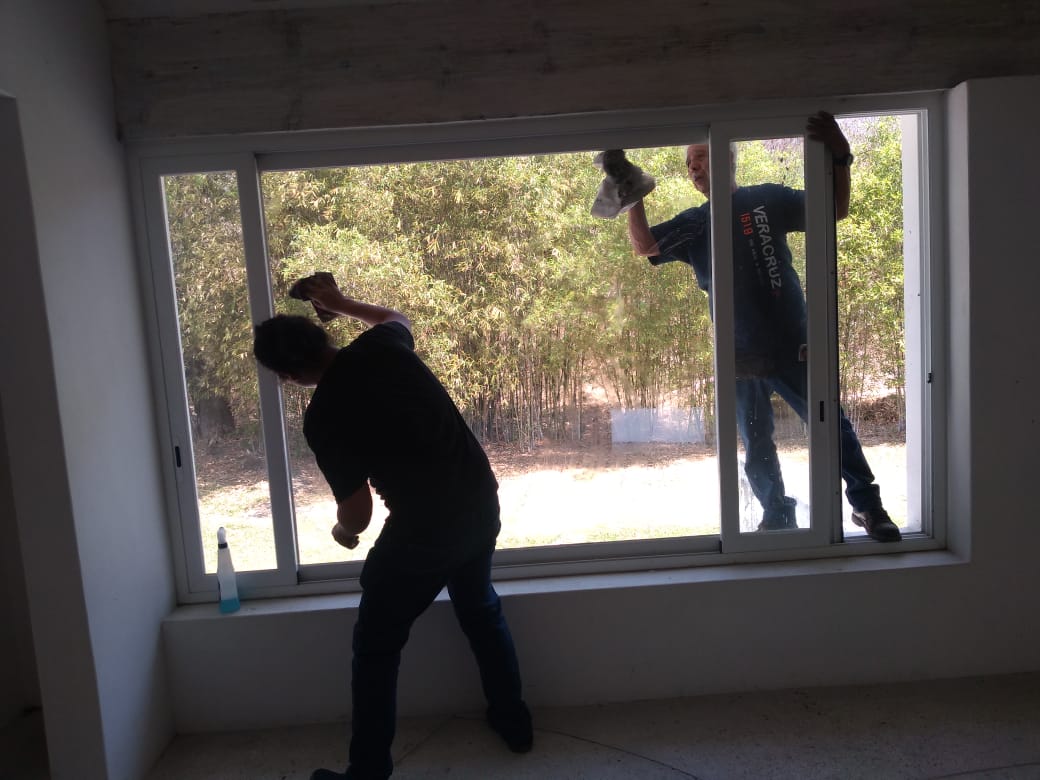 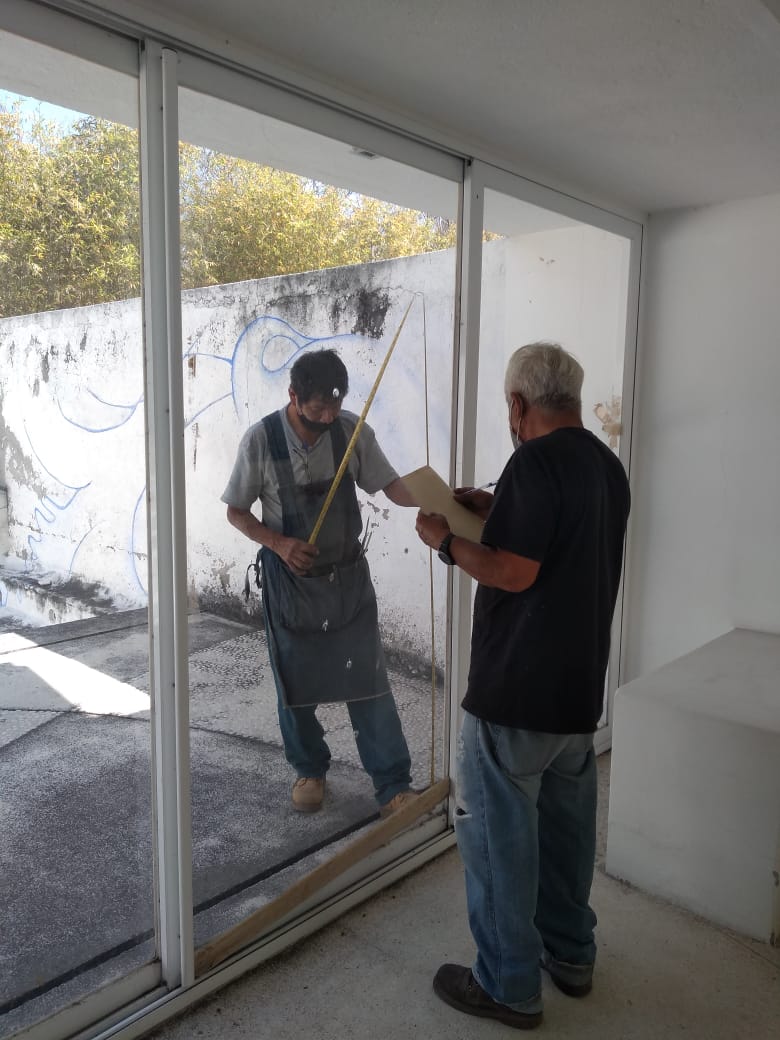 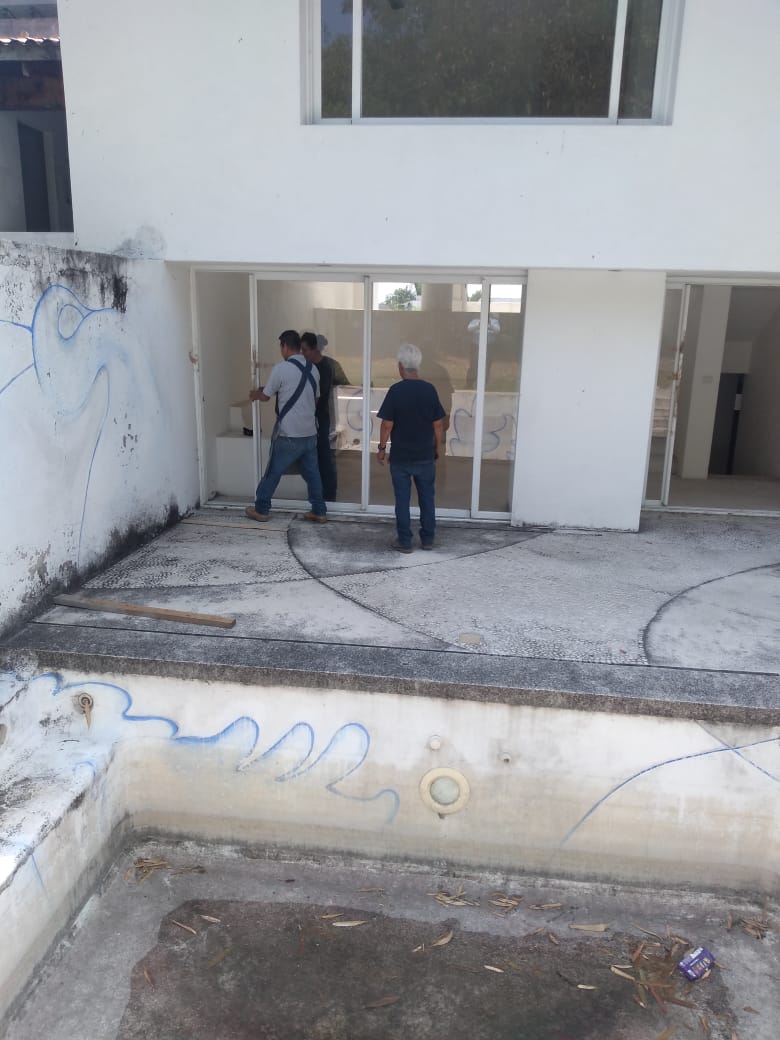 LIMPIEZA ACCESO AL CONDOMINIO
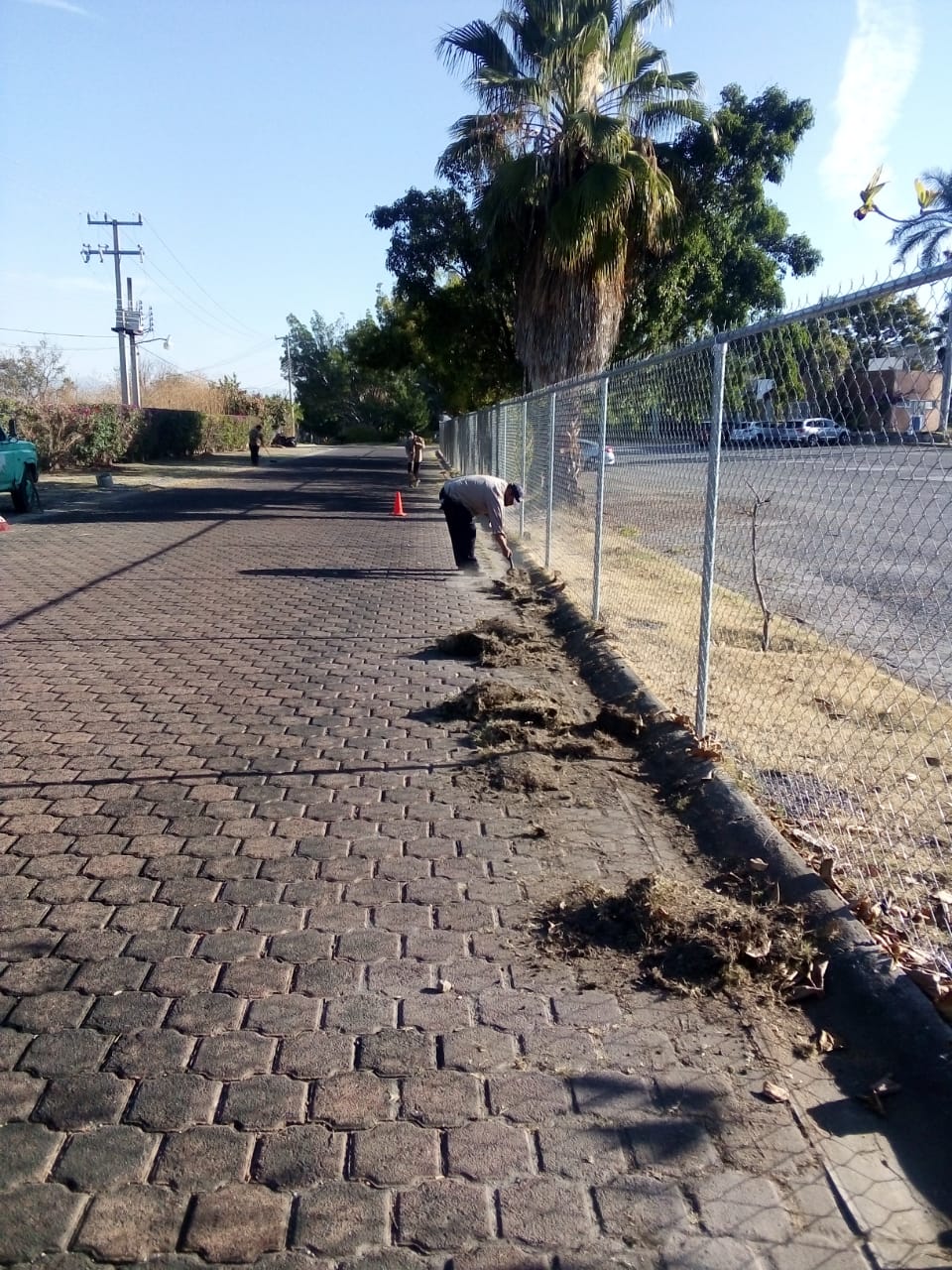 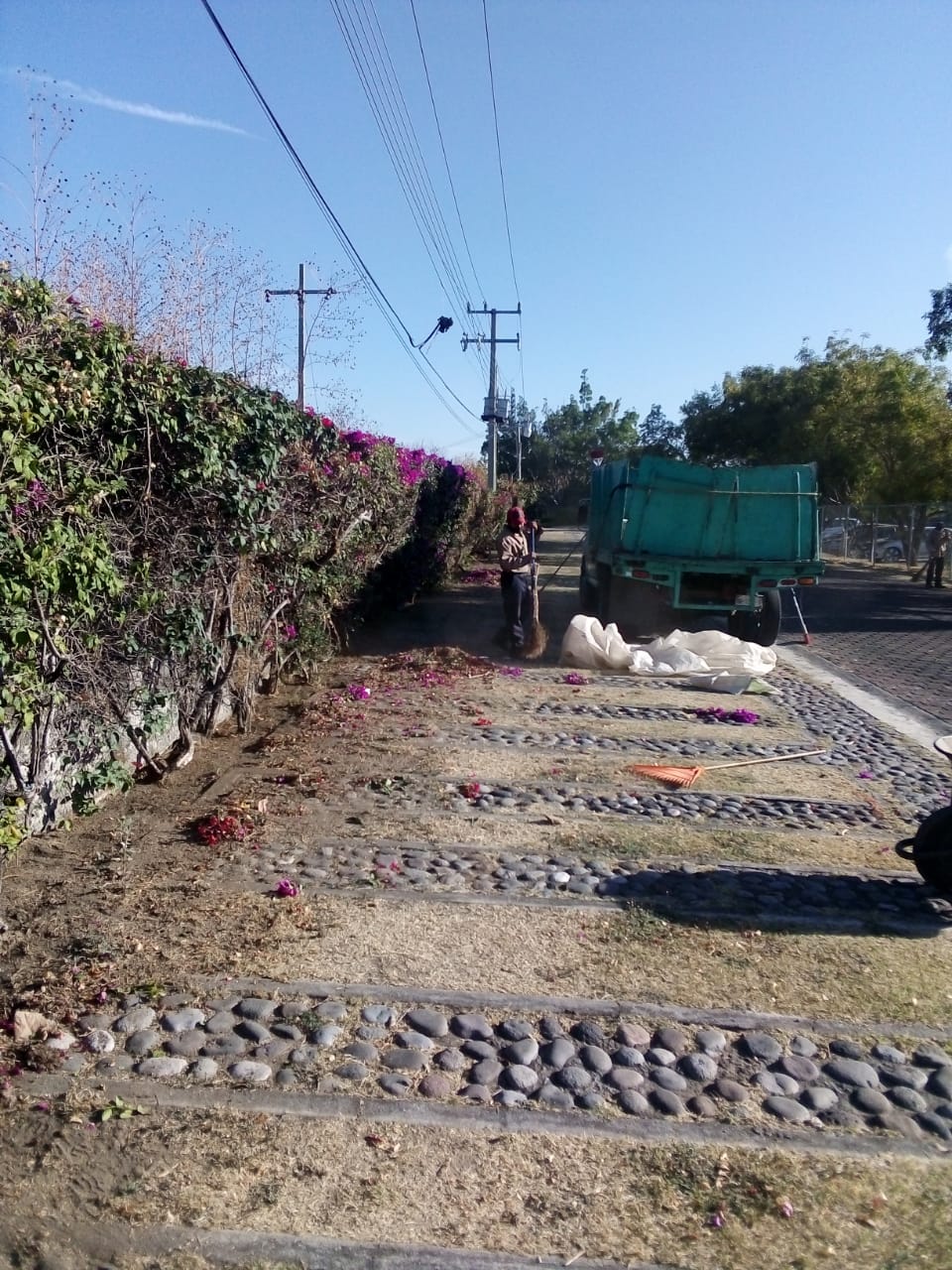 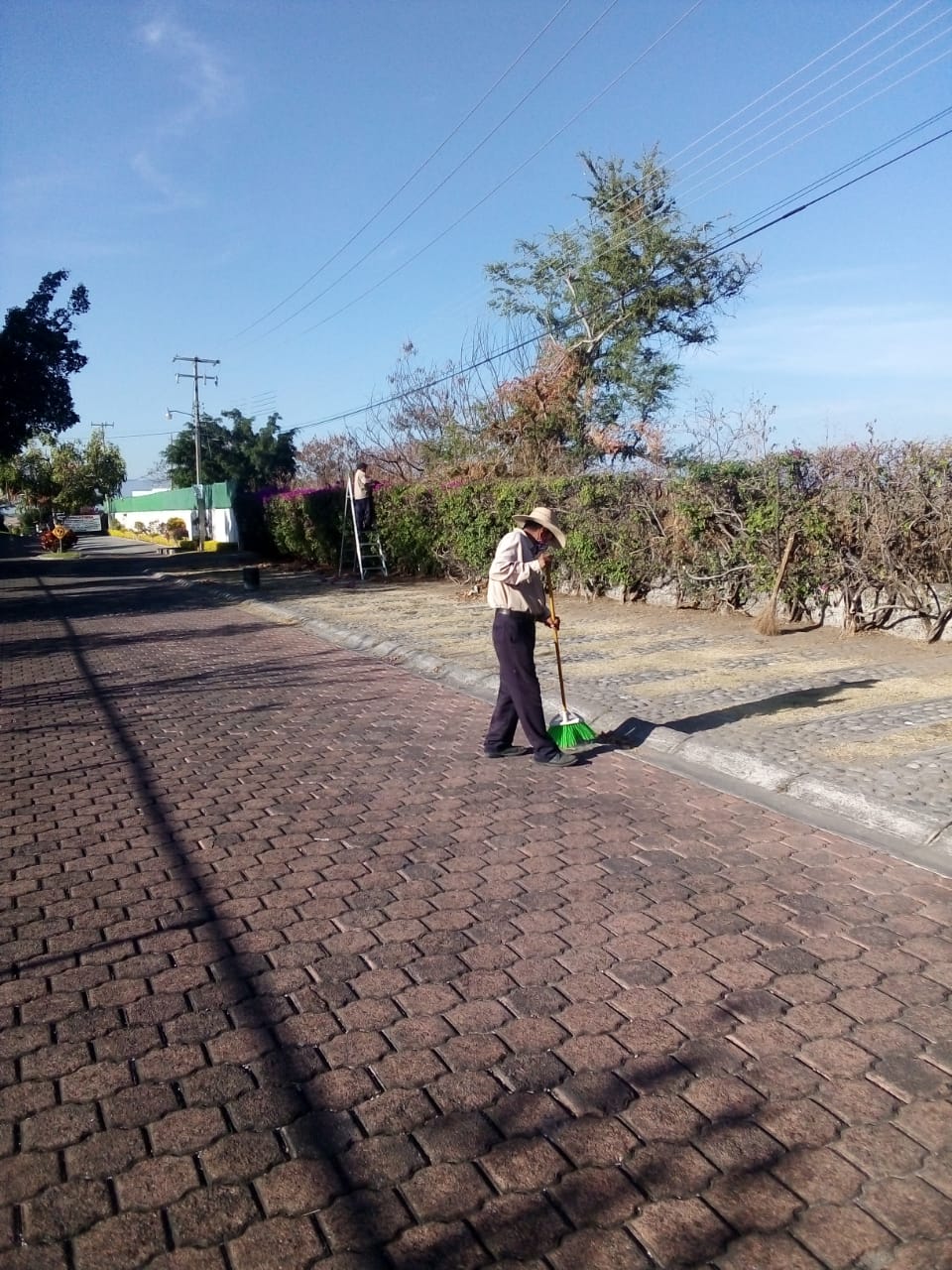 TRABAJOS MANTENIMIENTO 
PLANTA TRATADORA
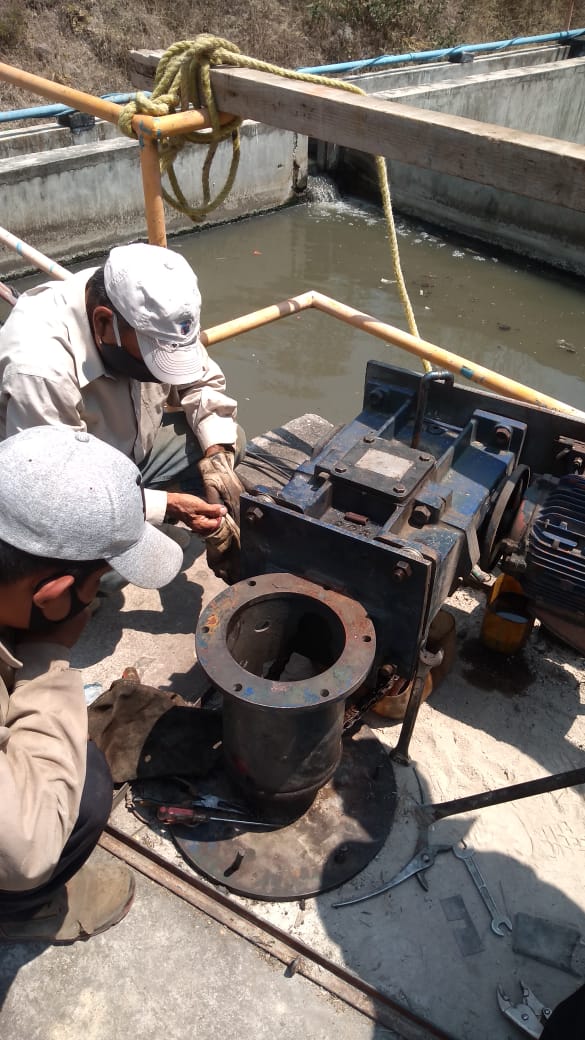 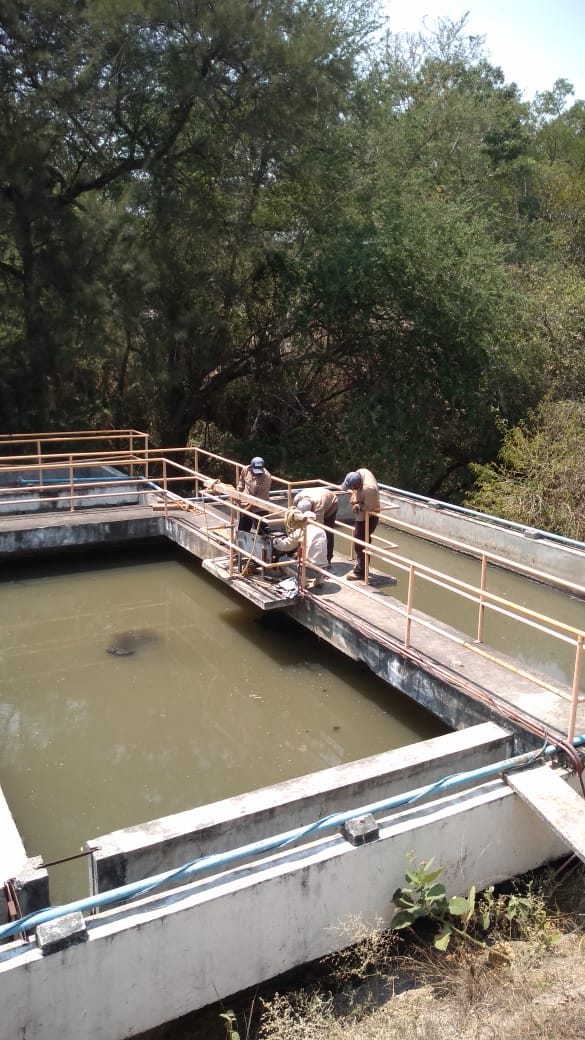 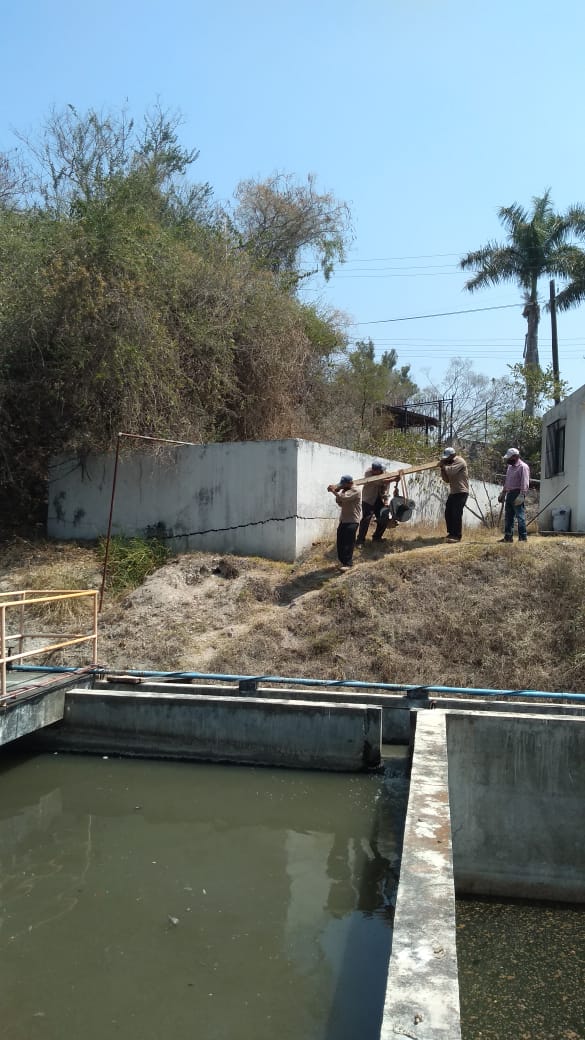 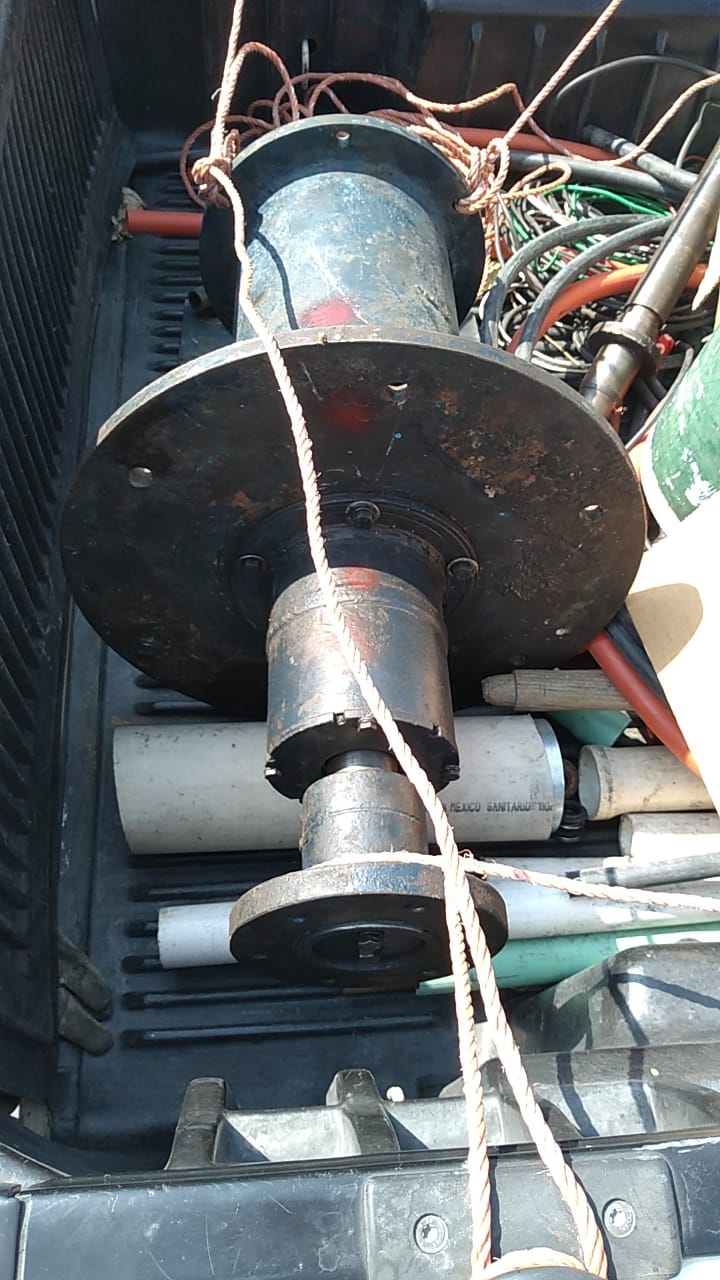 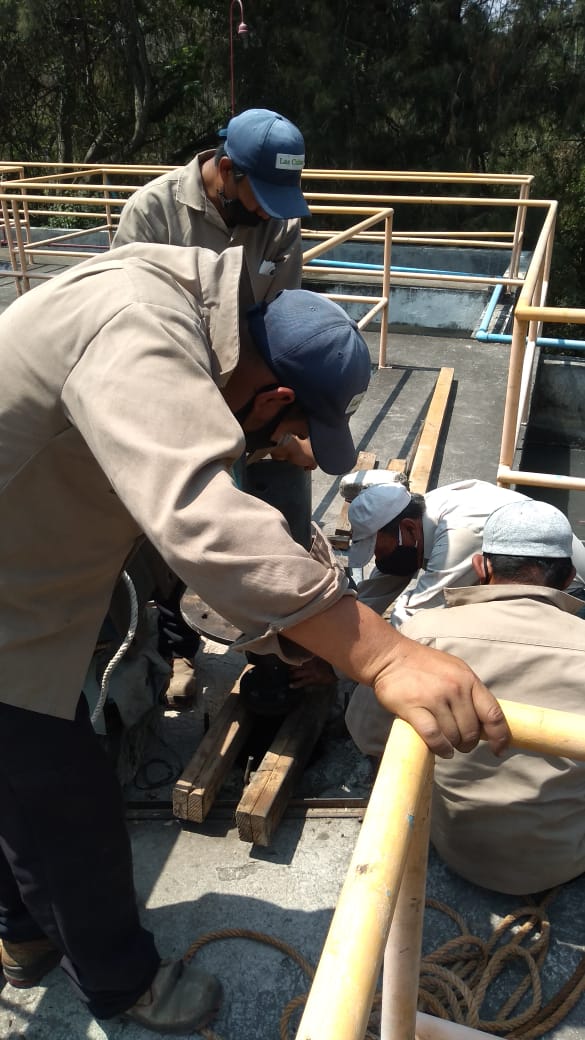 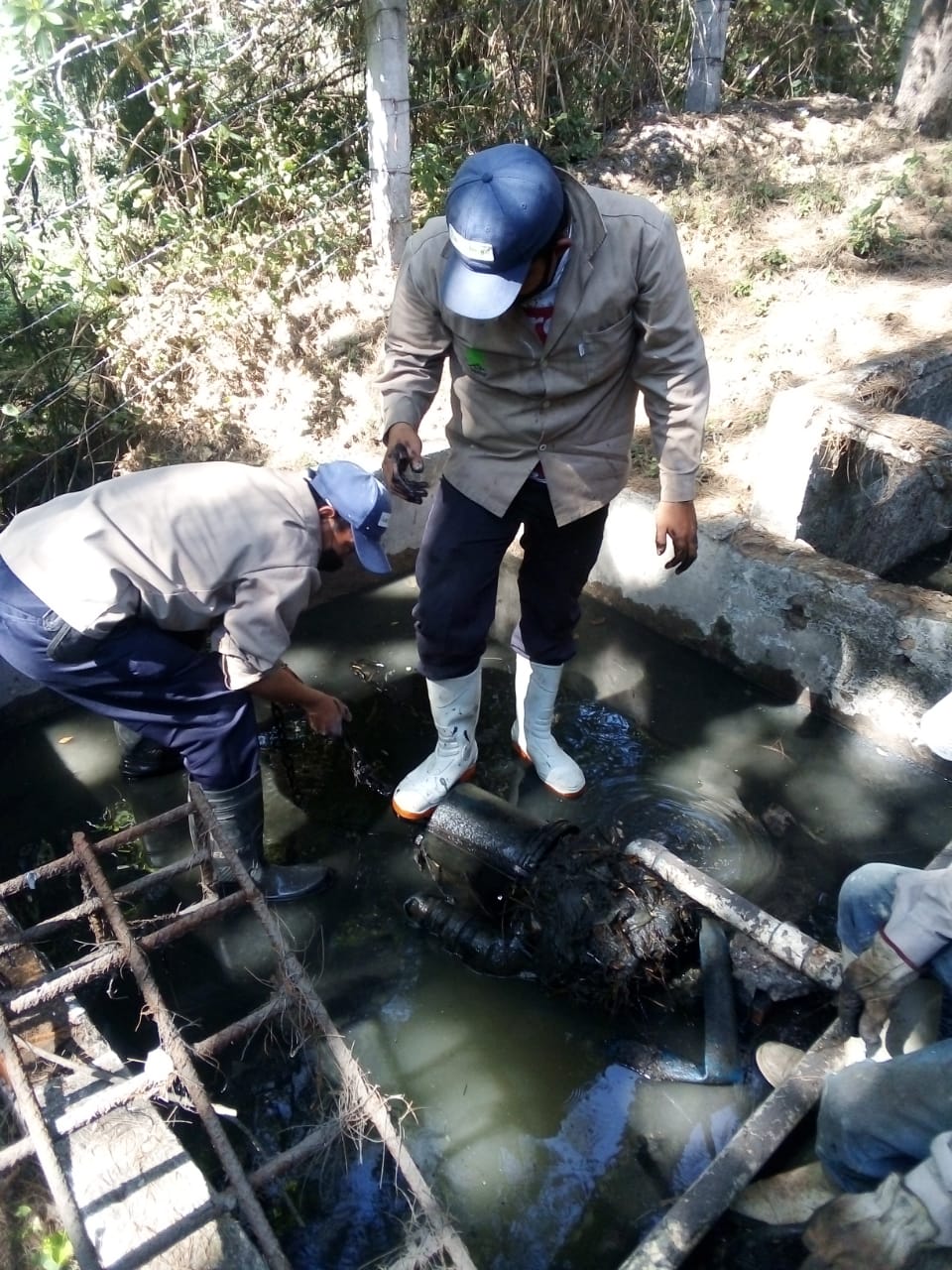 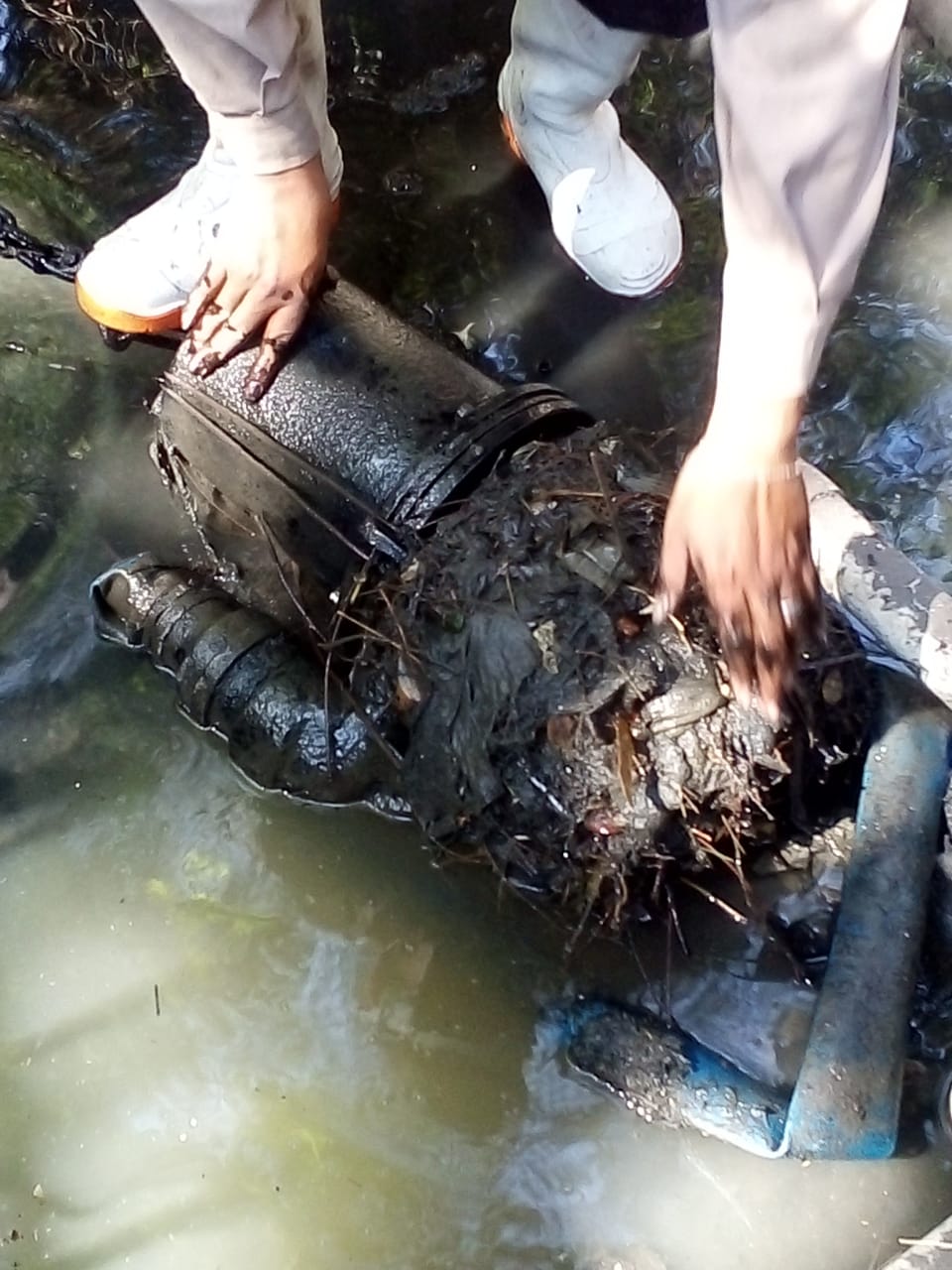 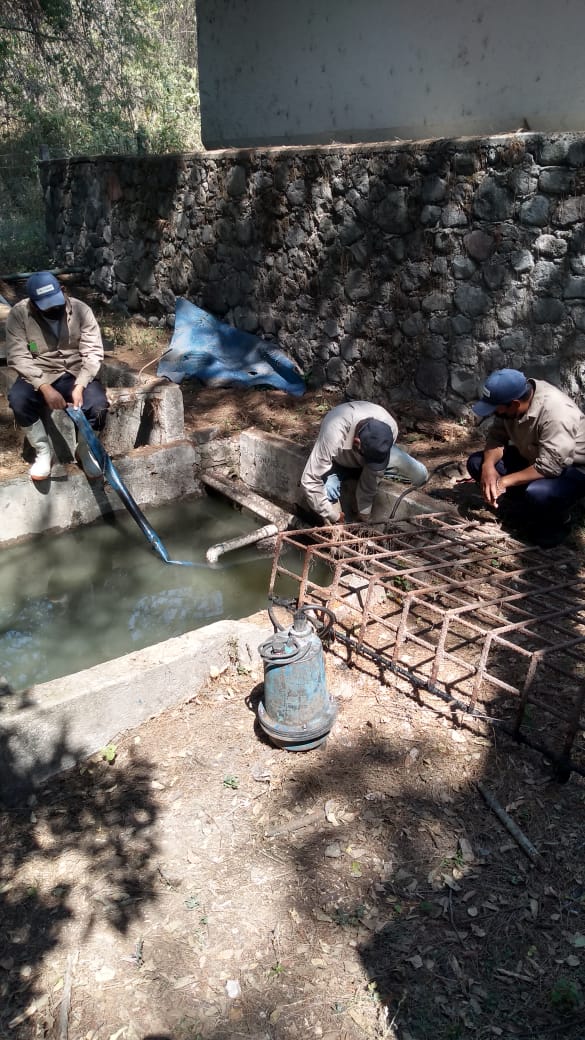 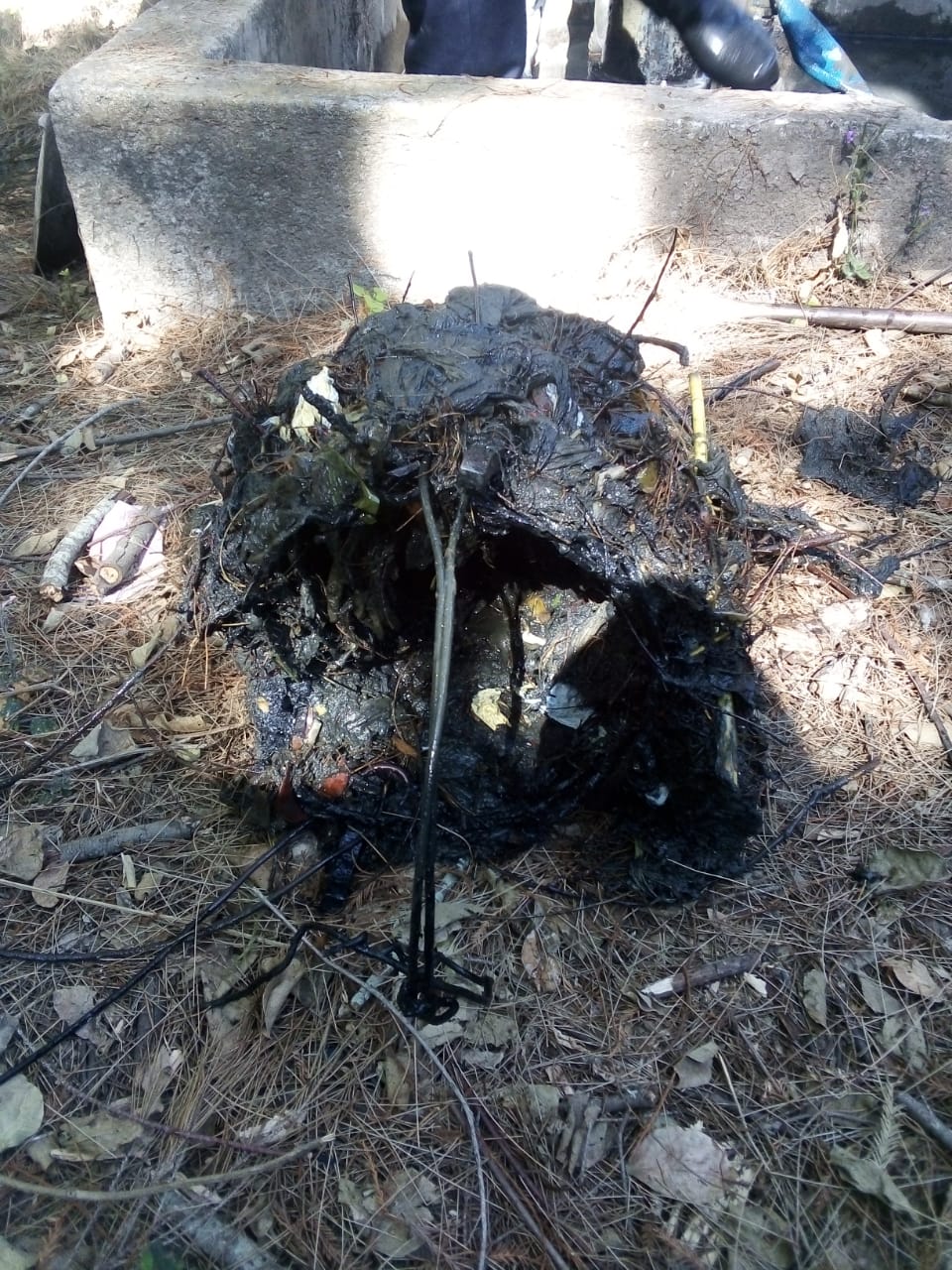 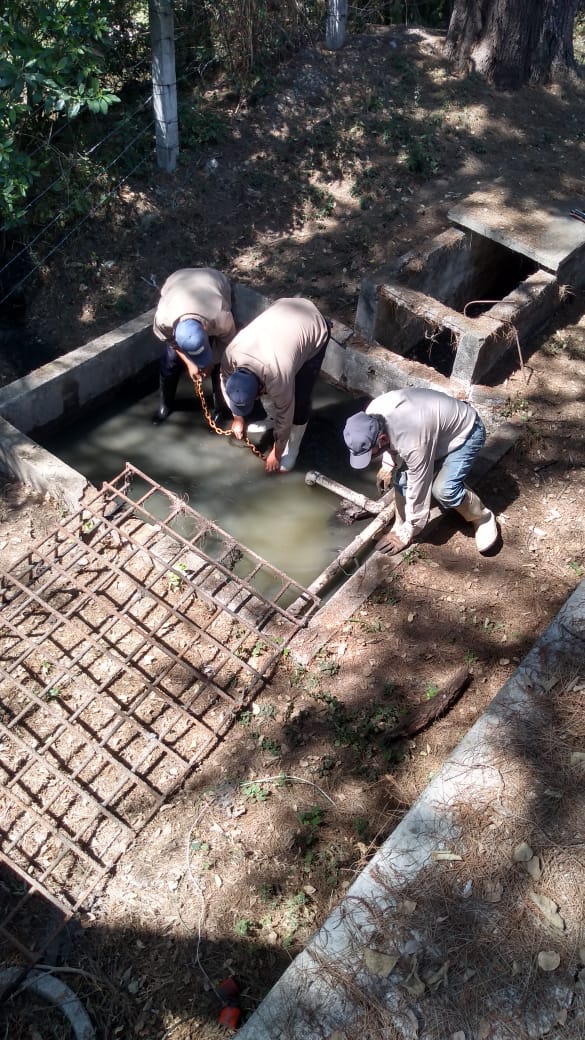 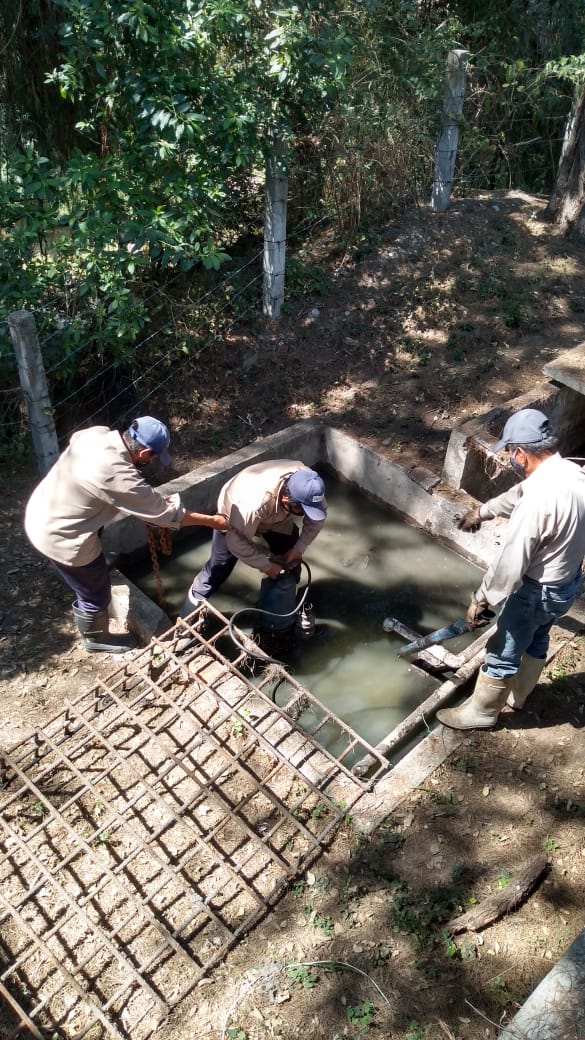 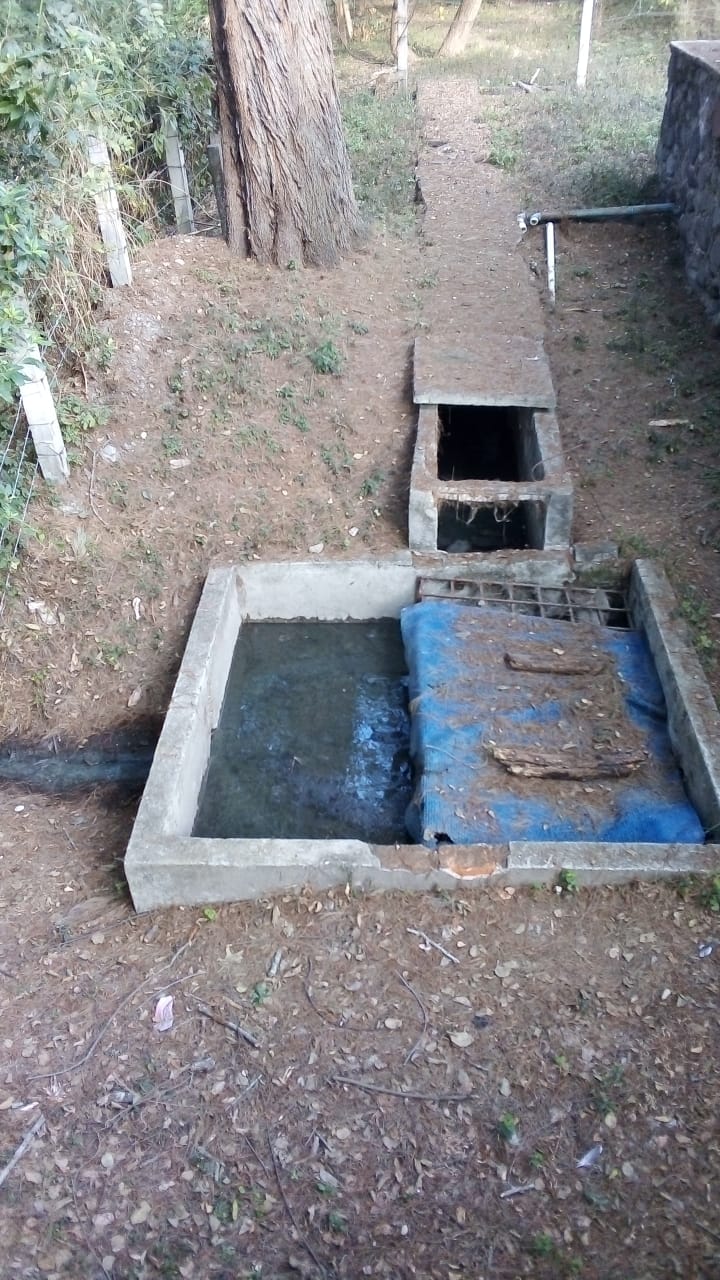 REPARACIÓN BOMBA POZO (AHUEHUETES)
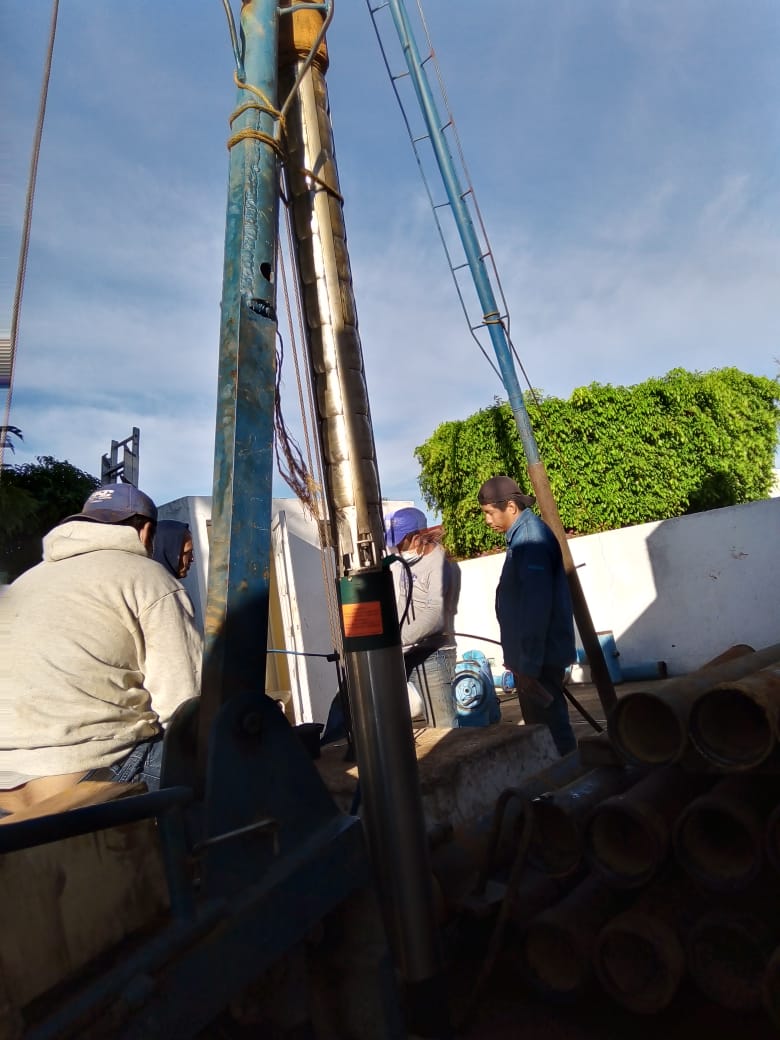 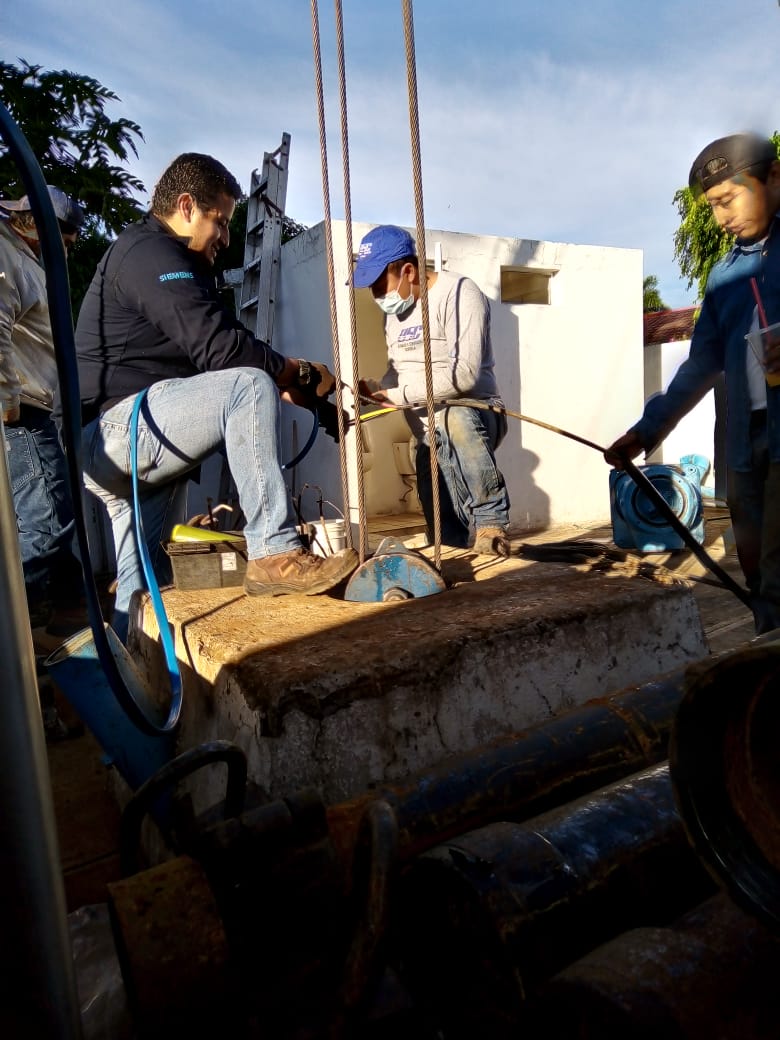 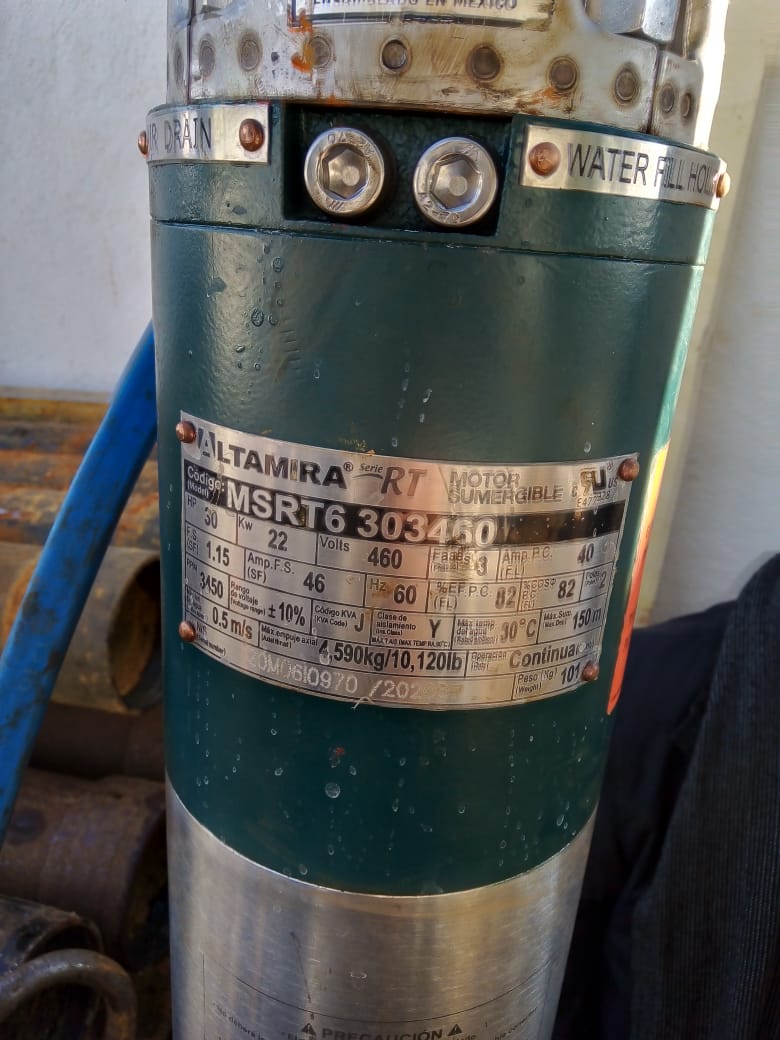 VIDEOS PARA VERLOS FAVOR DE TOCAR LA FOTO
VIDEO PARA VERLO FAVOR DE TOCAR LA FOTO
INGRESOS   
PRIMER TRIMESTRE  2021
*EN LOS RUBROS COLOR AZUL EXISTE APORTACION PERO NO SE ANEXO PARA LA REPRESENTACION GRAFICA, PARA ACLARACIONES VEASE EL REPORTE DEL BALANCE DE ACTIVIDADES.
GASTOS   
PRIMER TRIMESTRE  2021
BALANCE GENERAL
AL 31 DE MARZO DEL 2021
EN PORCENTAJES